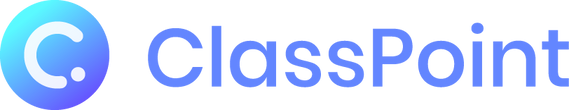 هيا نلعب مع كلاسبوينت بدوون بإستخدام الاجهزة للطلاب
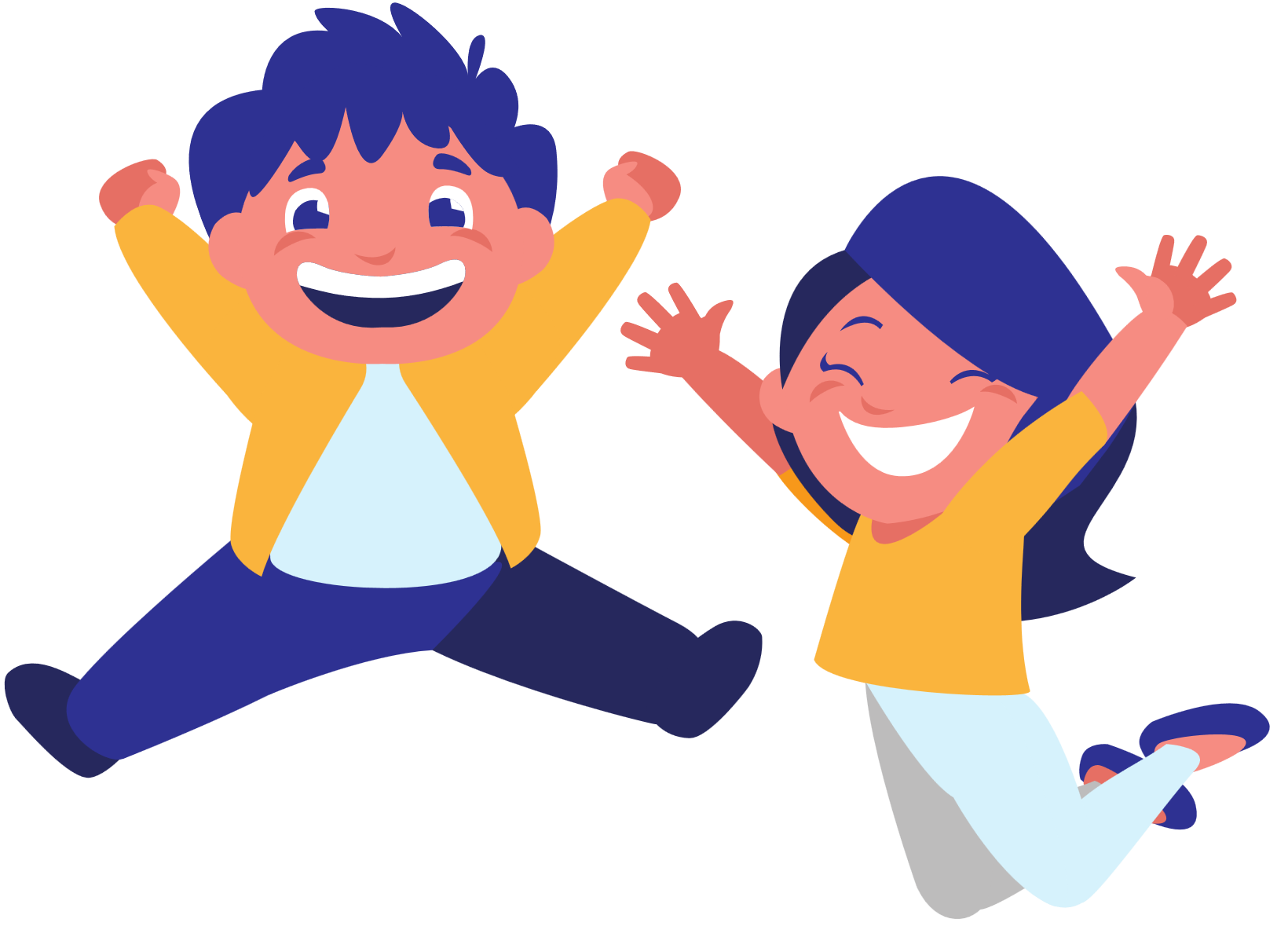 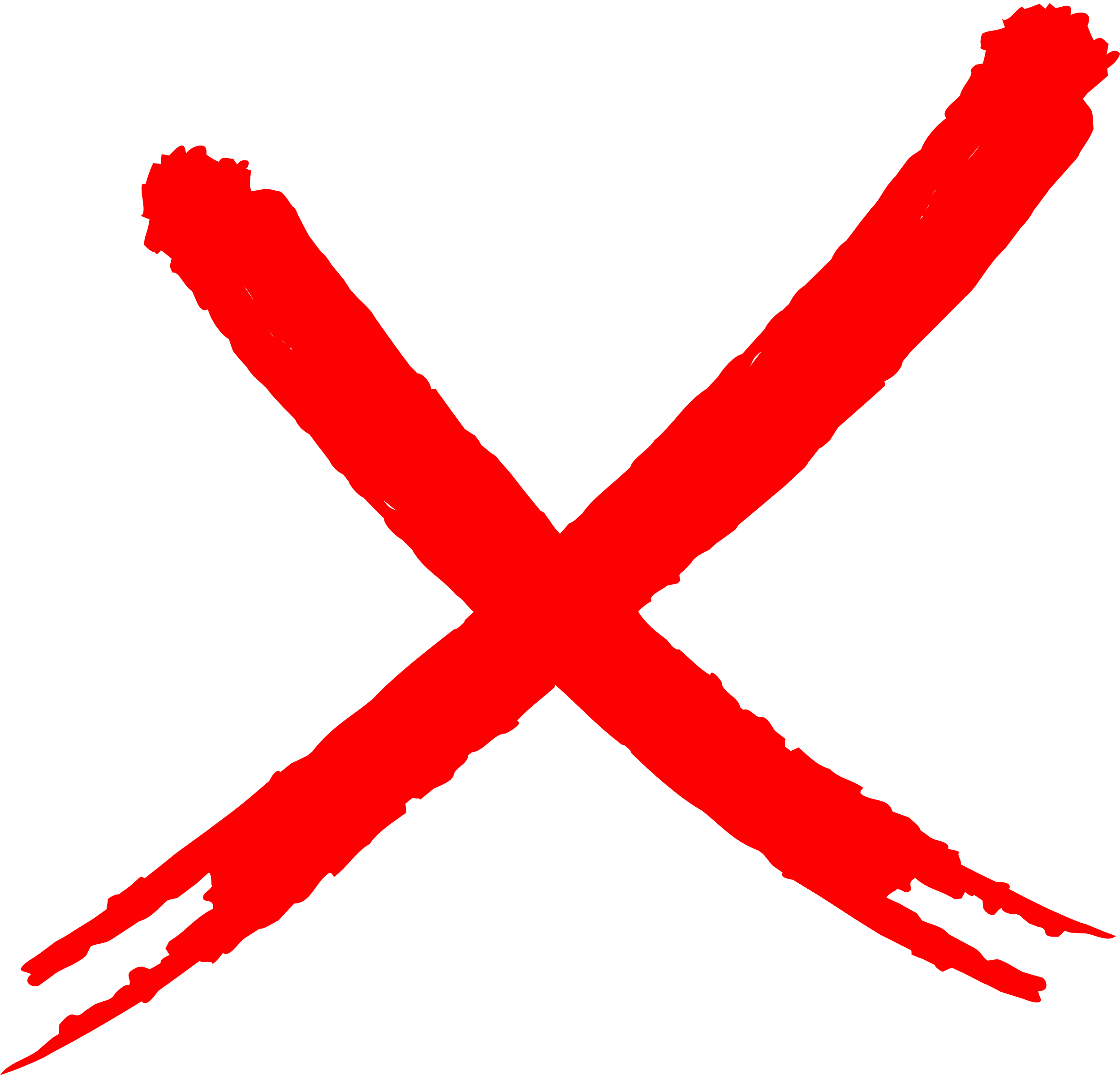 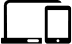 مثال عملي على الانشطة المختلفة بدون الحاجة لأجهزة من الطلاب
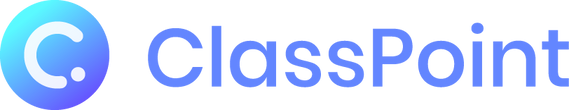 دورة حياة الفراشة
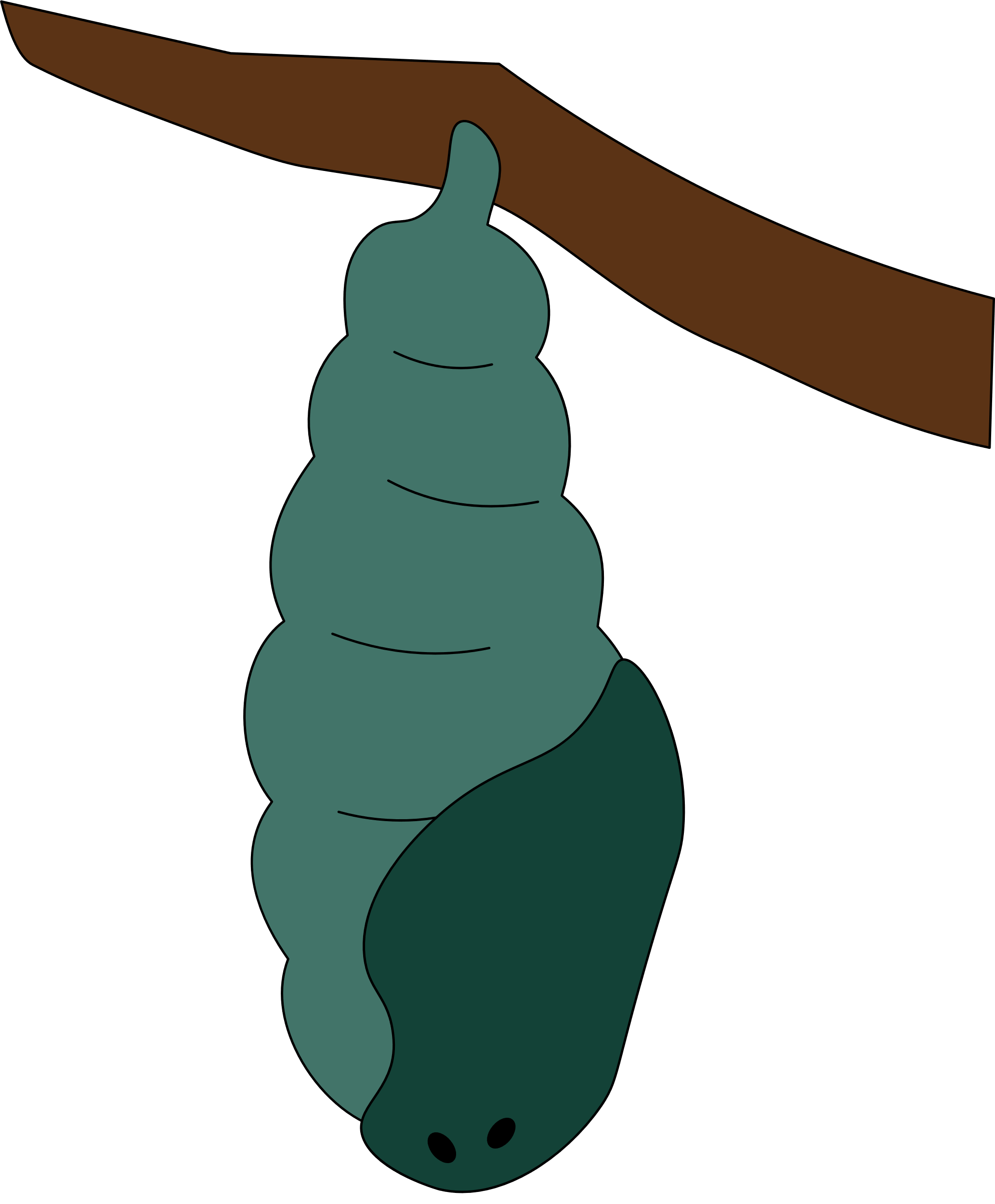 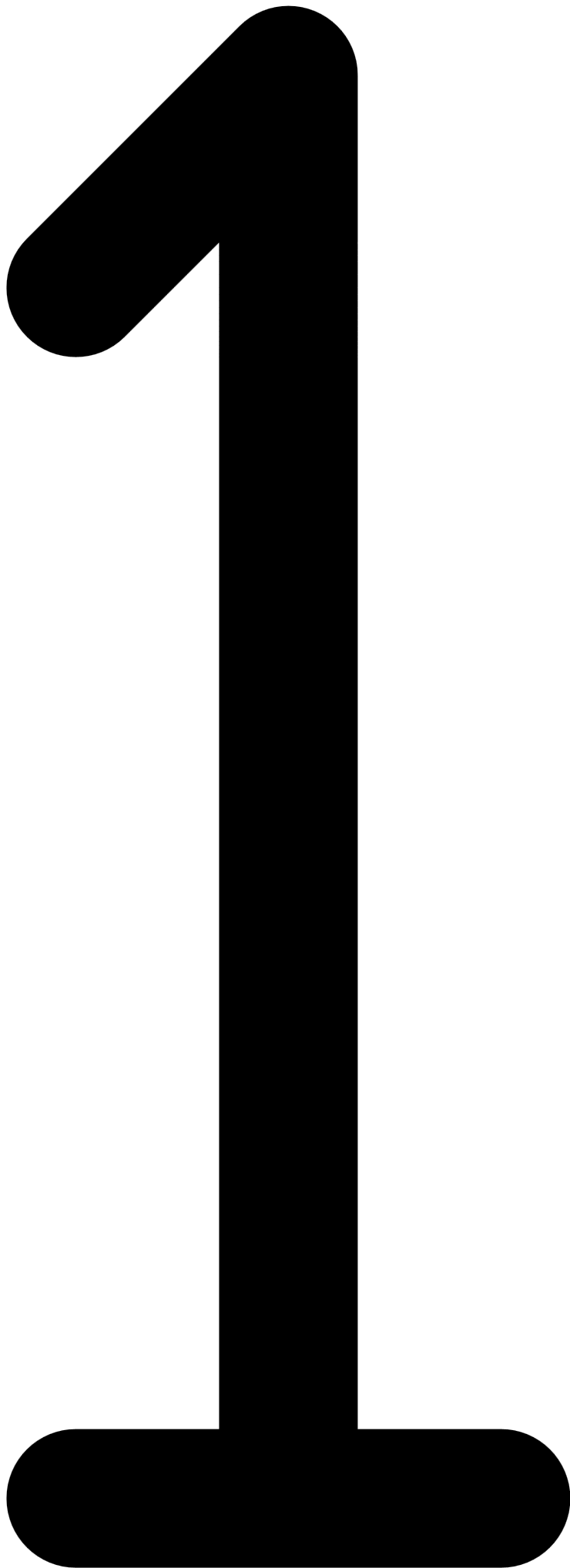 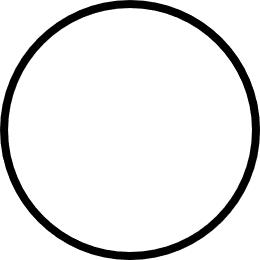 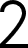 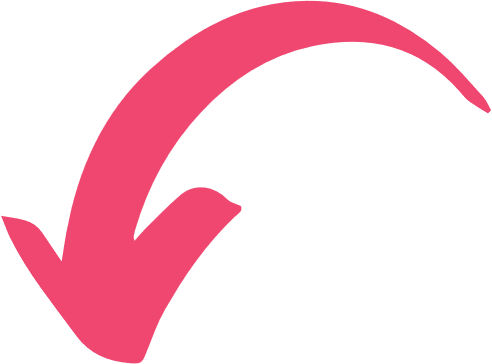 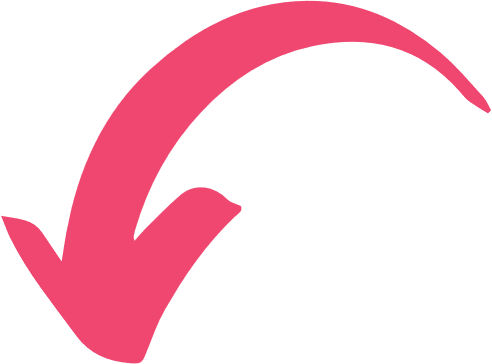 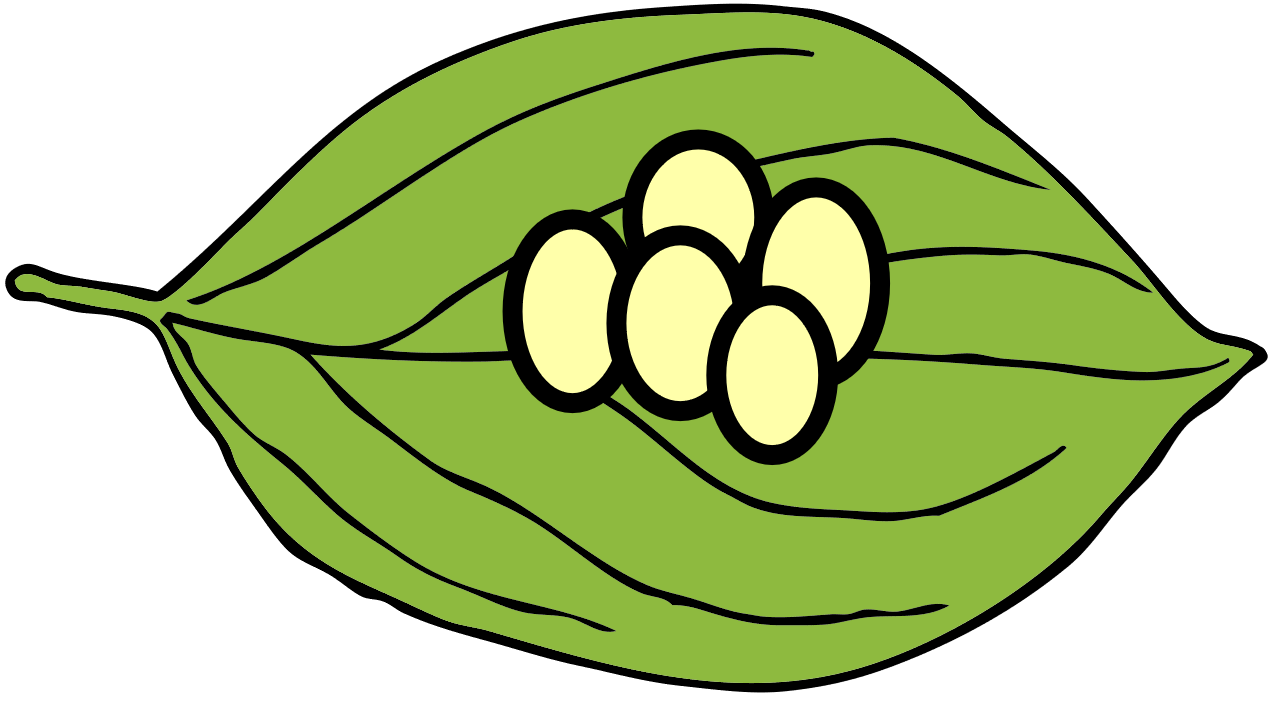 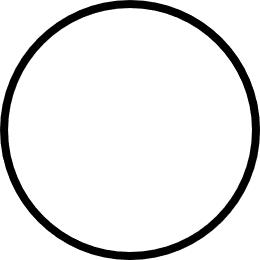 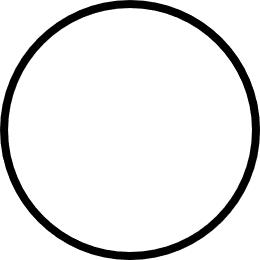 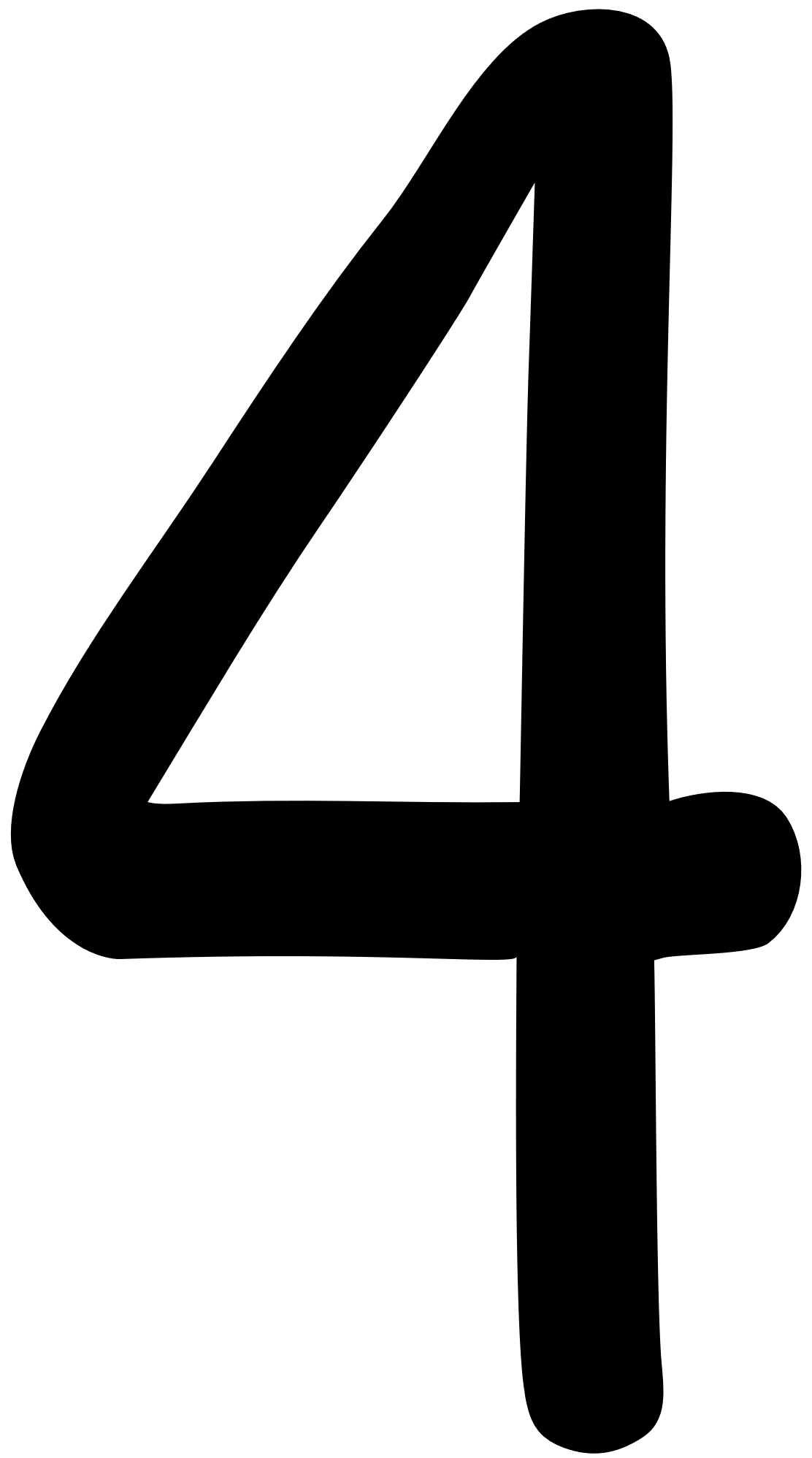 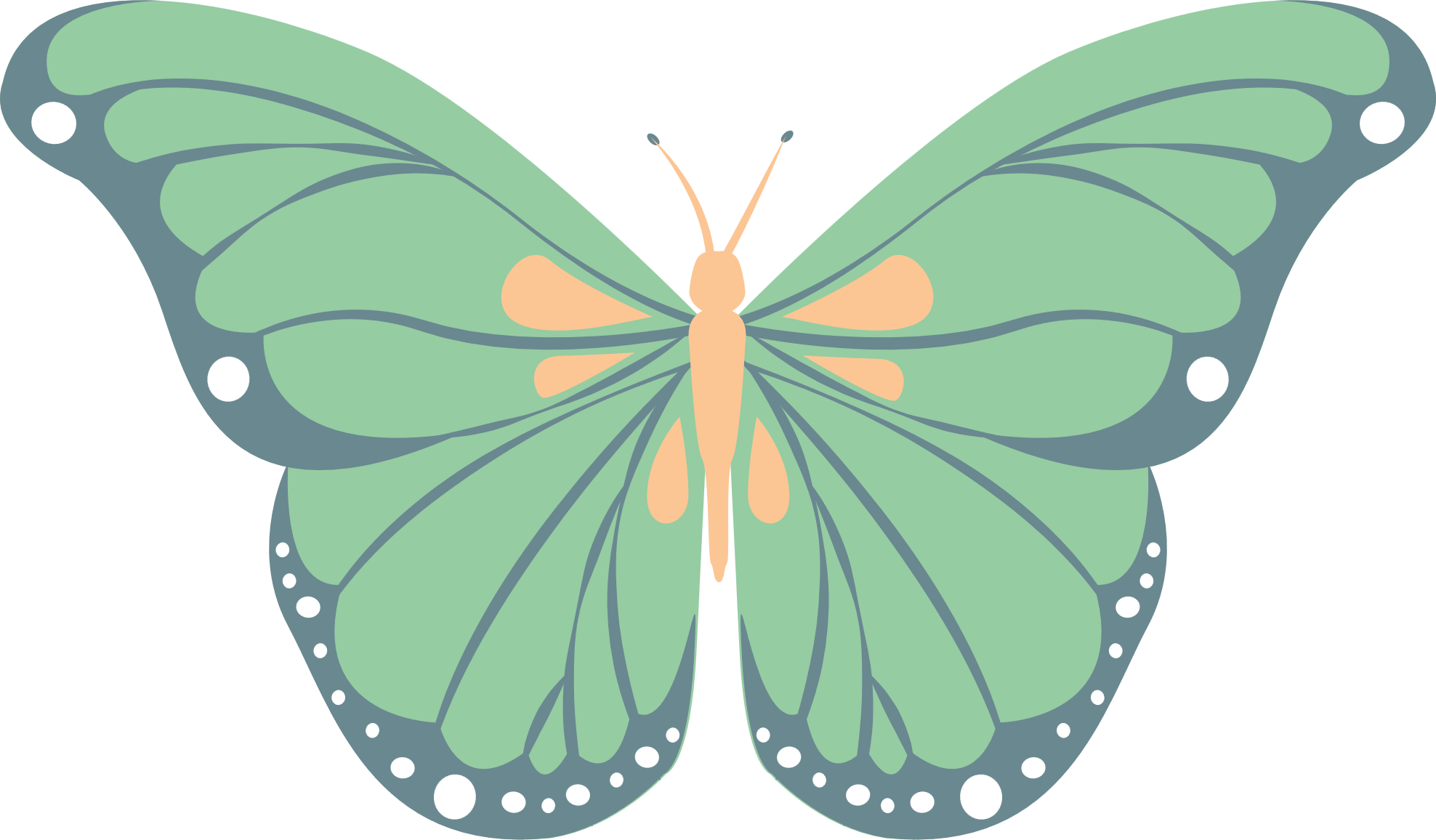 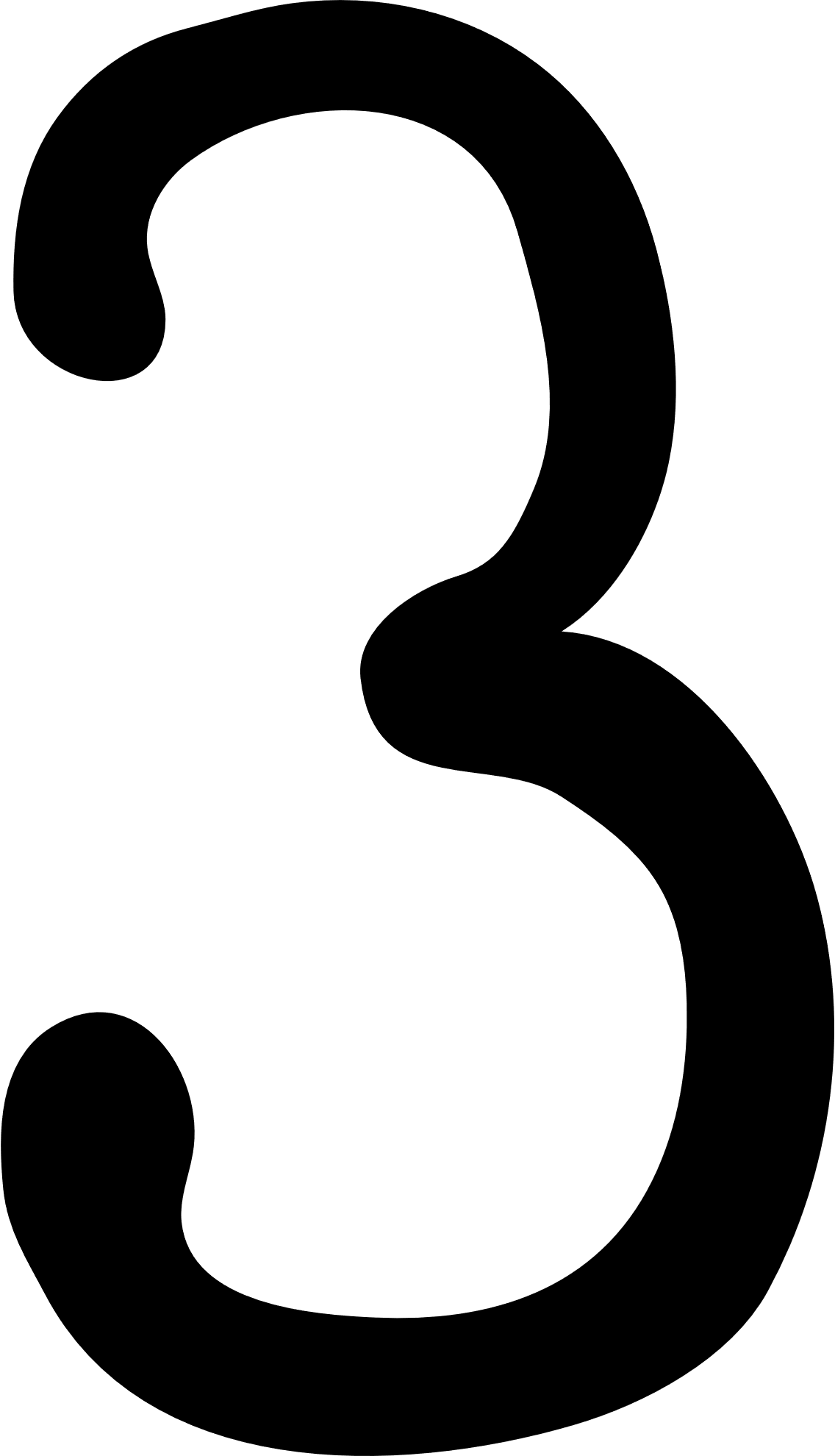 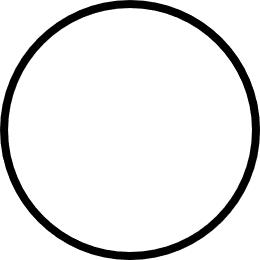 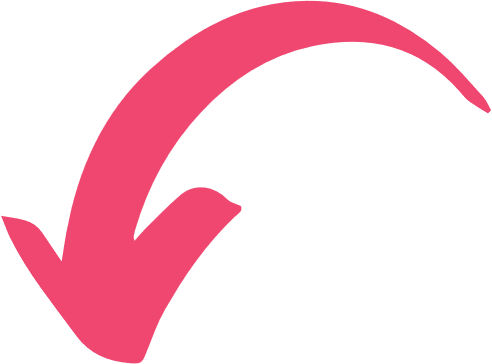 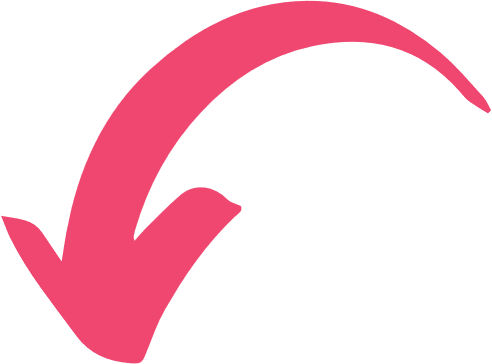 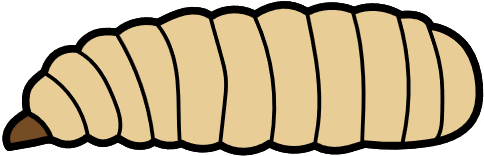 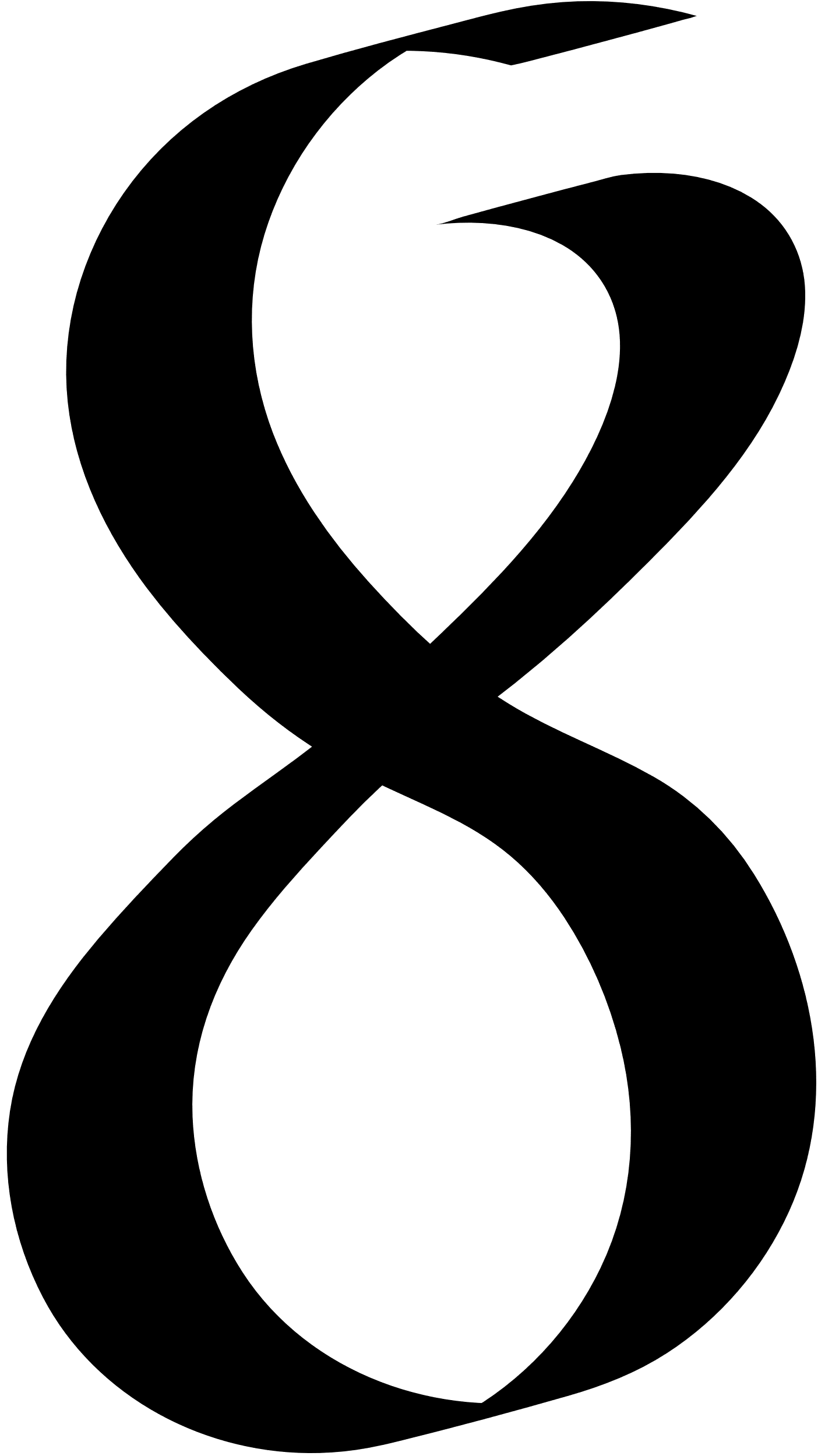 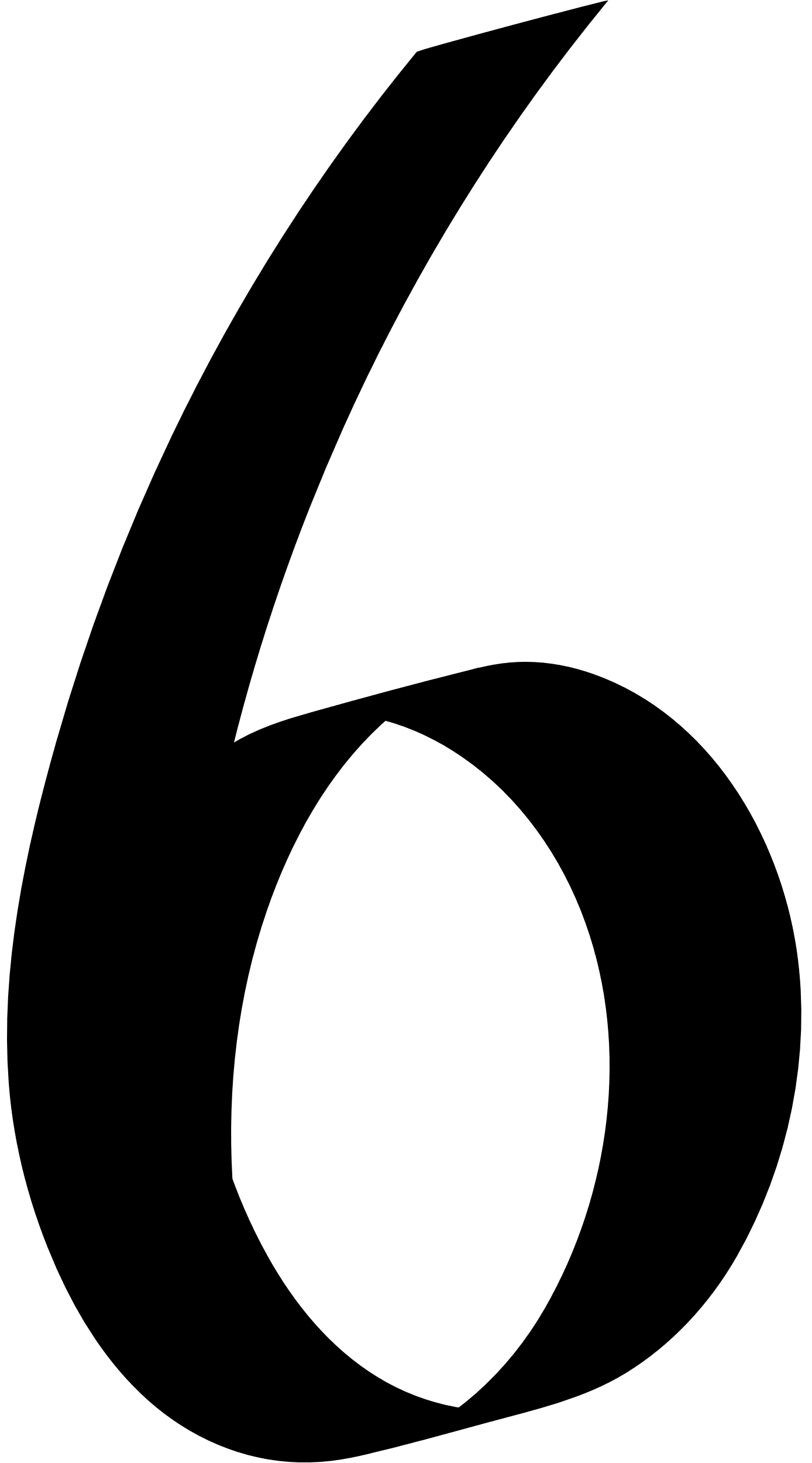 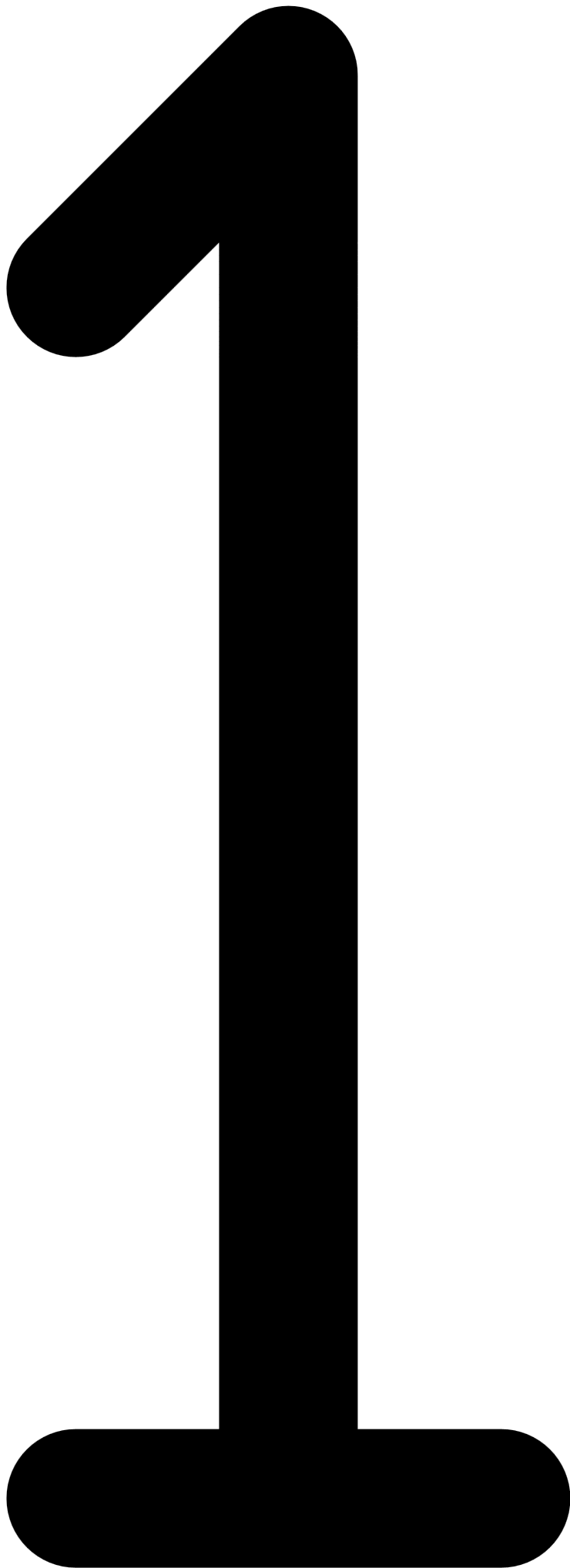 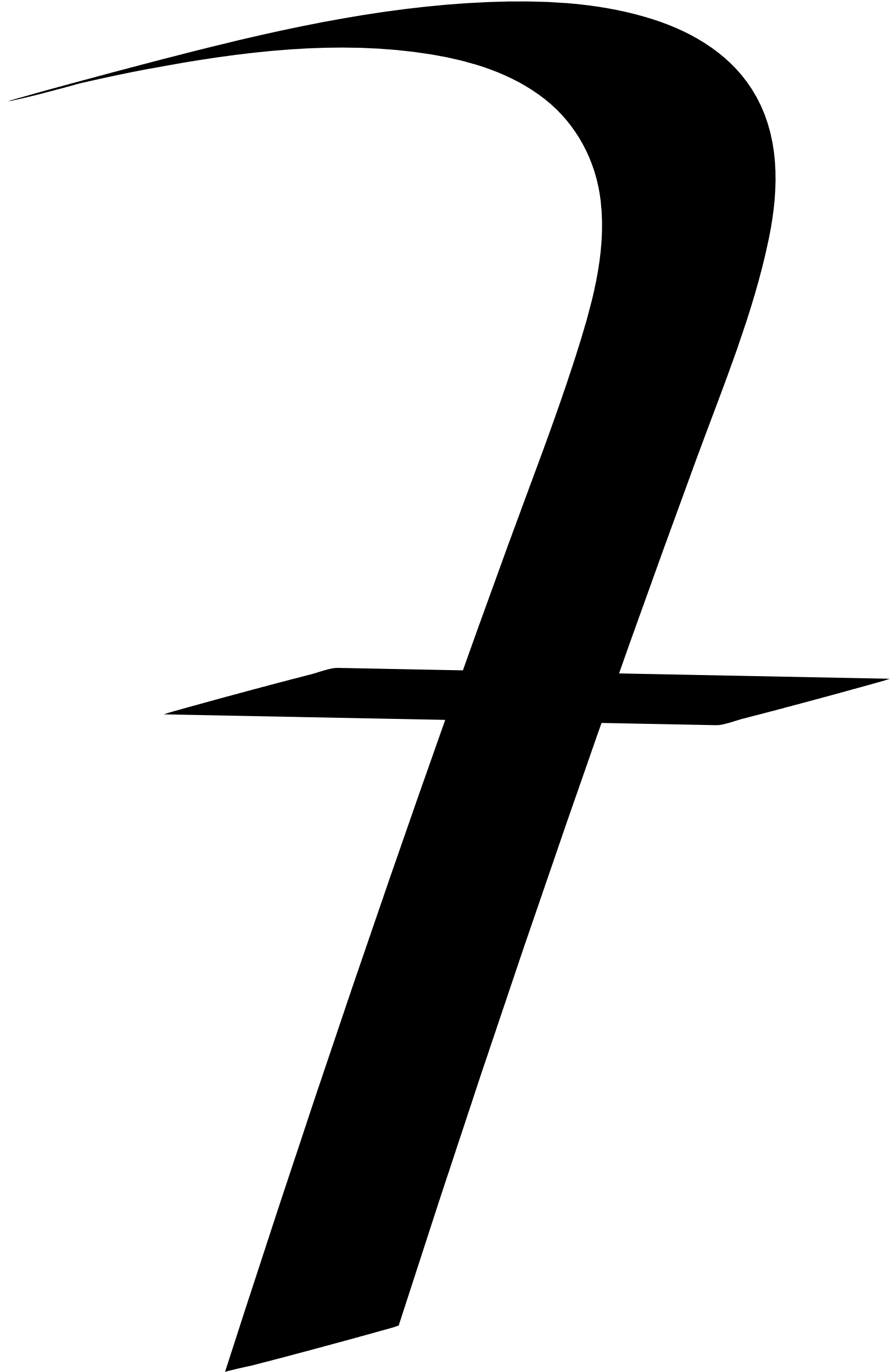 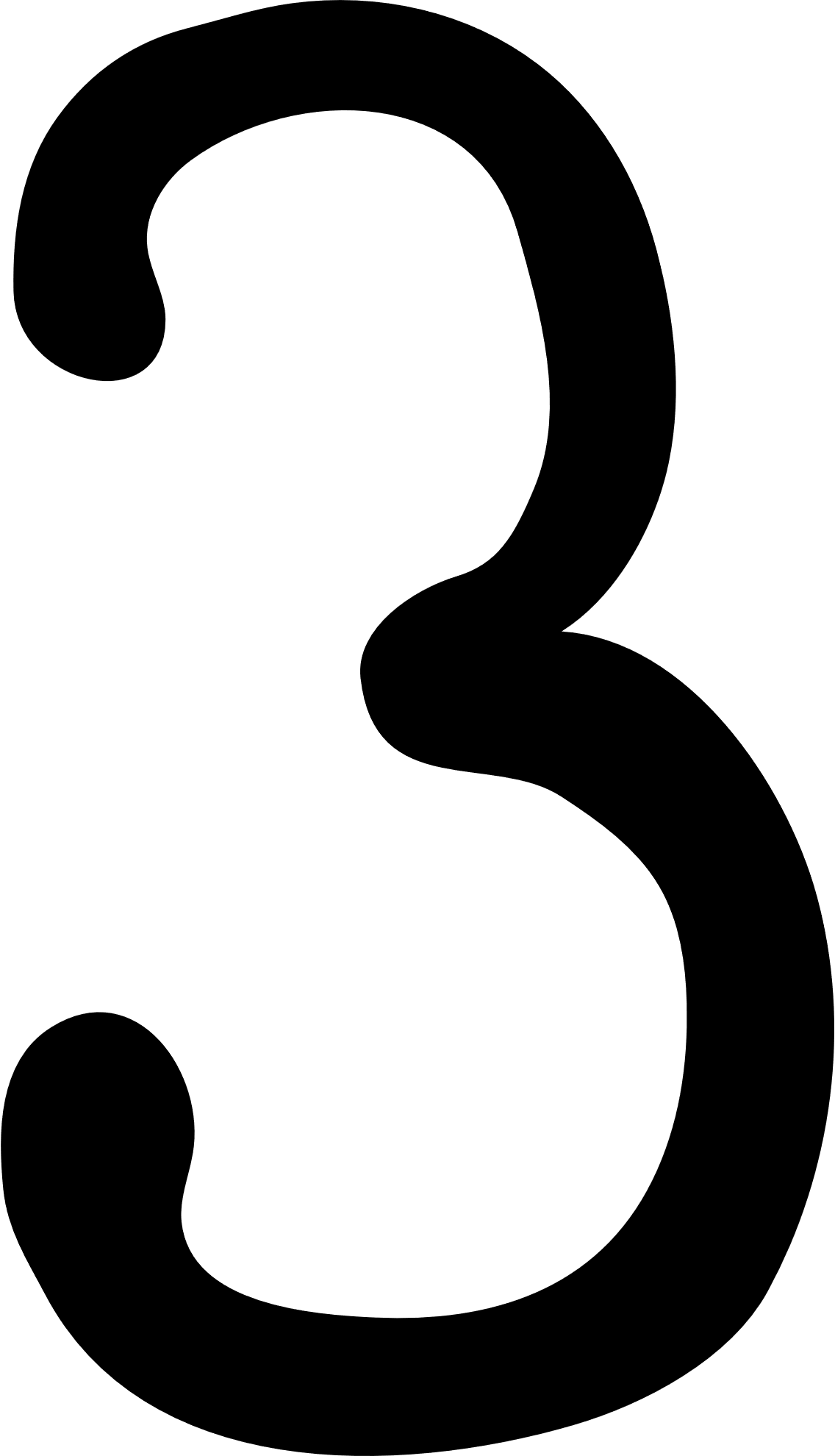 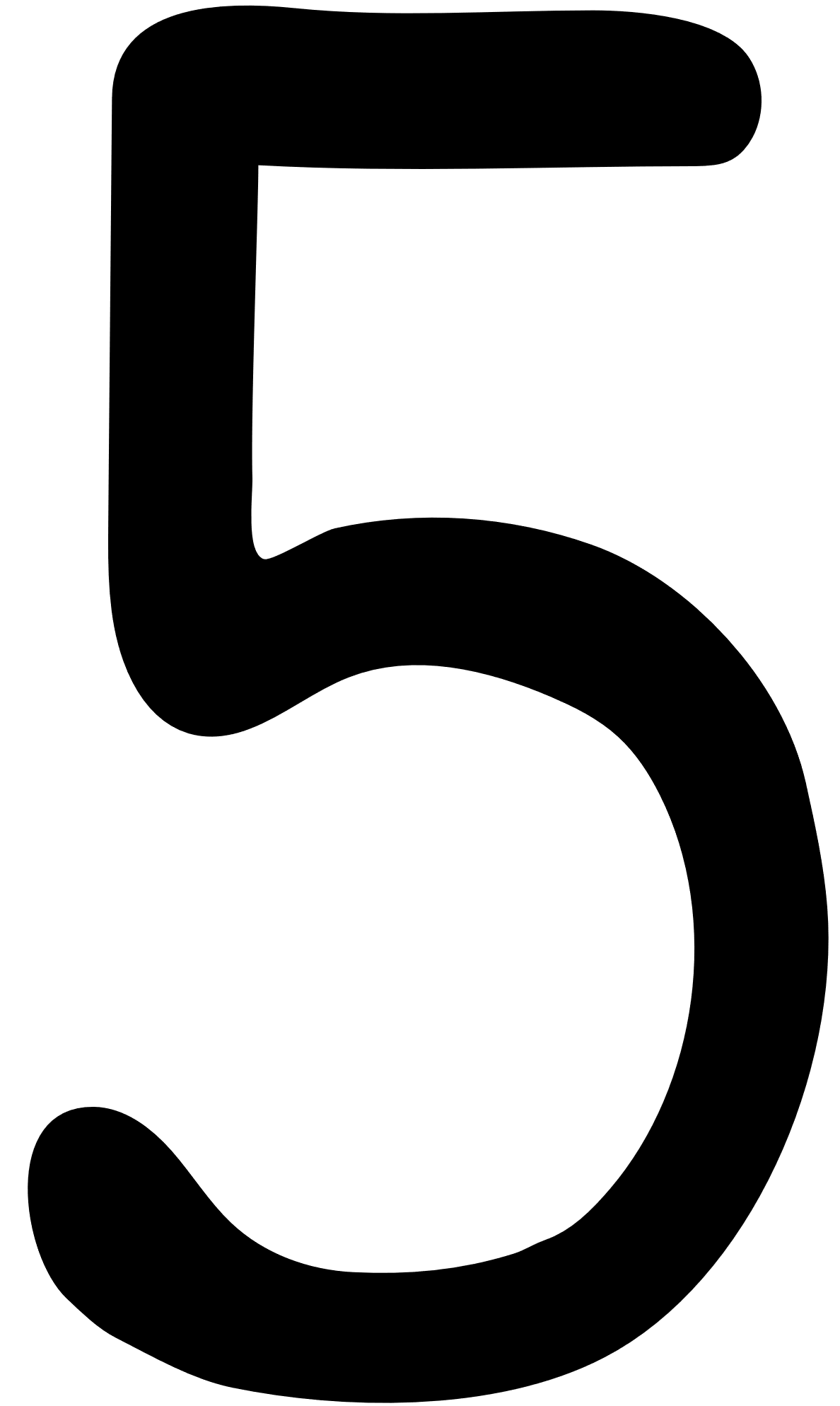 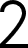 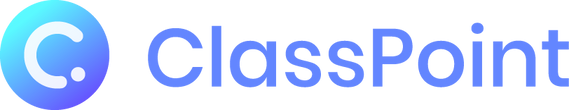 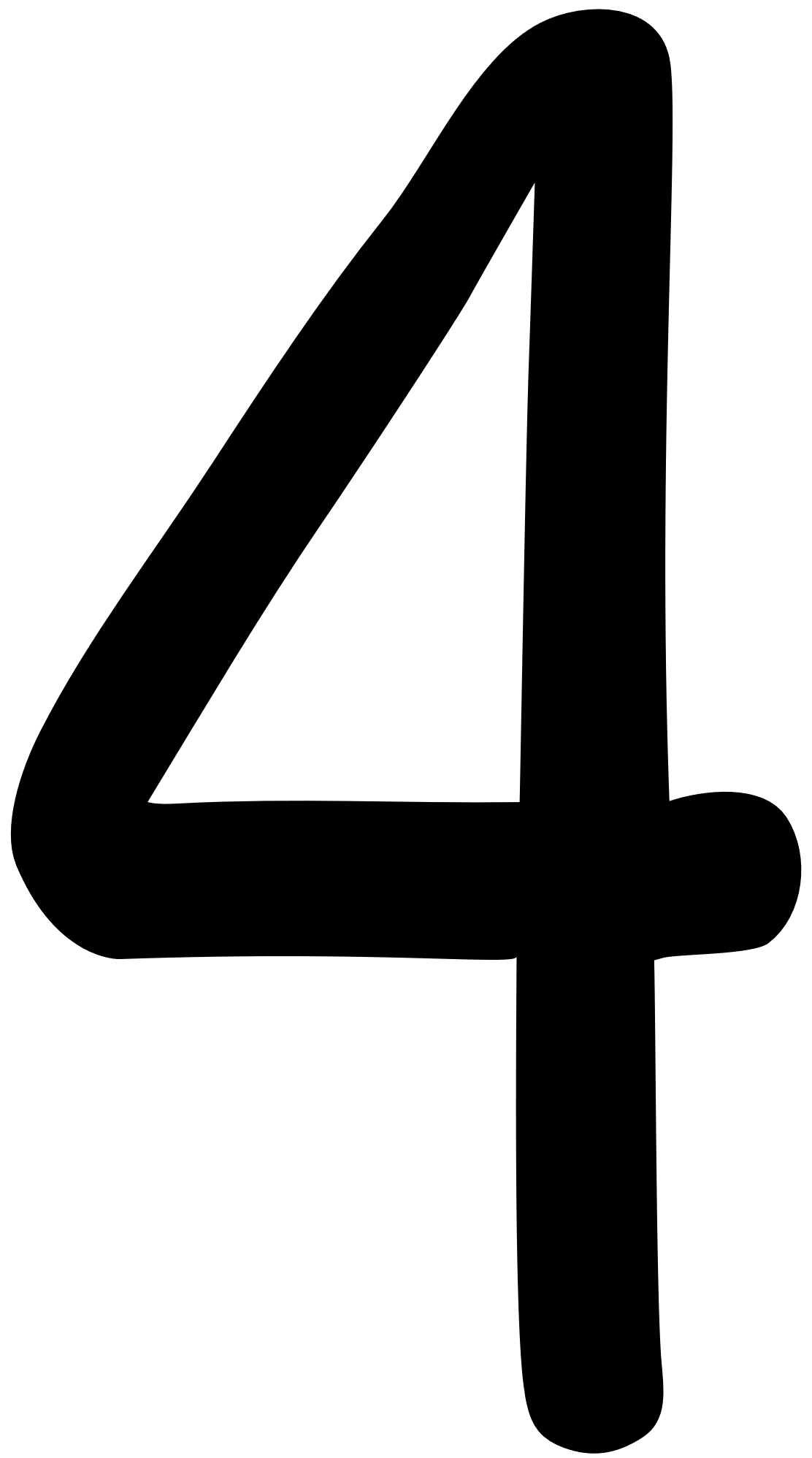 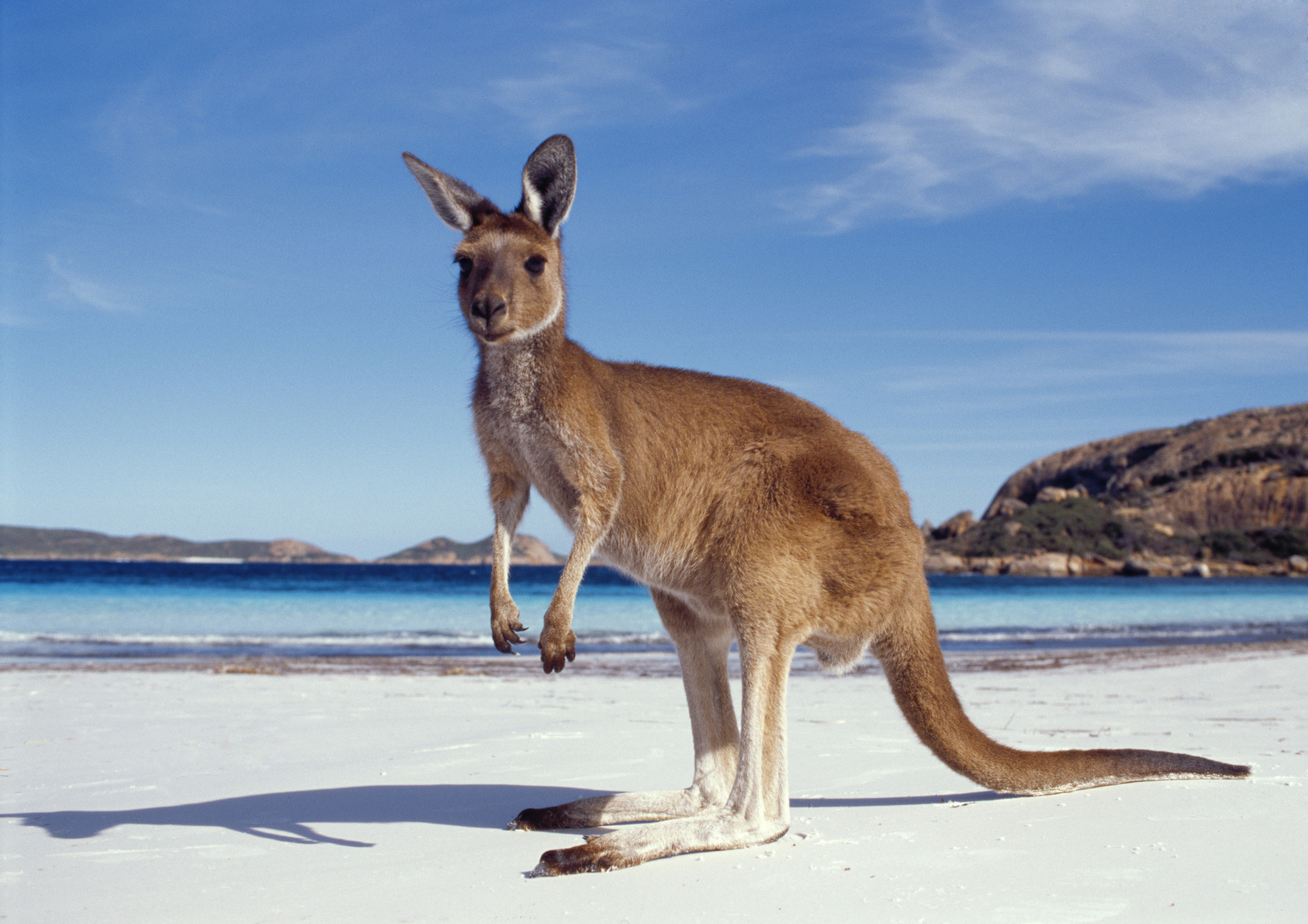 لديك 3 محاولات لمعرفة الصورة
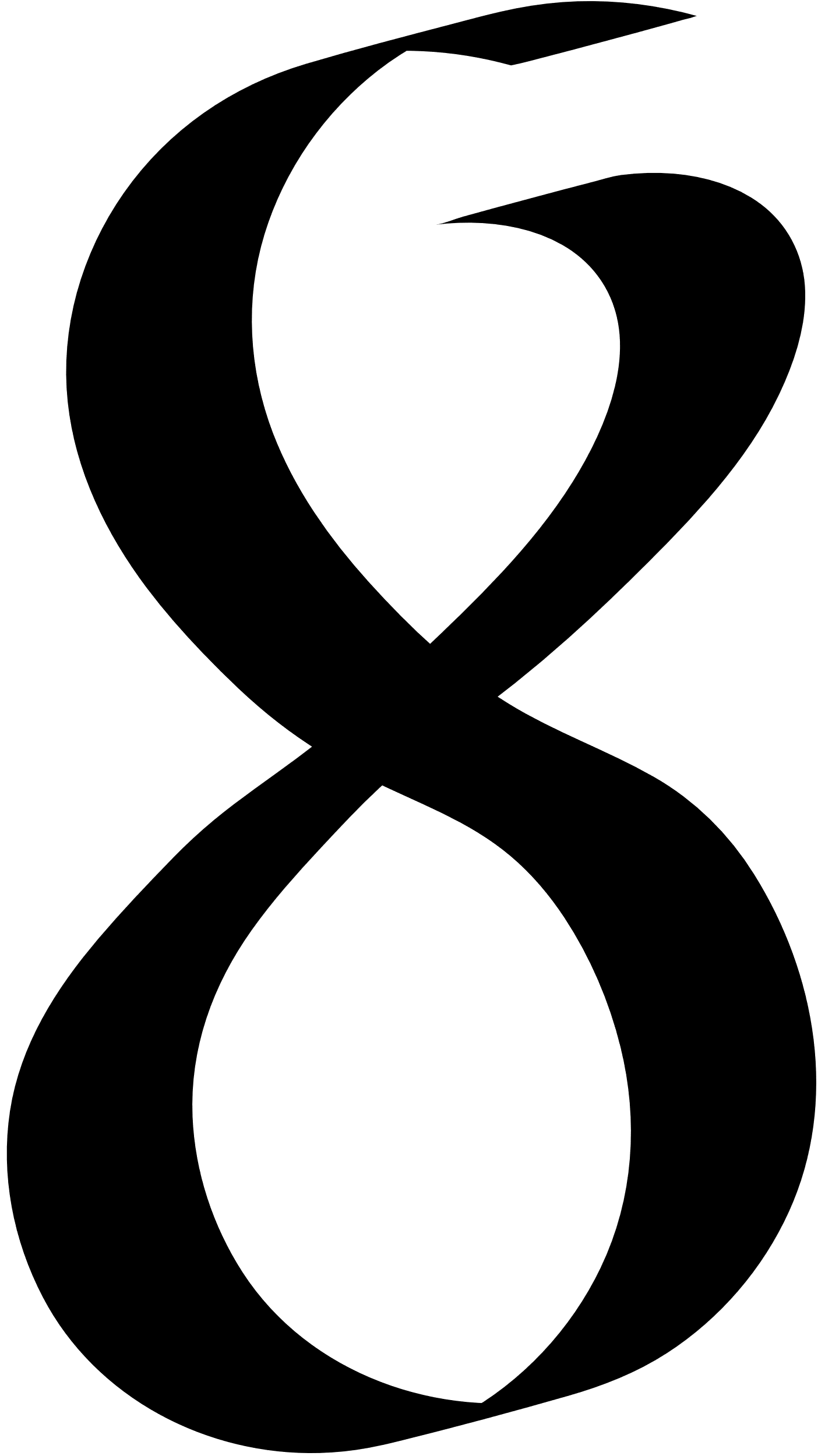 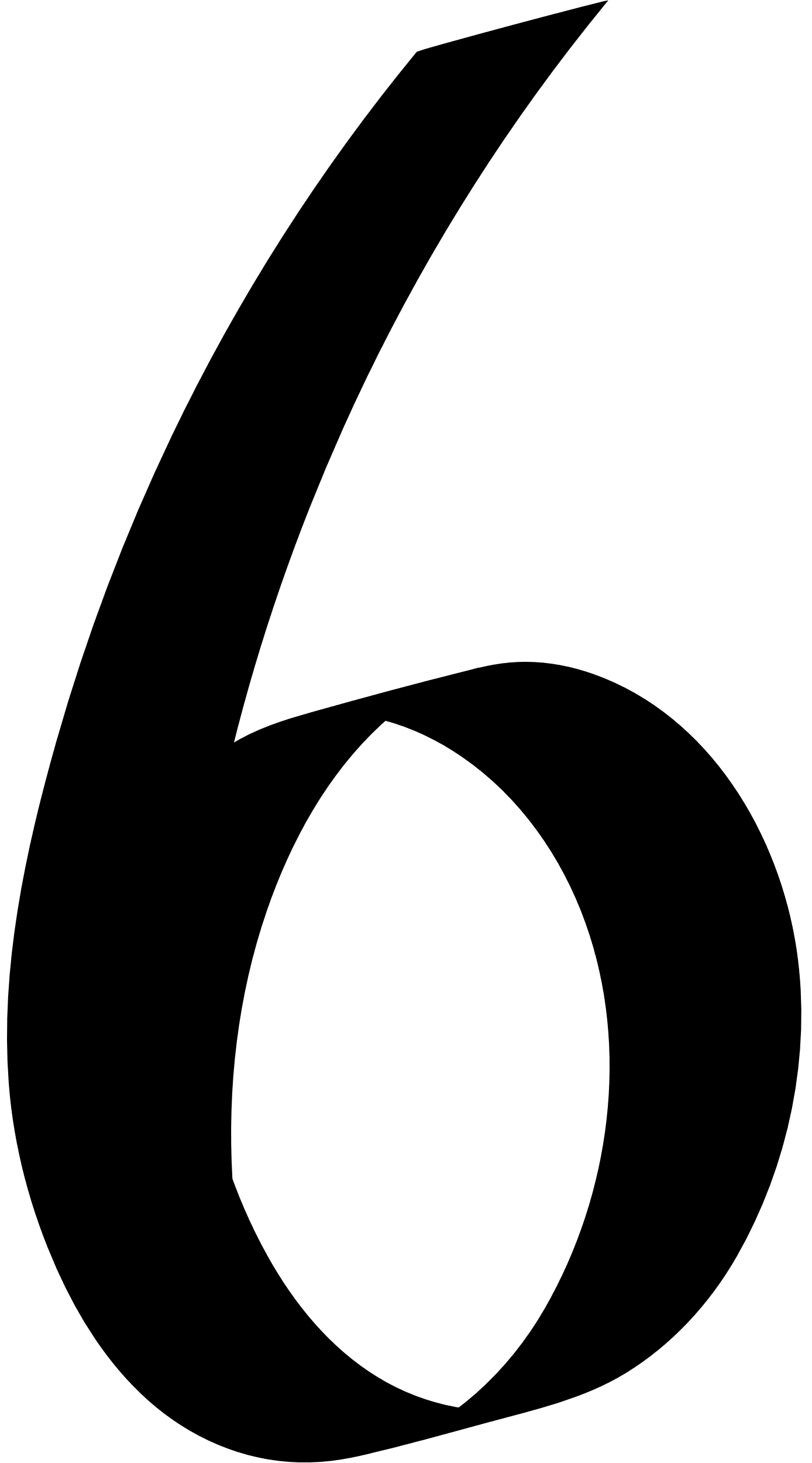 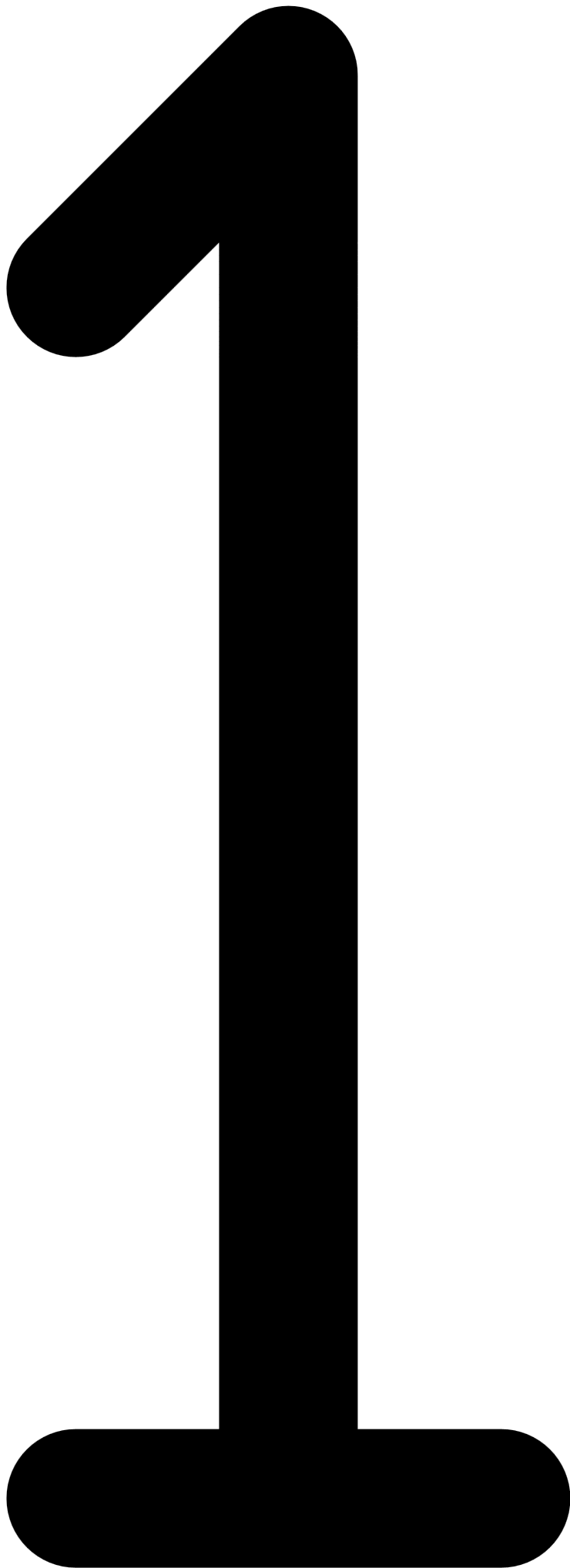 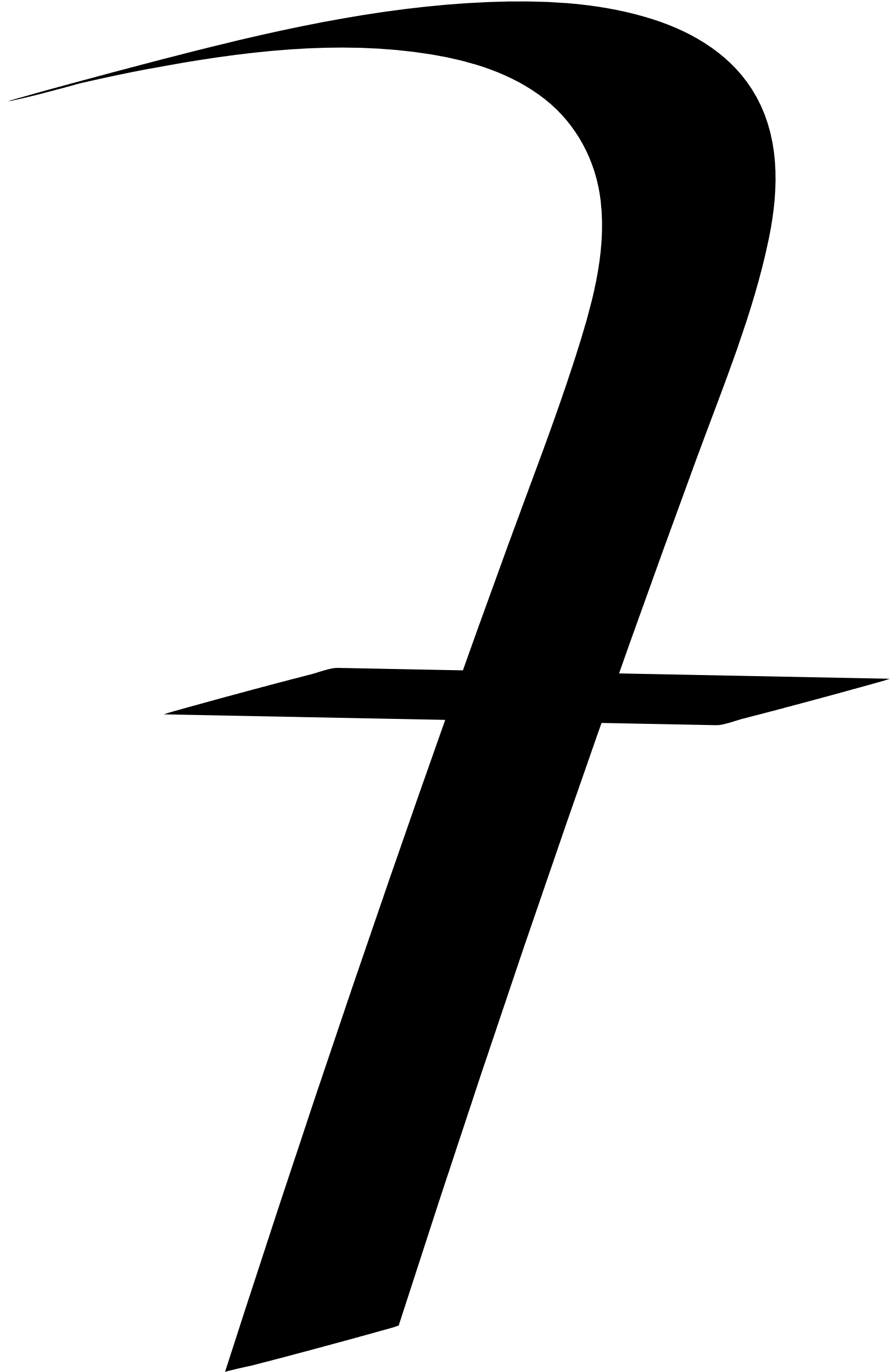 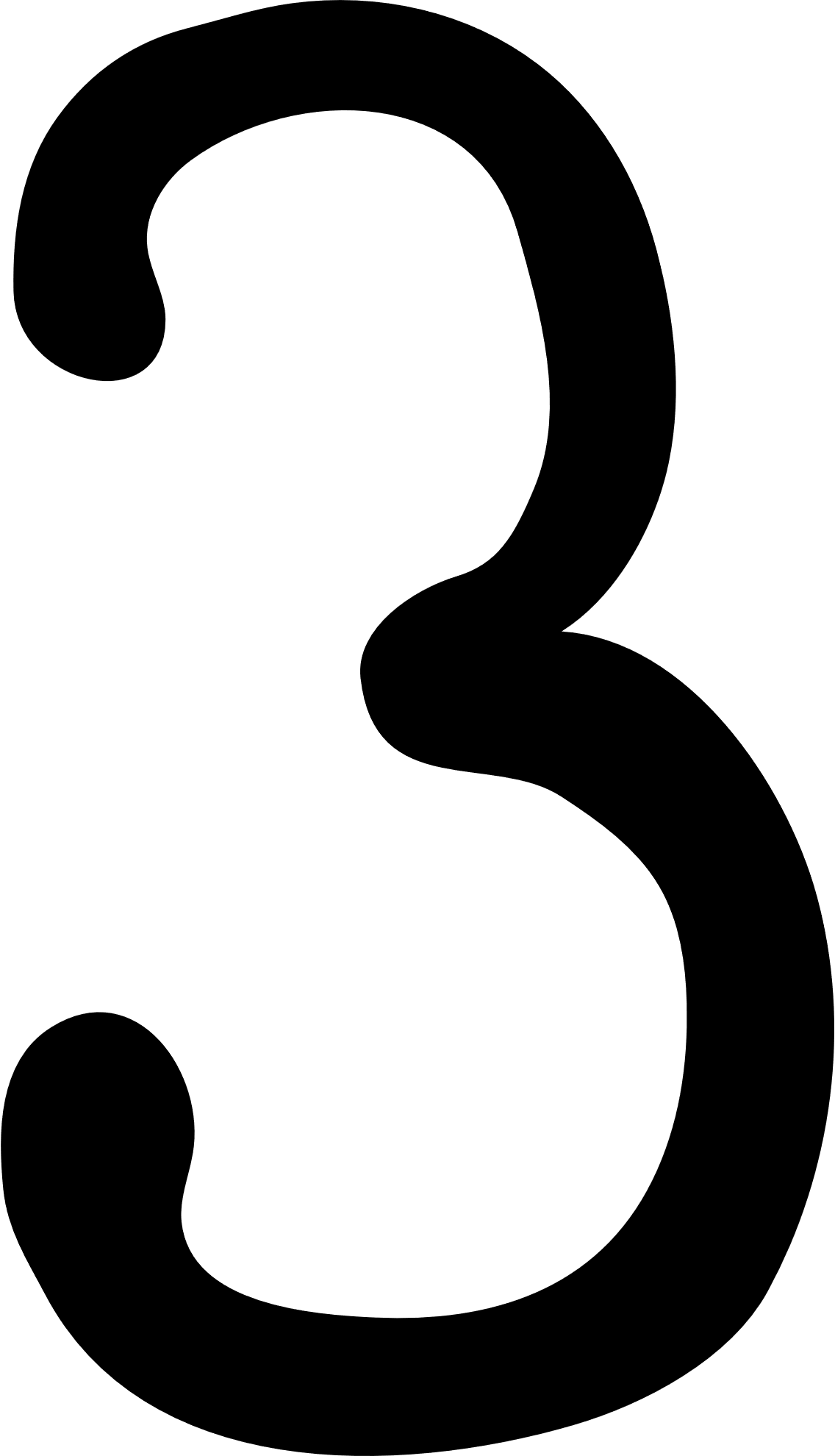 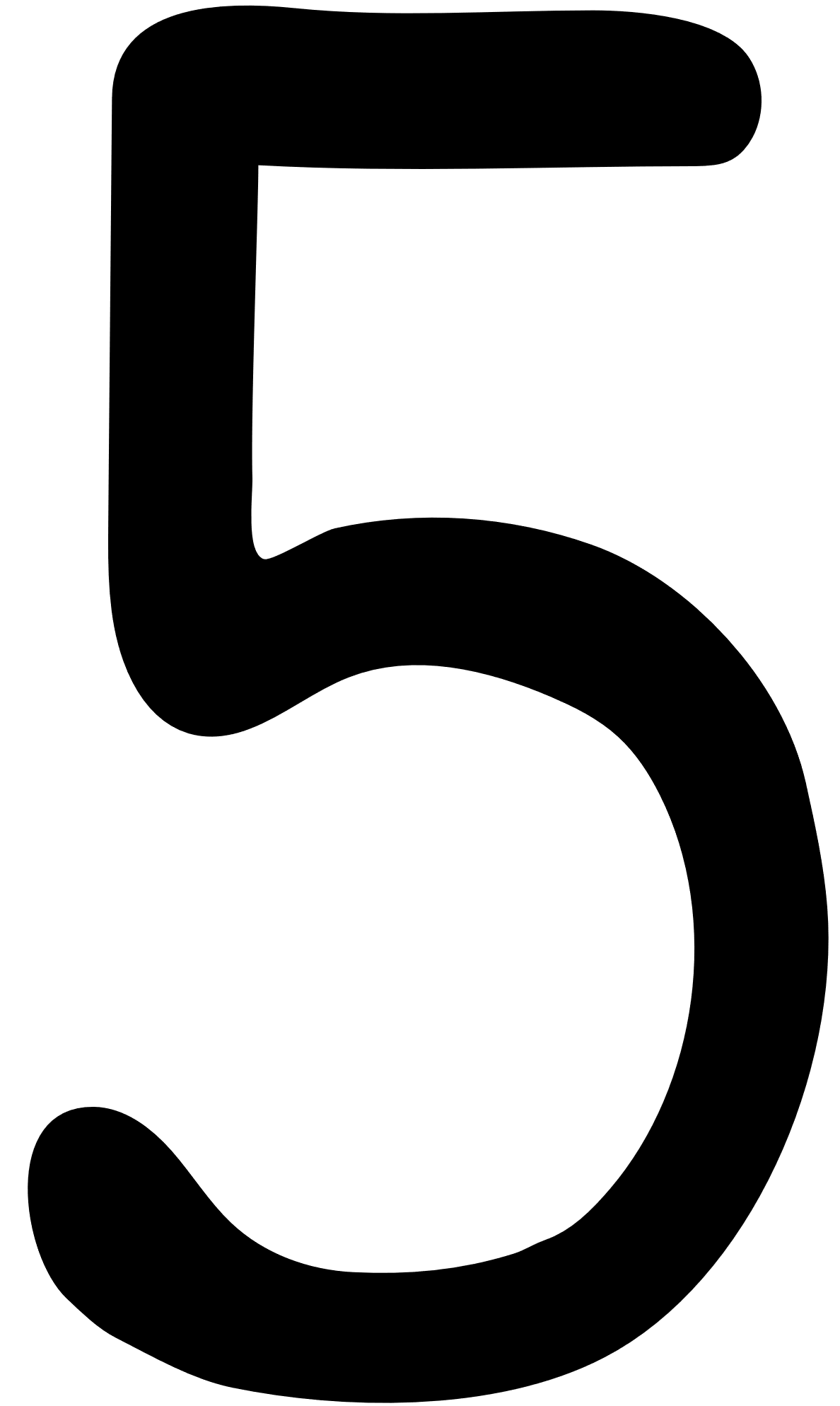 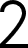 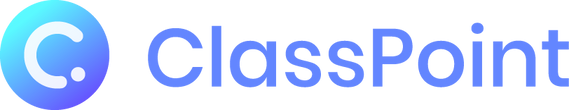 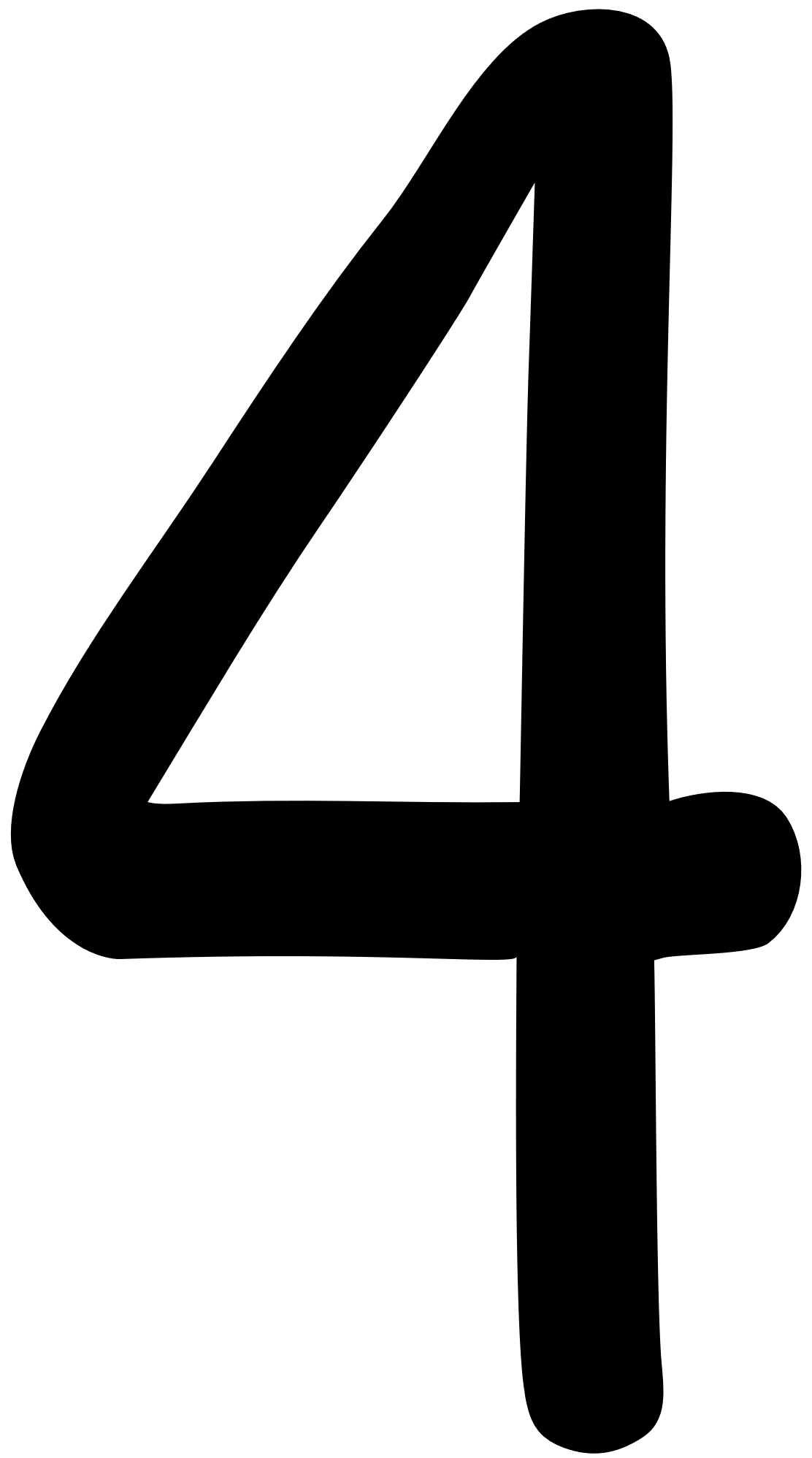 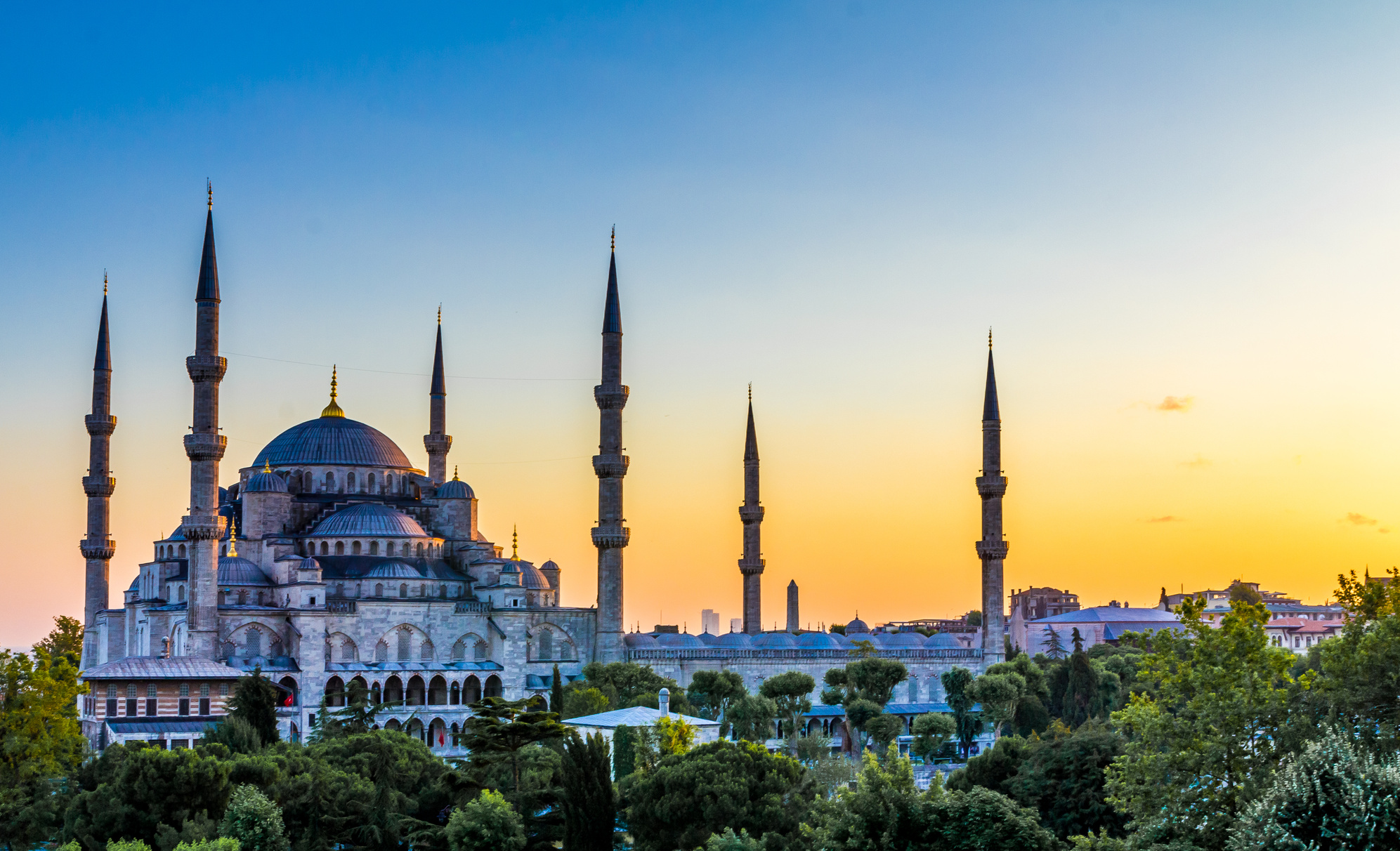 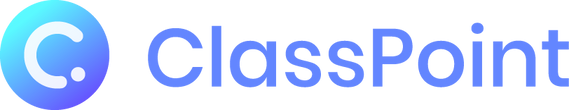 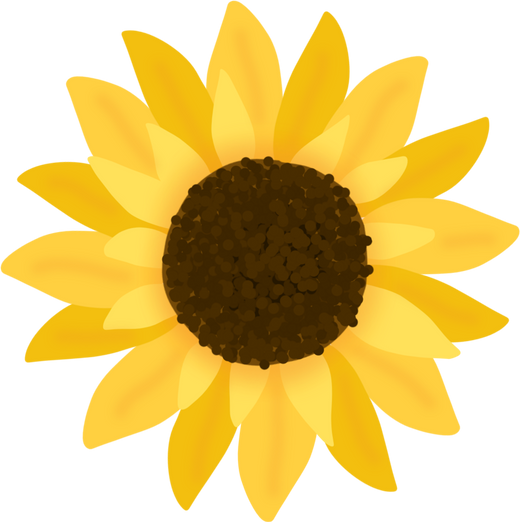 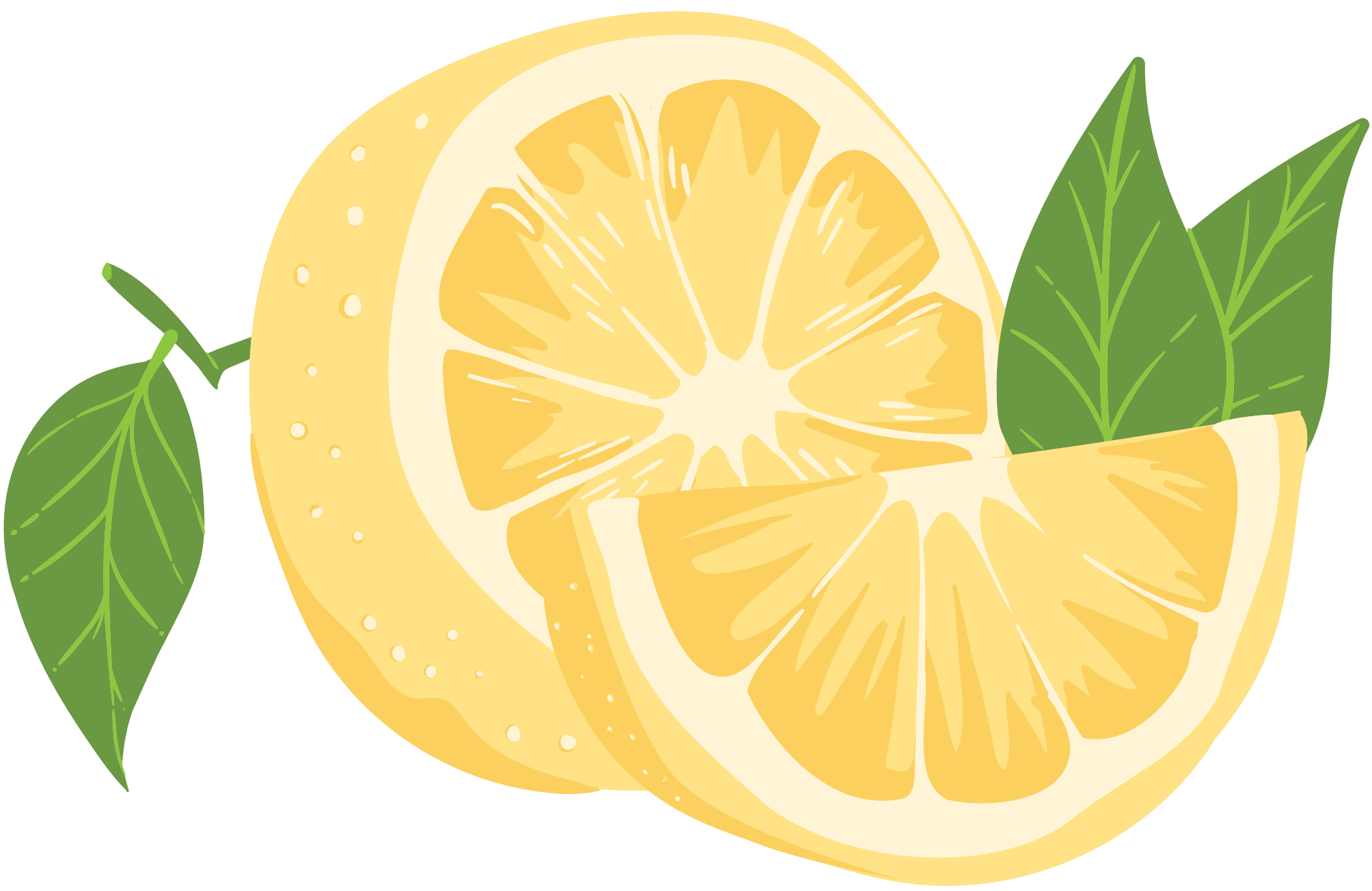 Tree
Ice
 Cream
Igloo
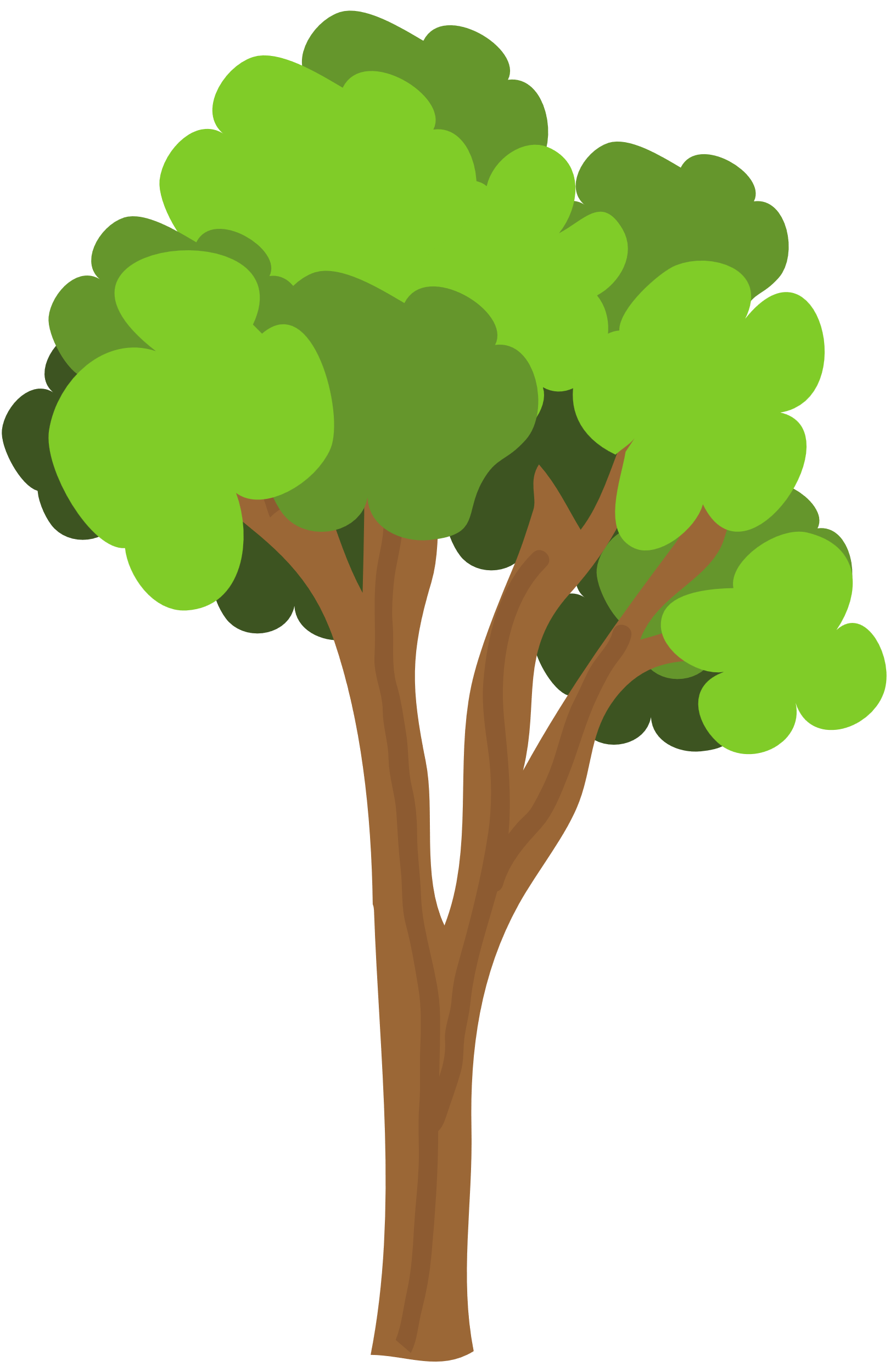 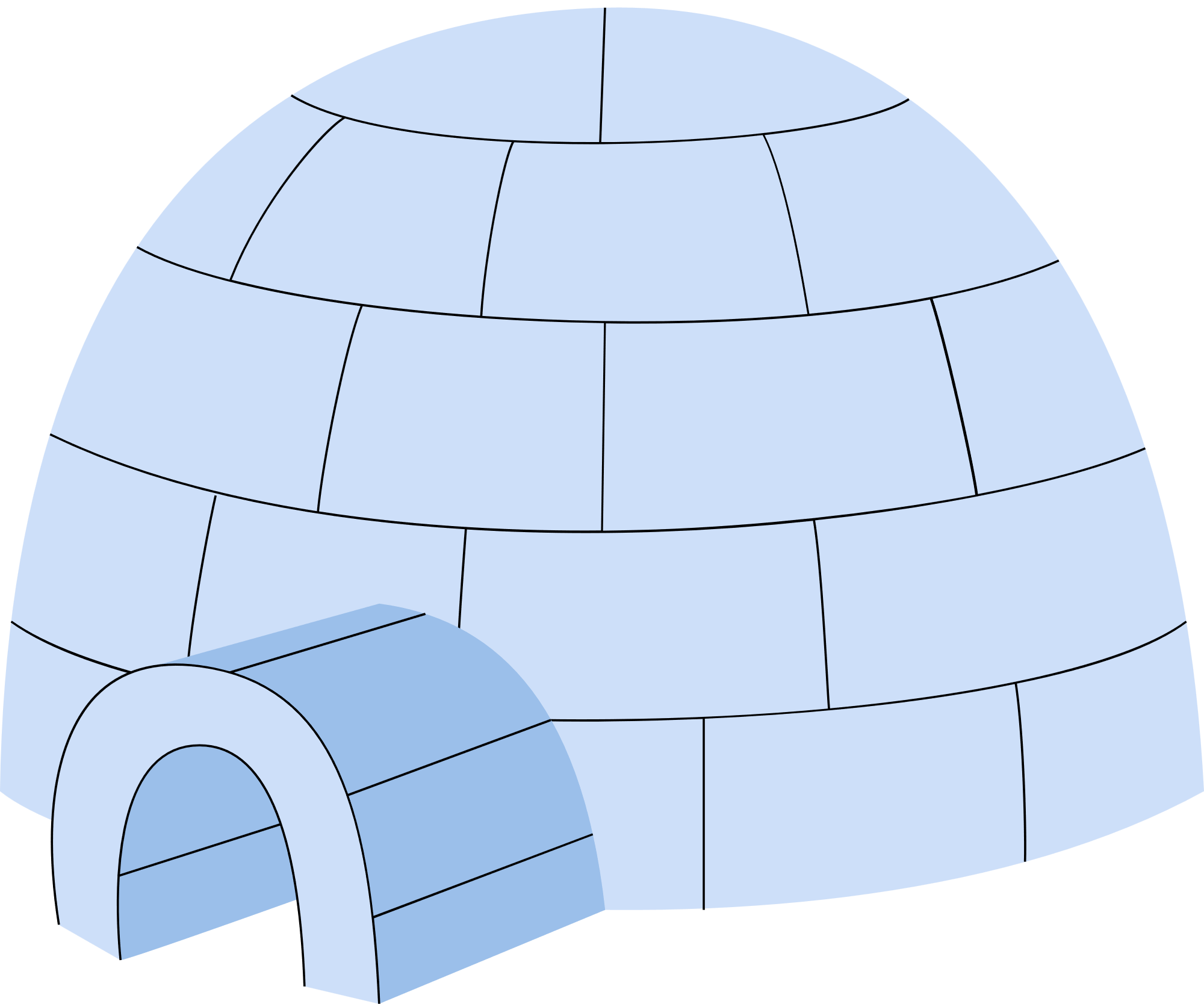 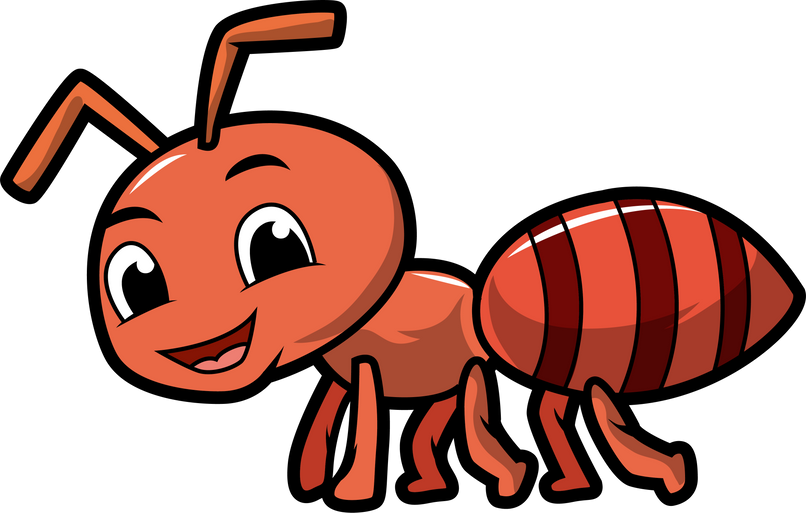 Books
SunFlower
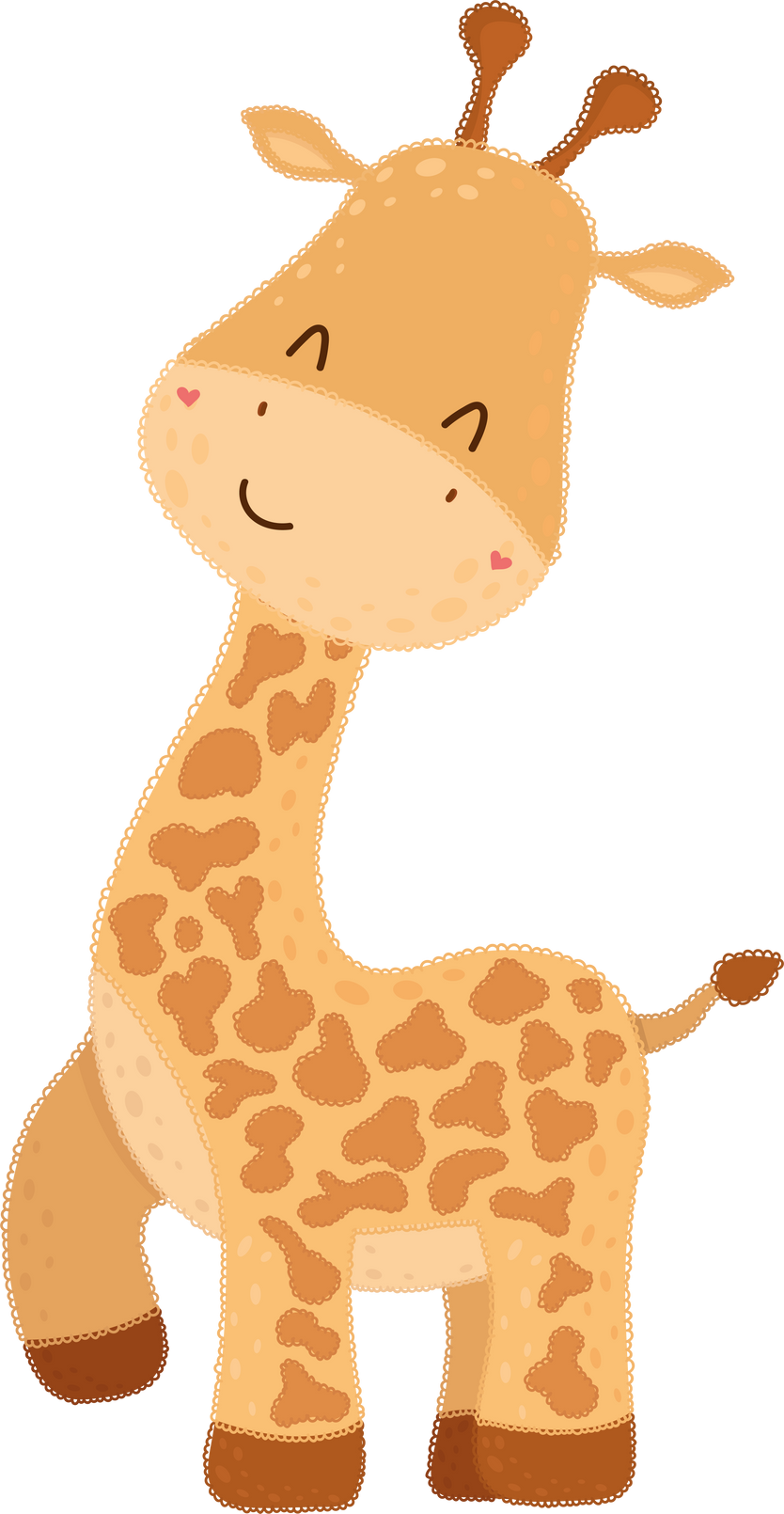 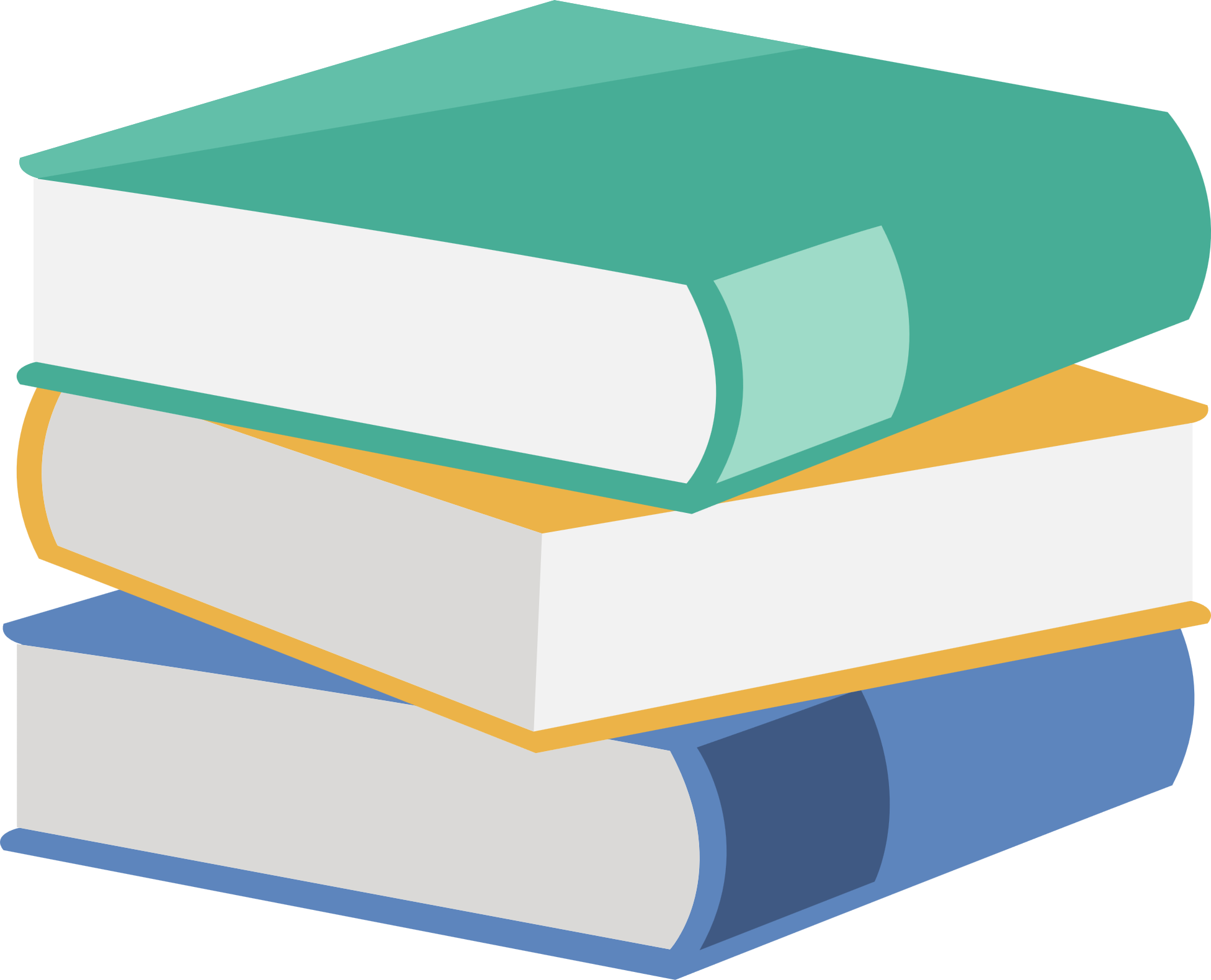 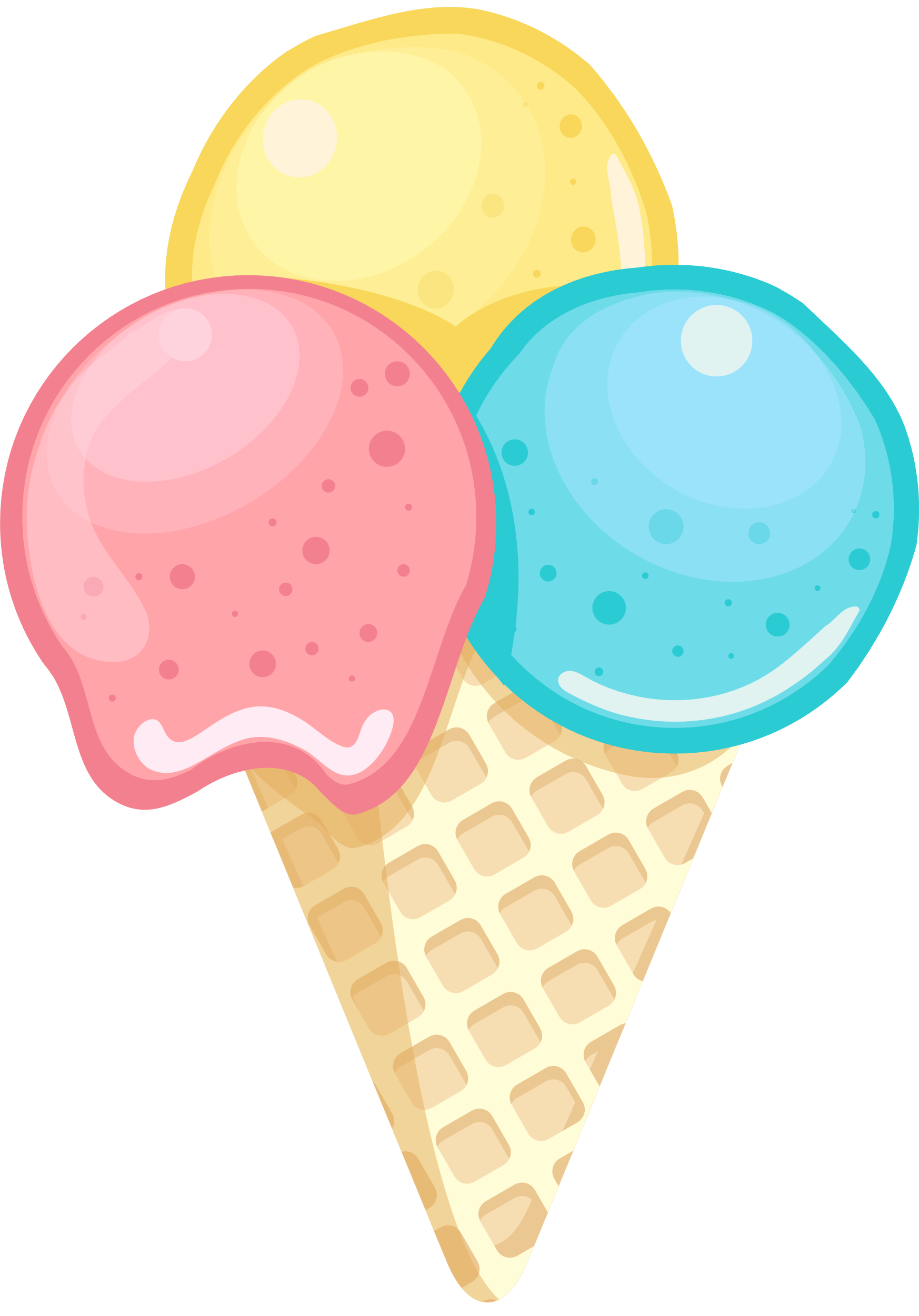 Lemon
Ant
لديك دقيقة واحدة للتذكر مكان الكلمة والصورة التي تتطابق معها
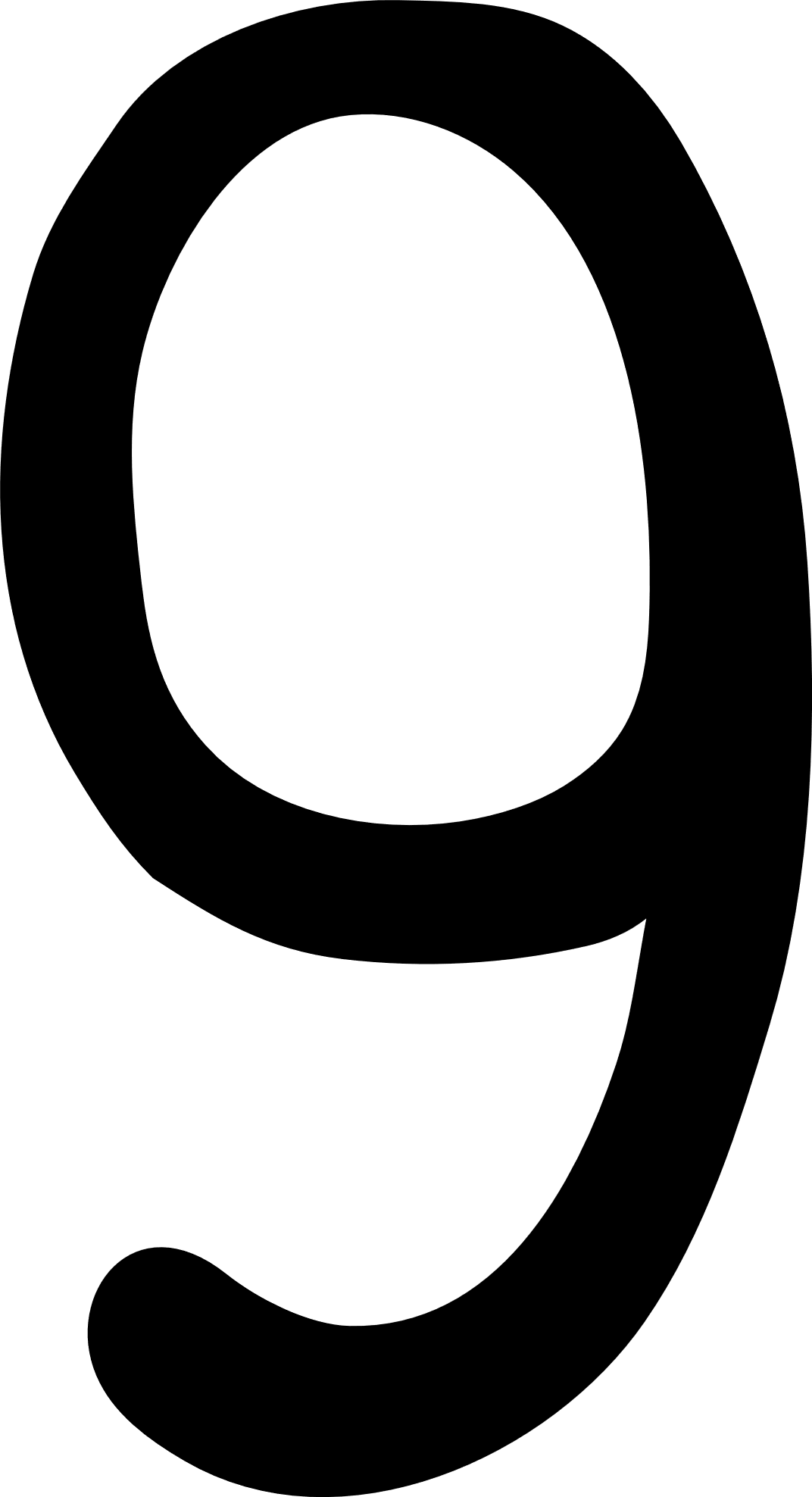 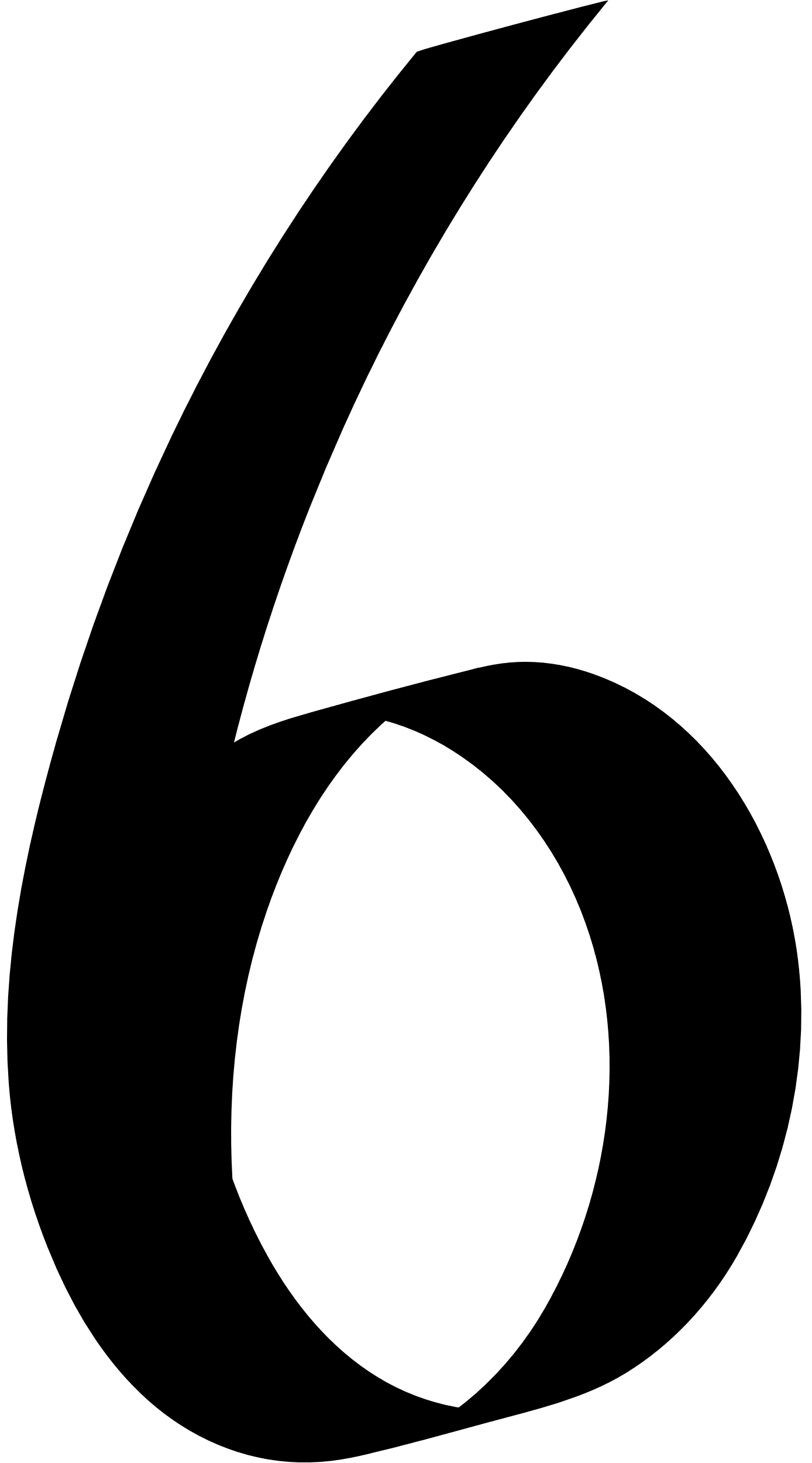 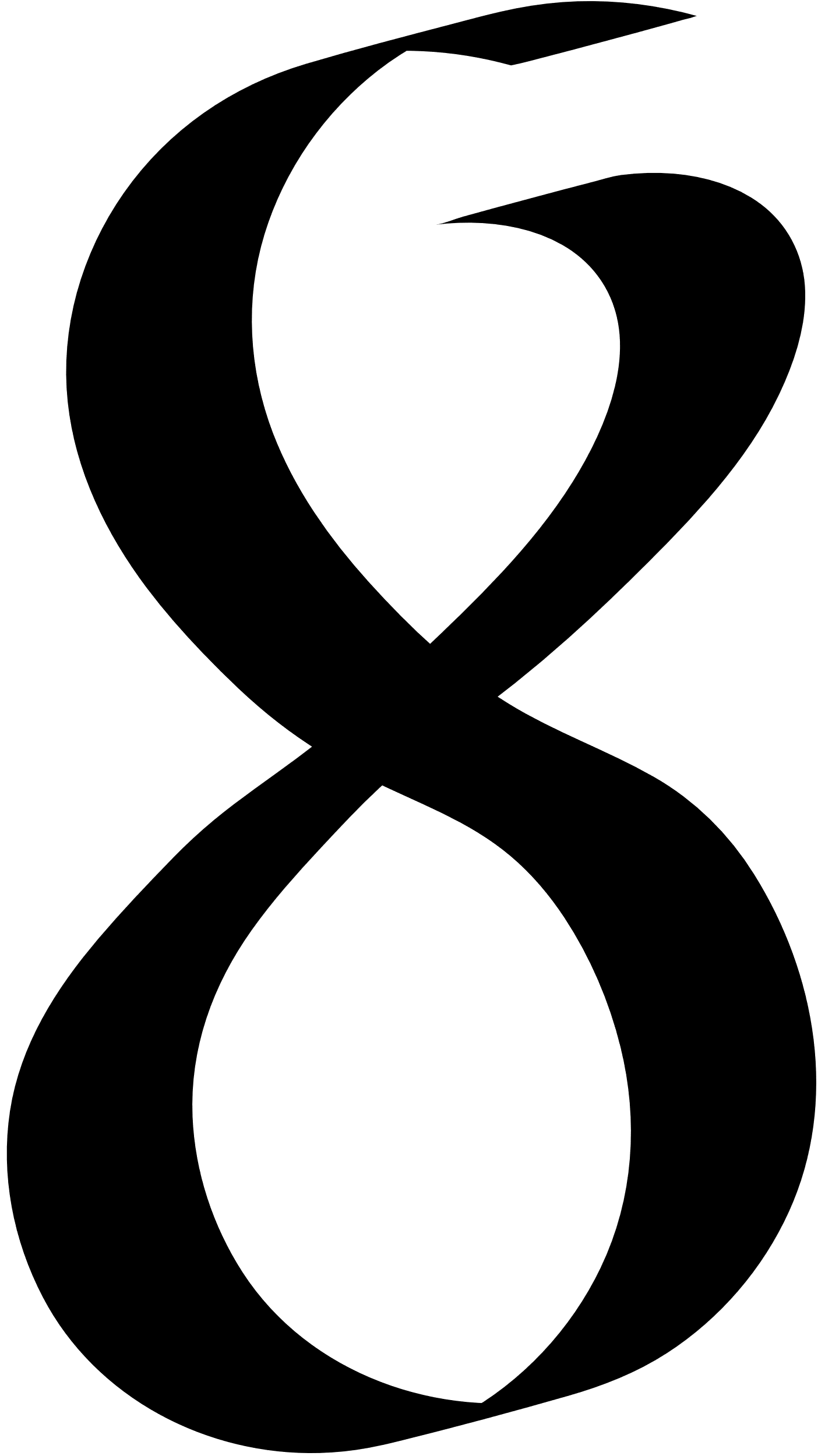 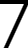 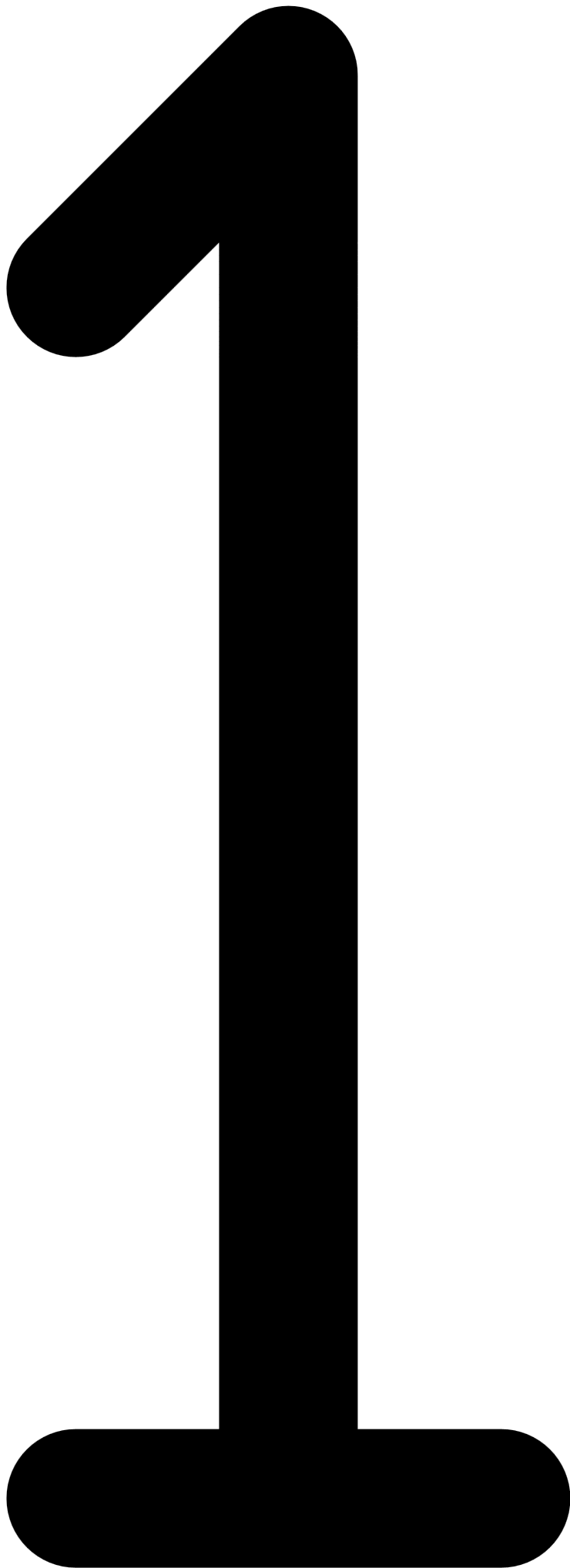 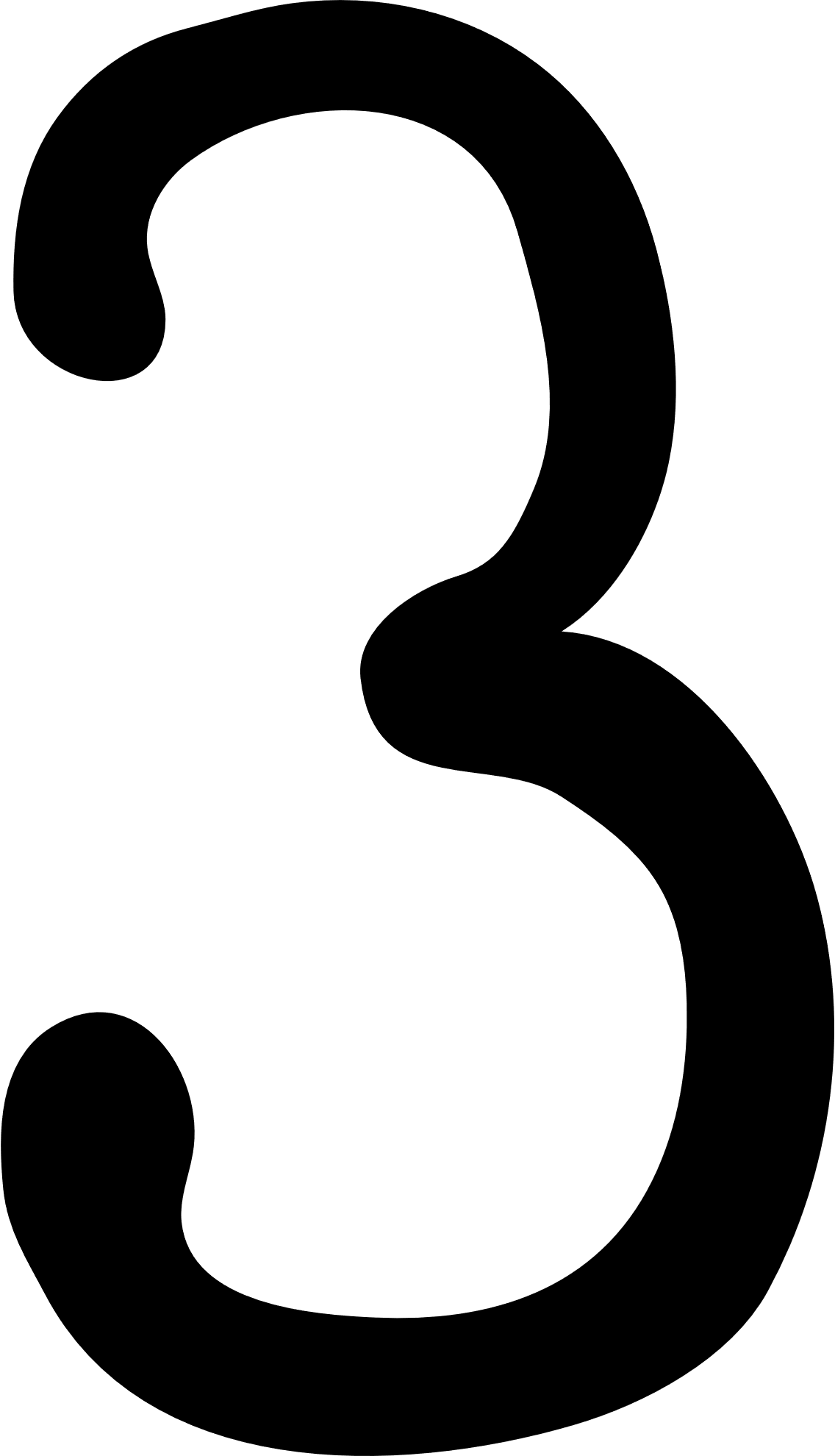 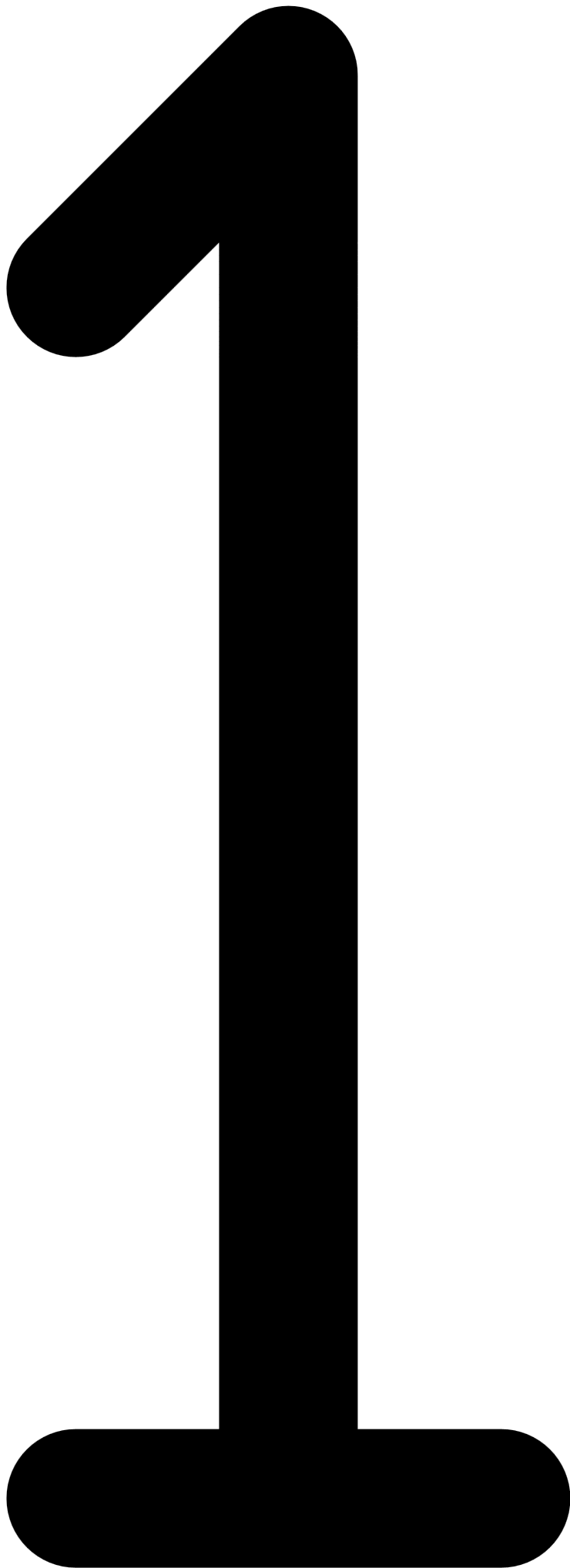 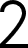 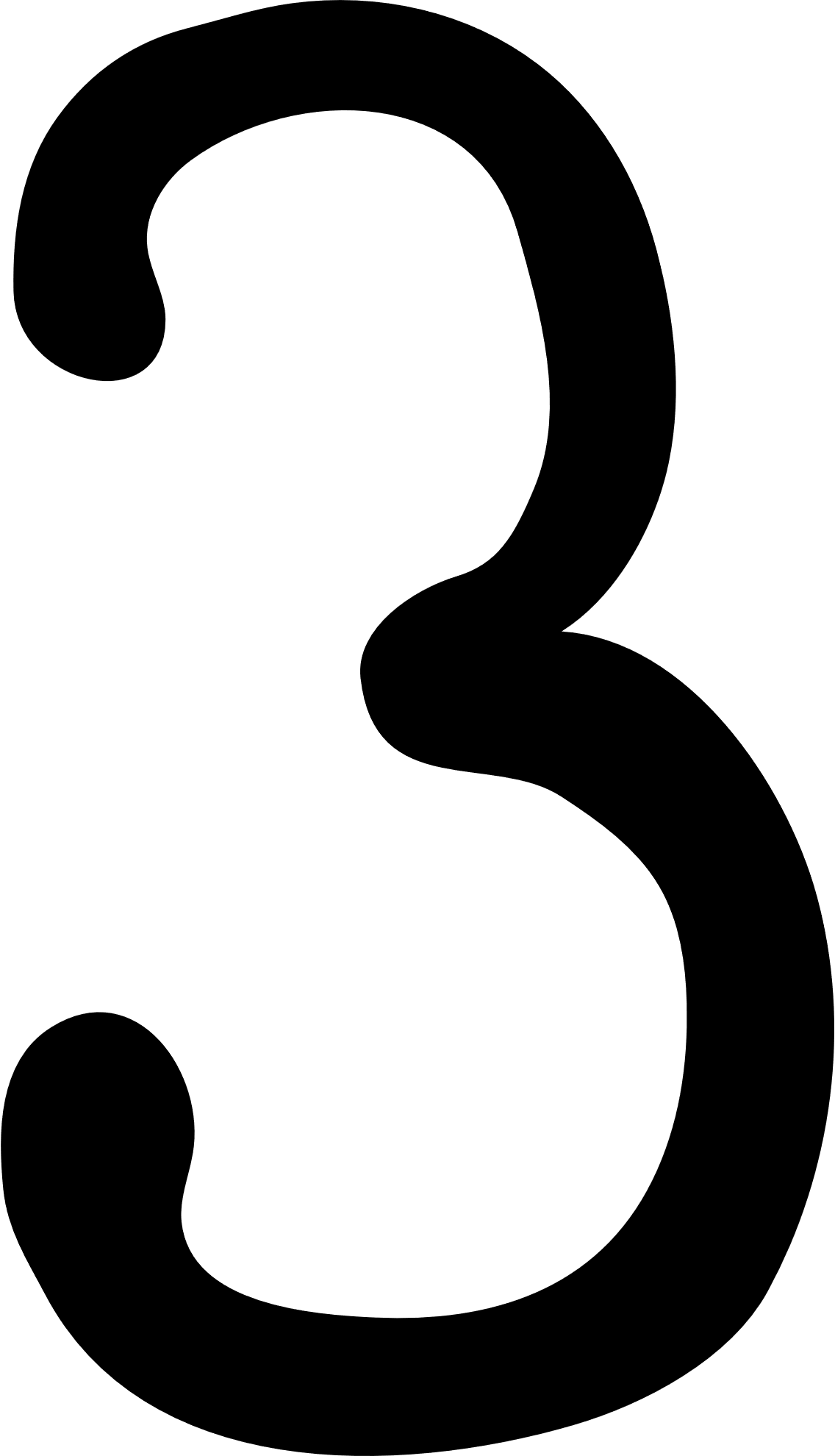 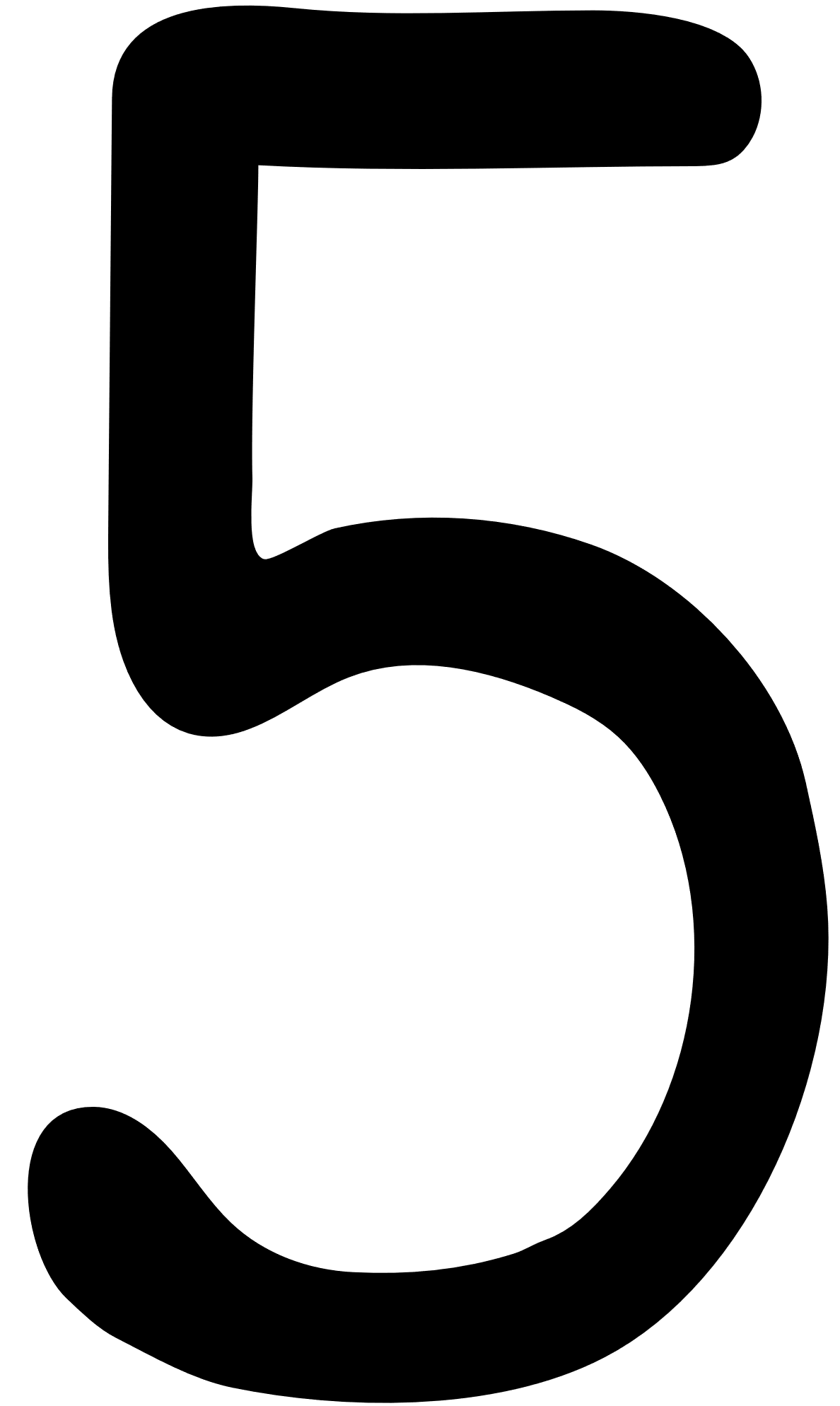 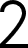 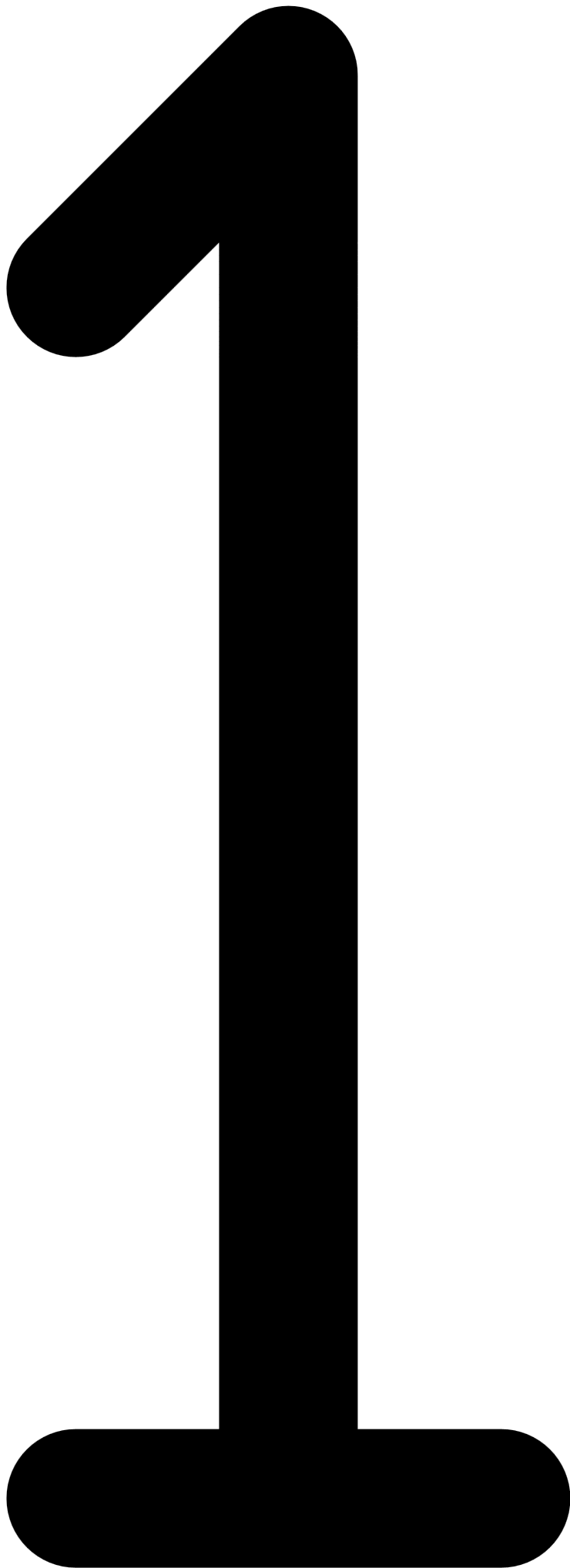 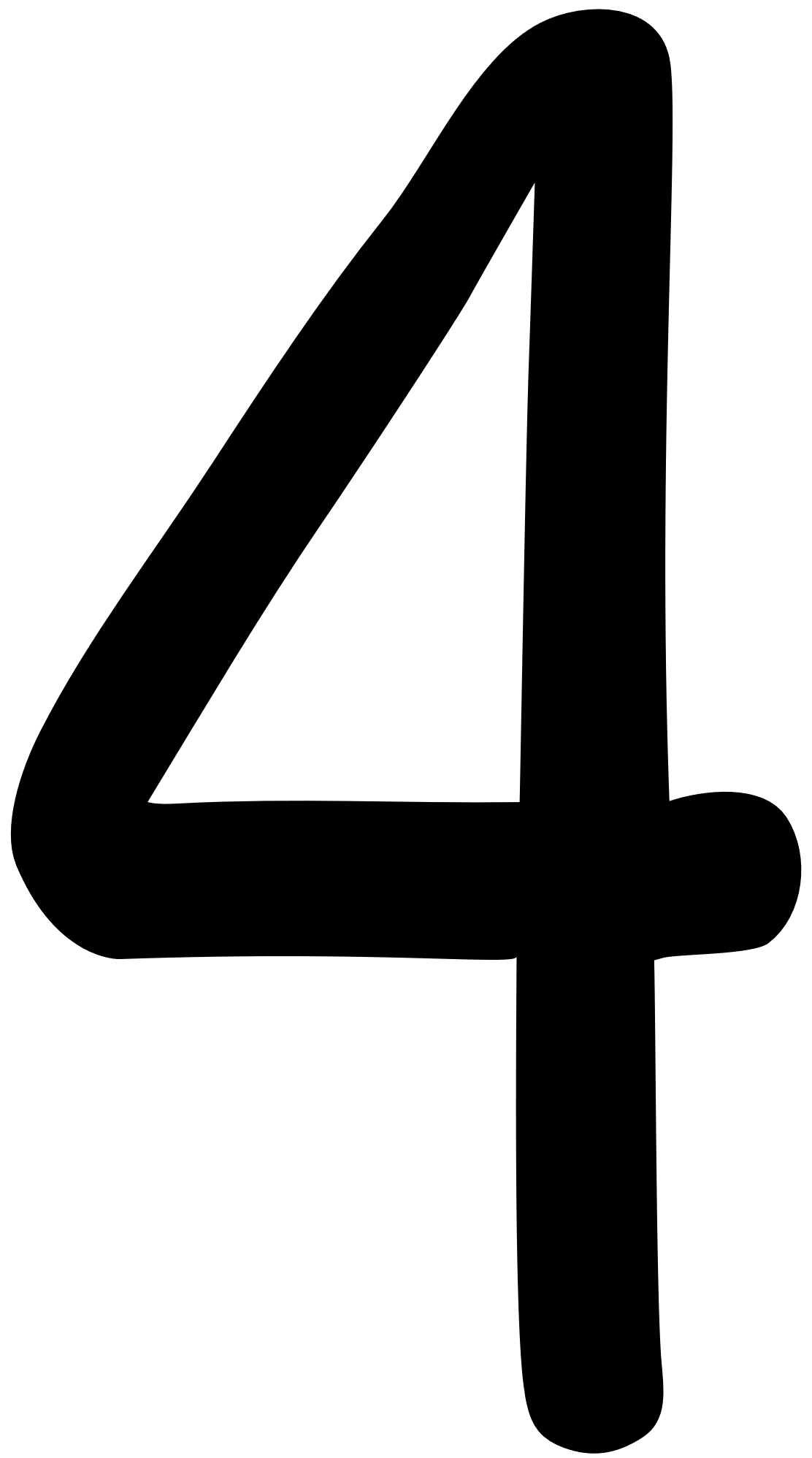 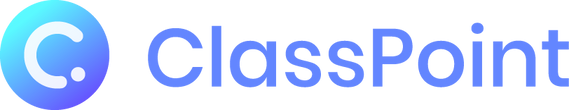 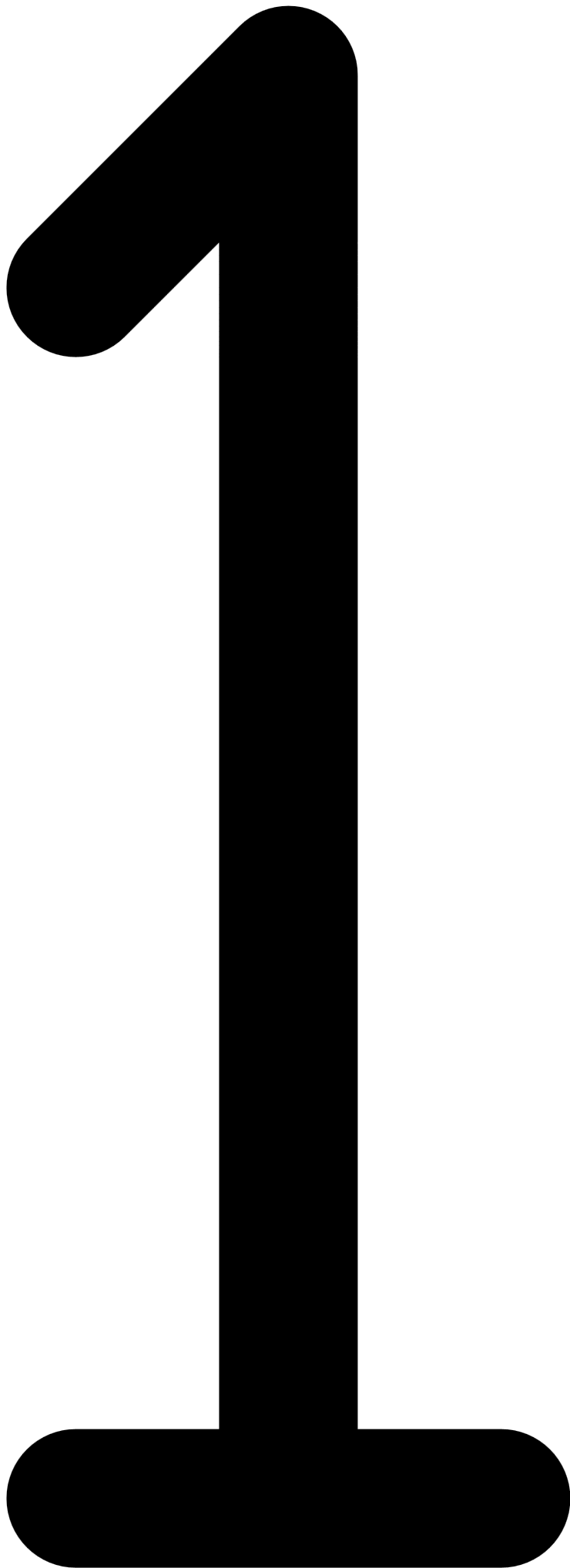 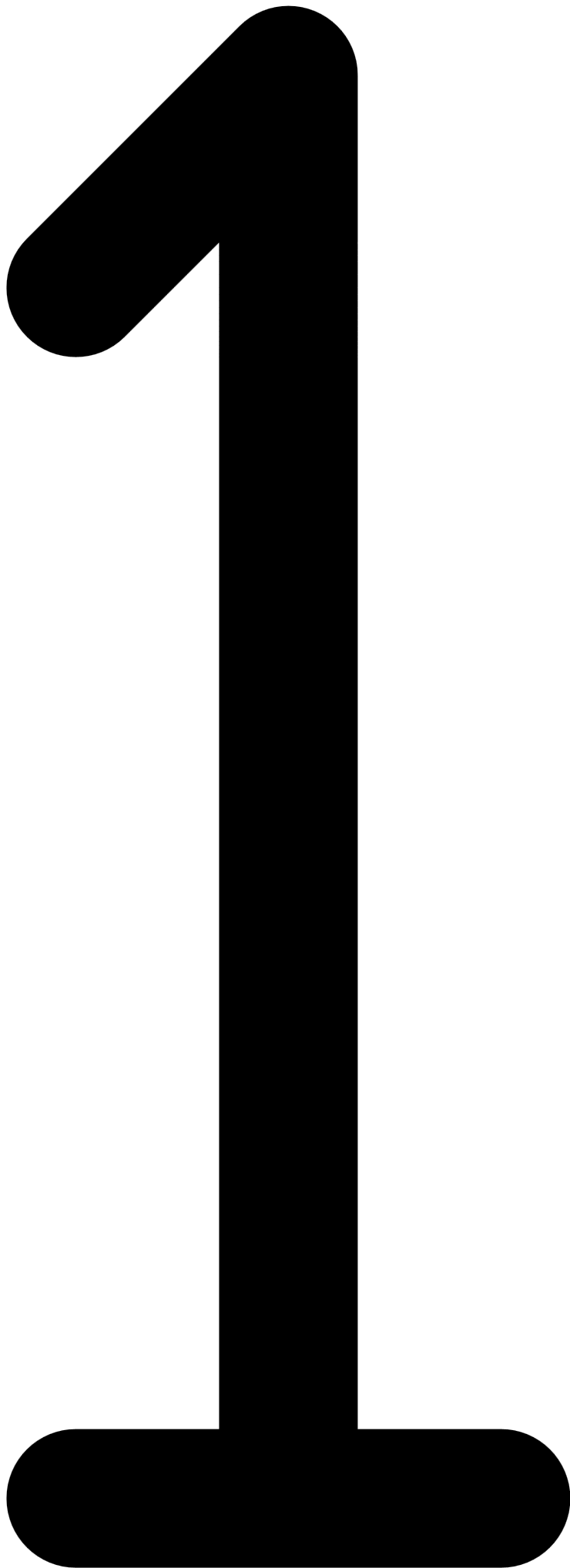 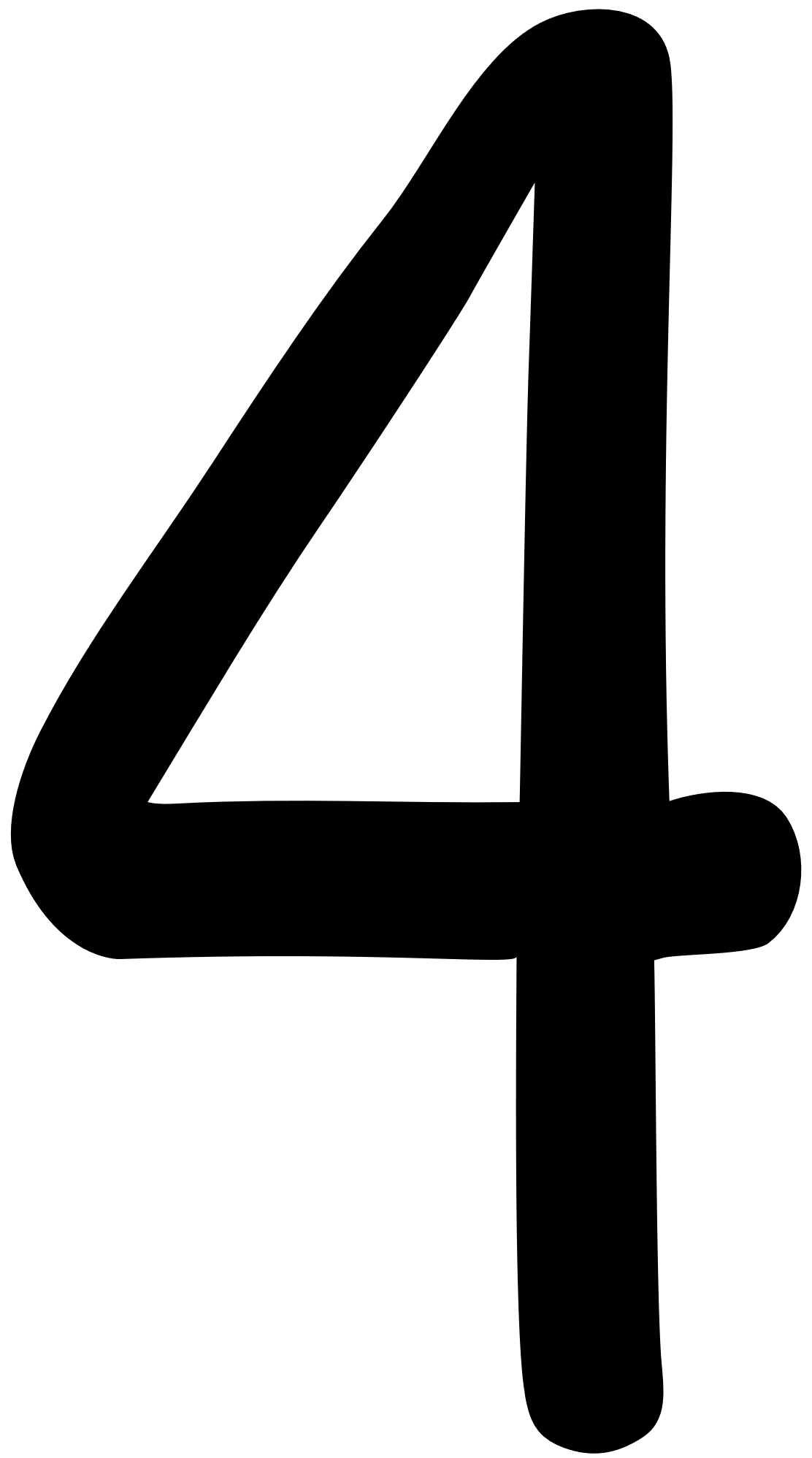 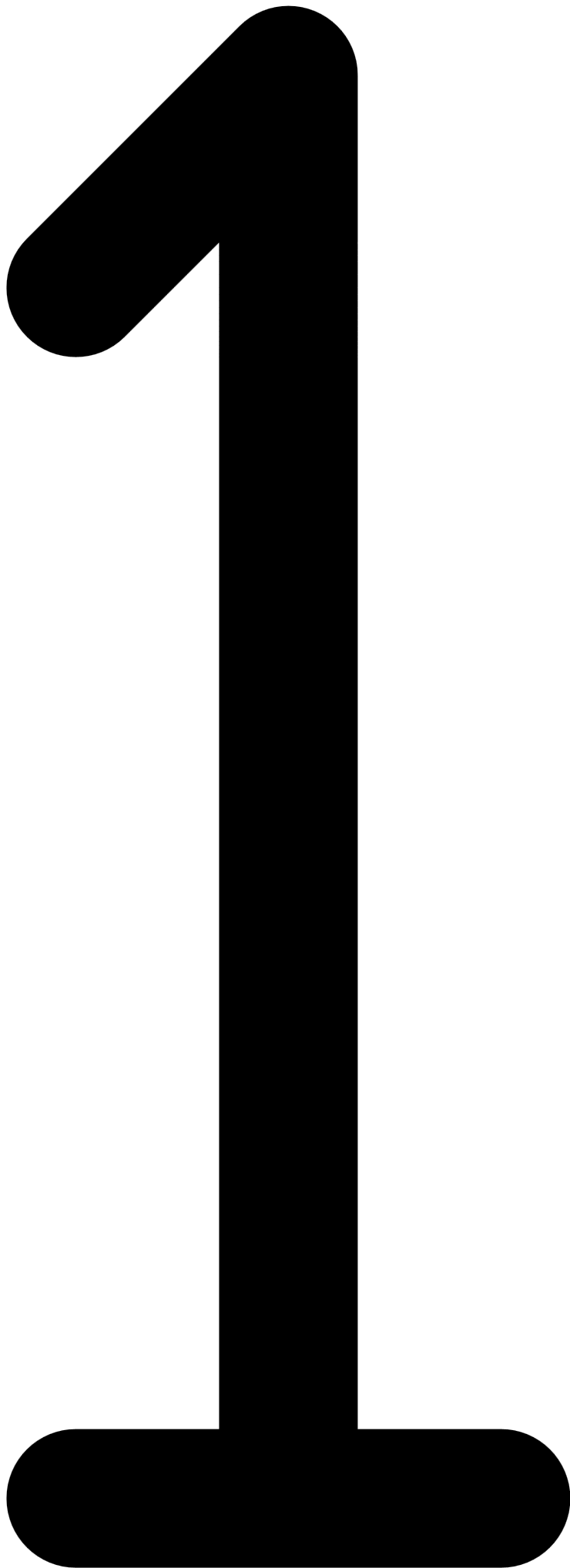 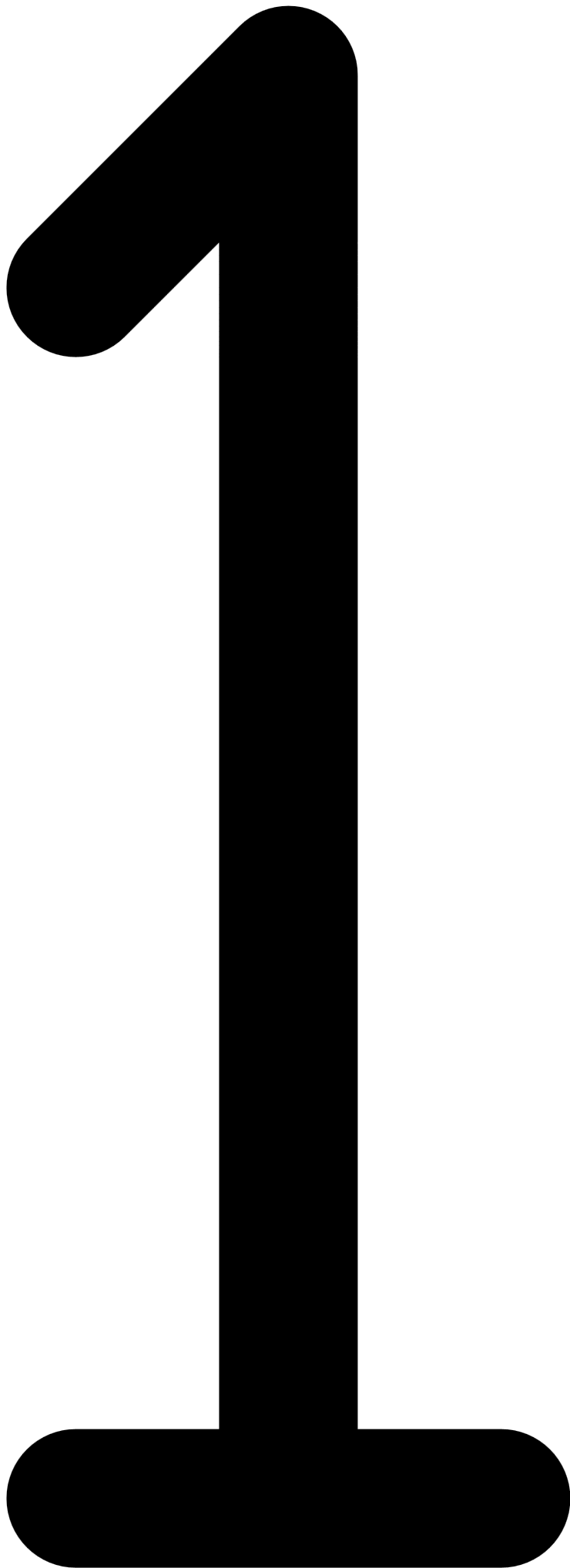 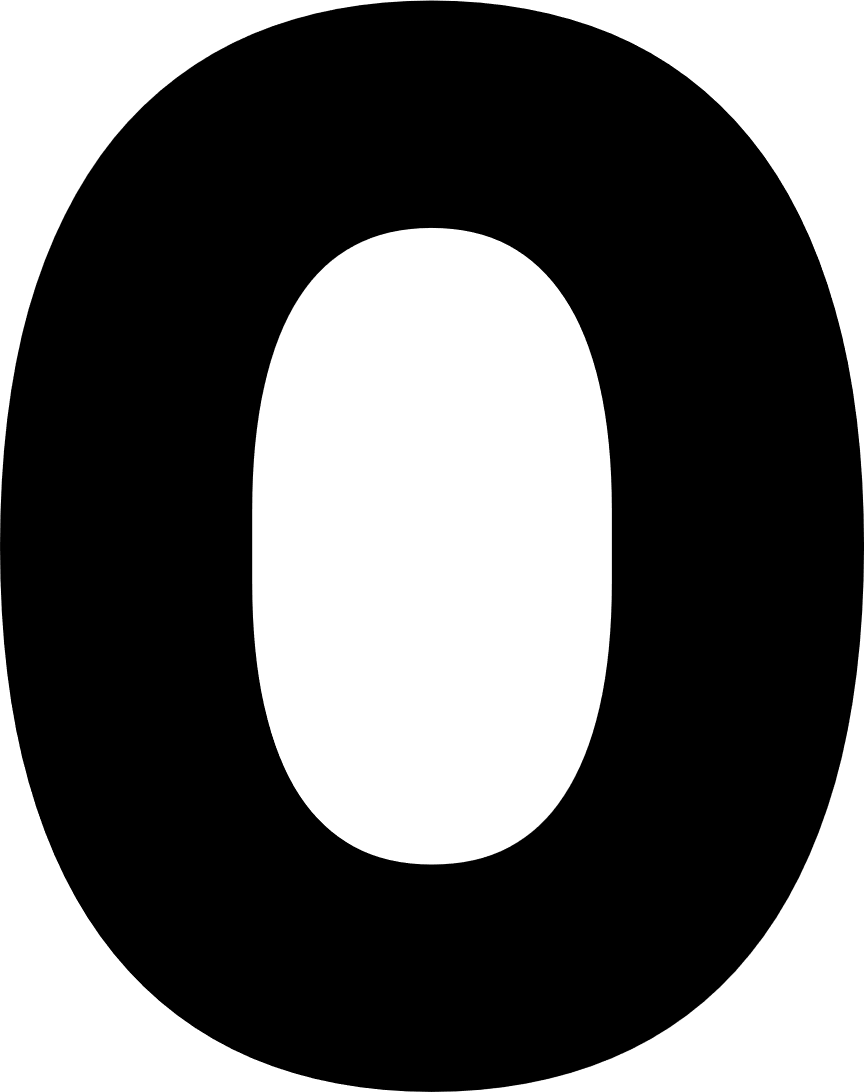 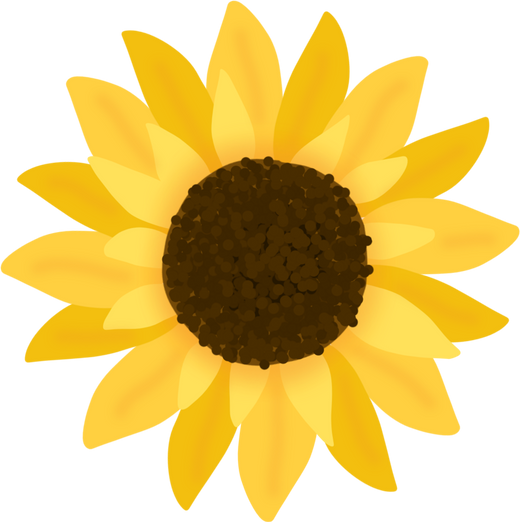 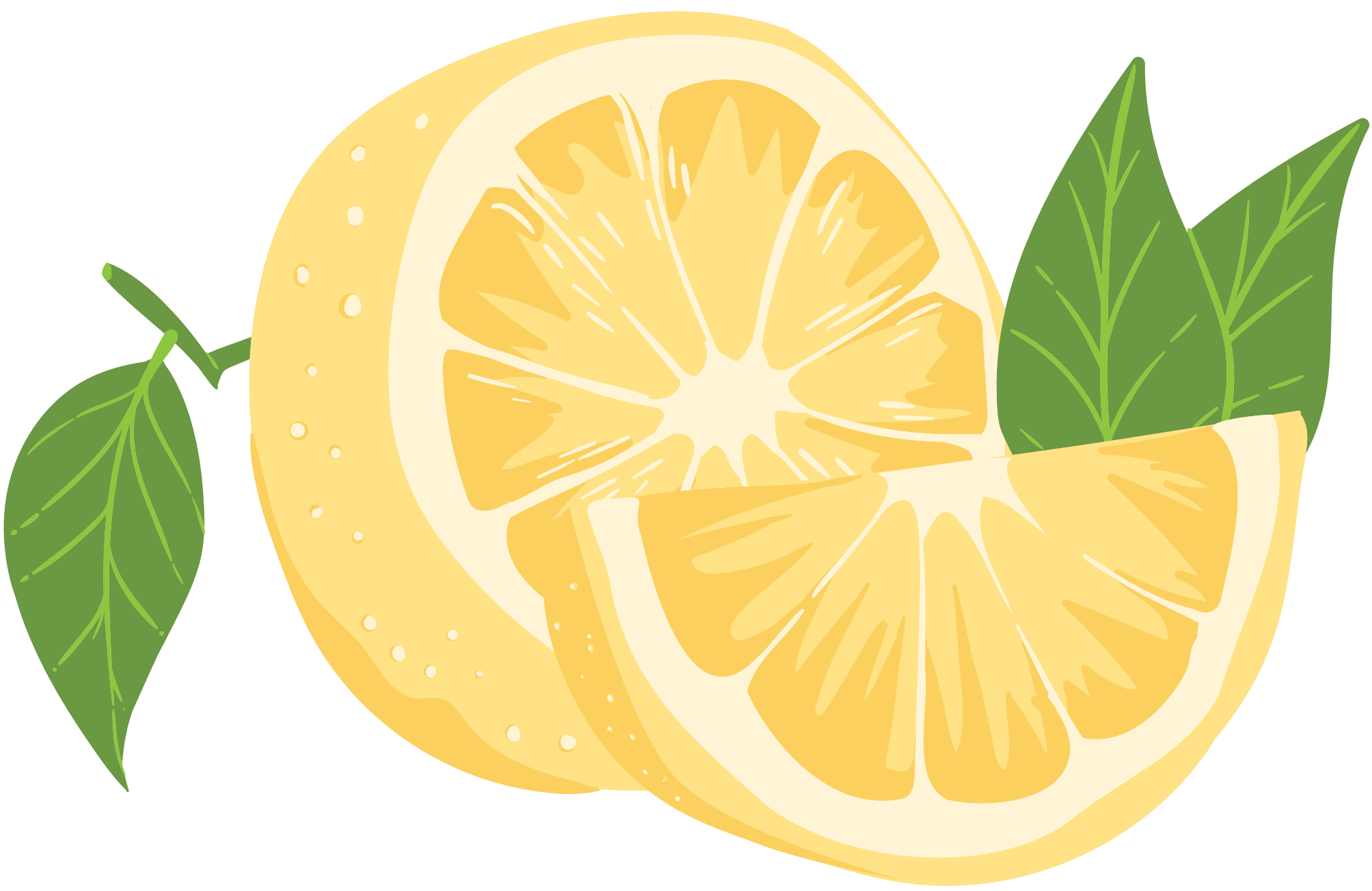 Tree
Ice
 Cream
Igloo
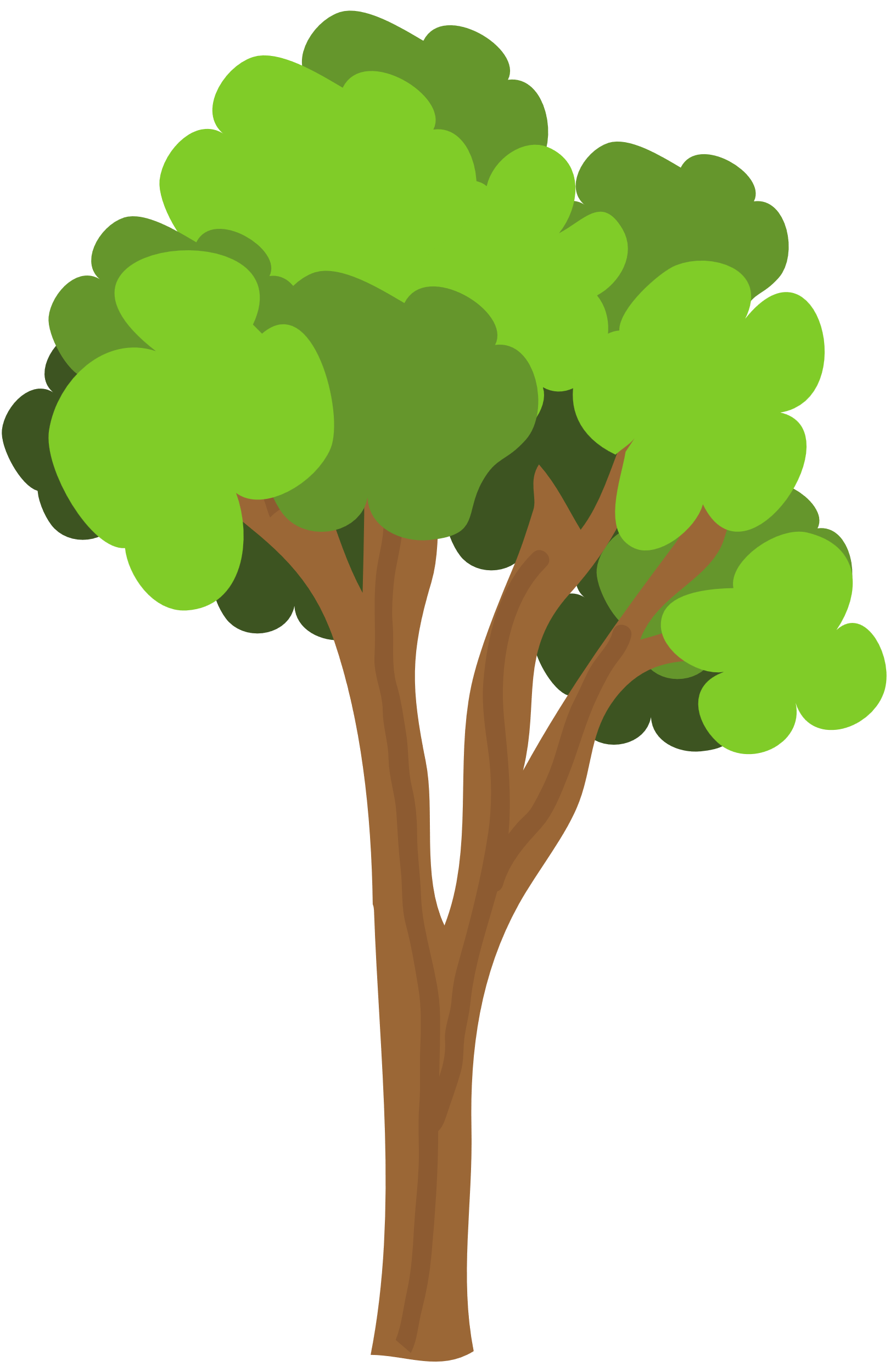 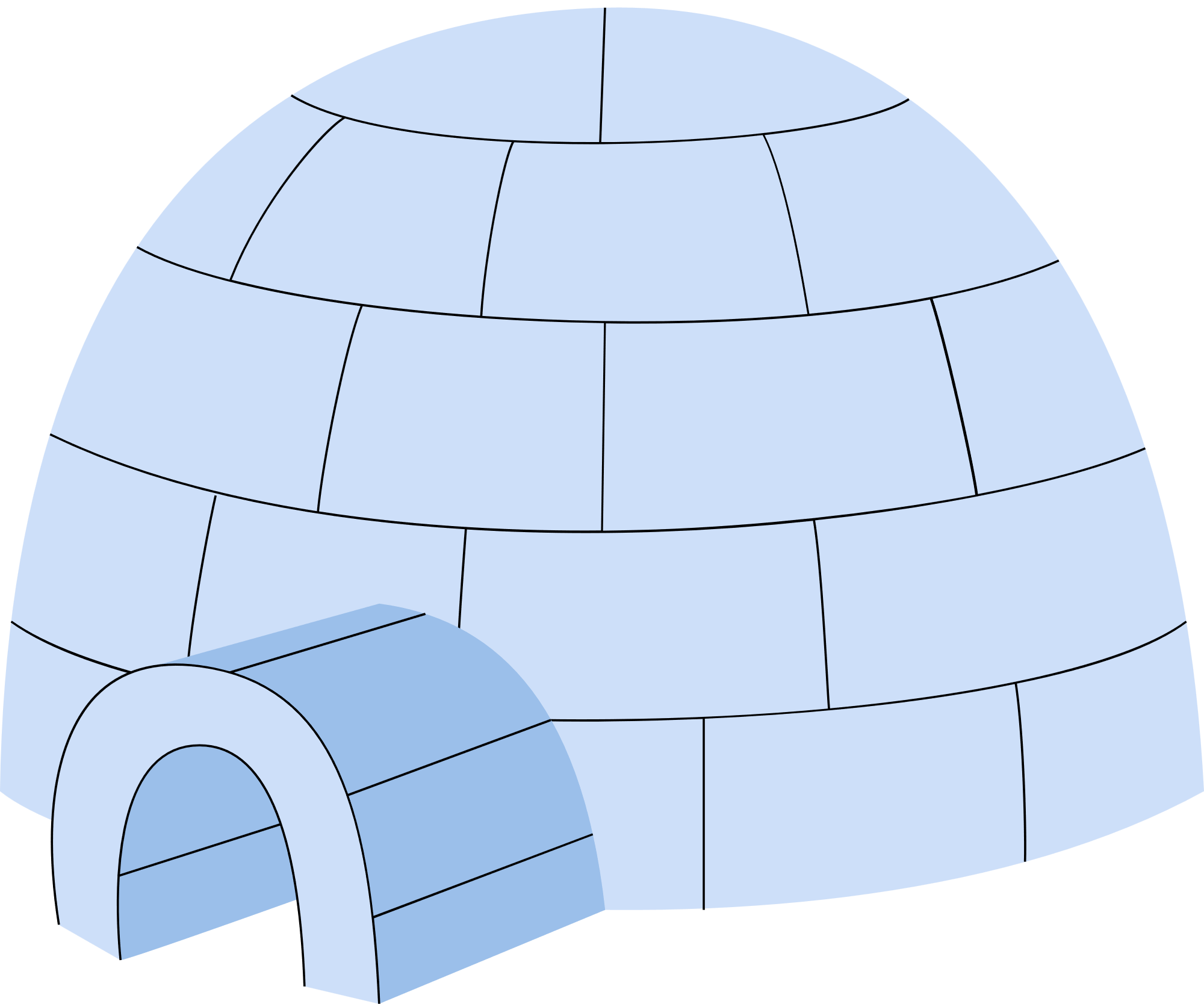 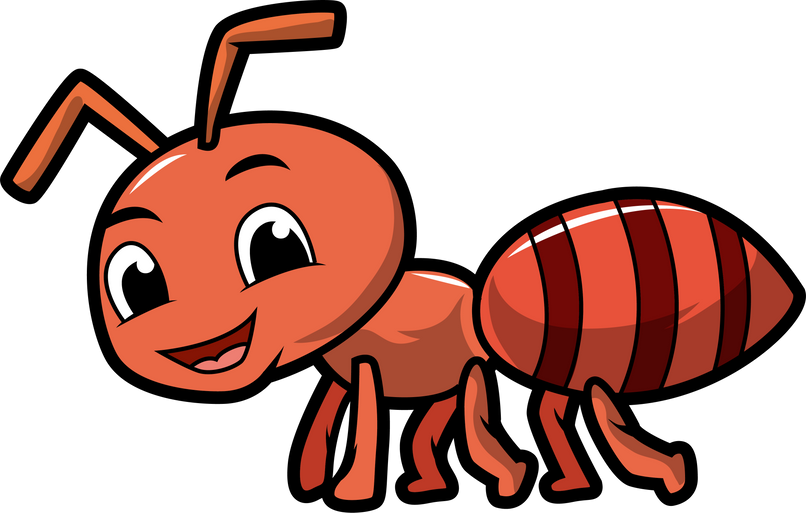 Books
SunFlower
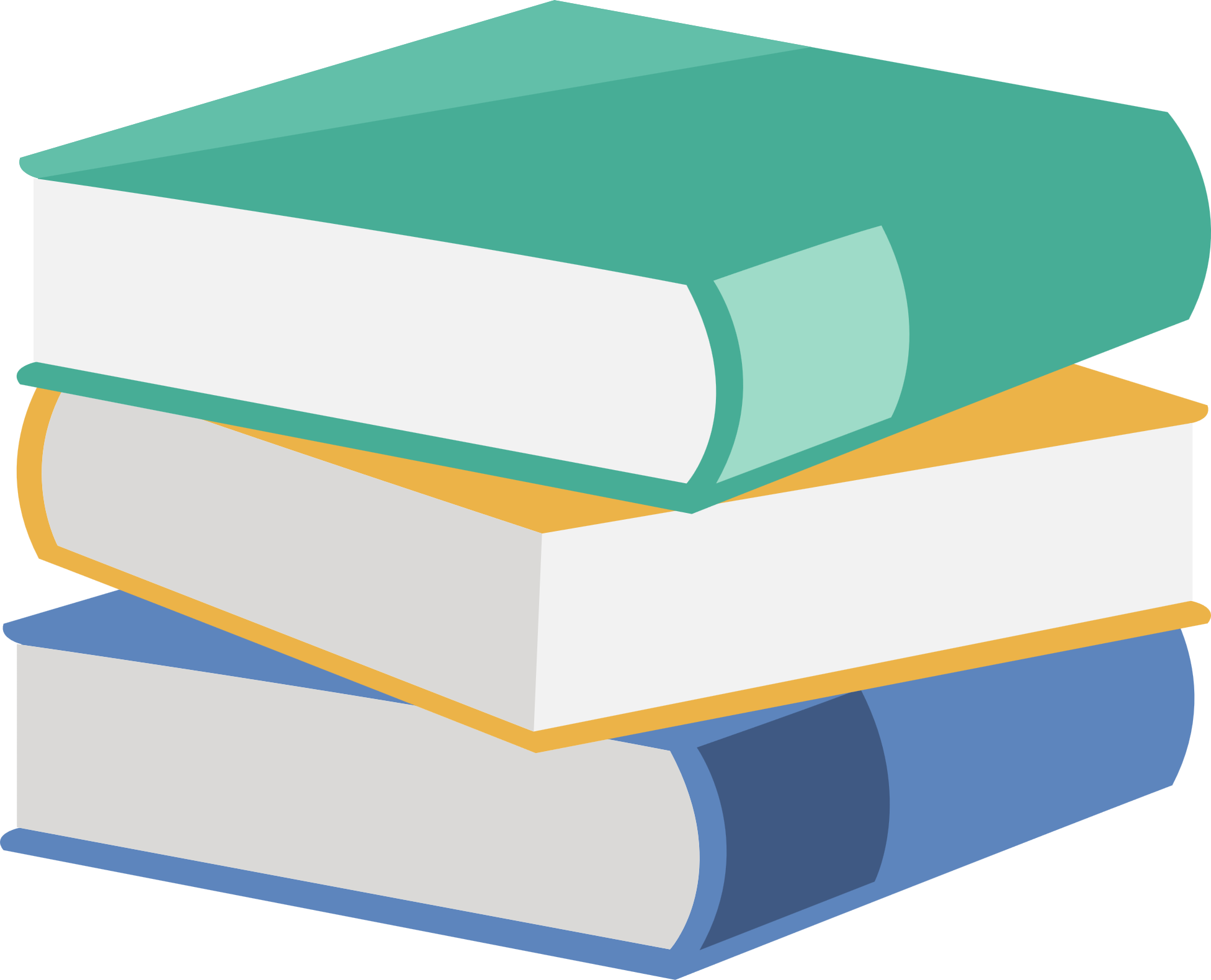 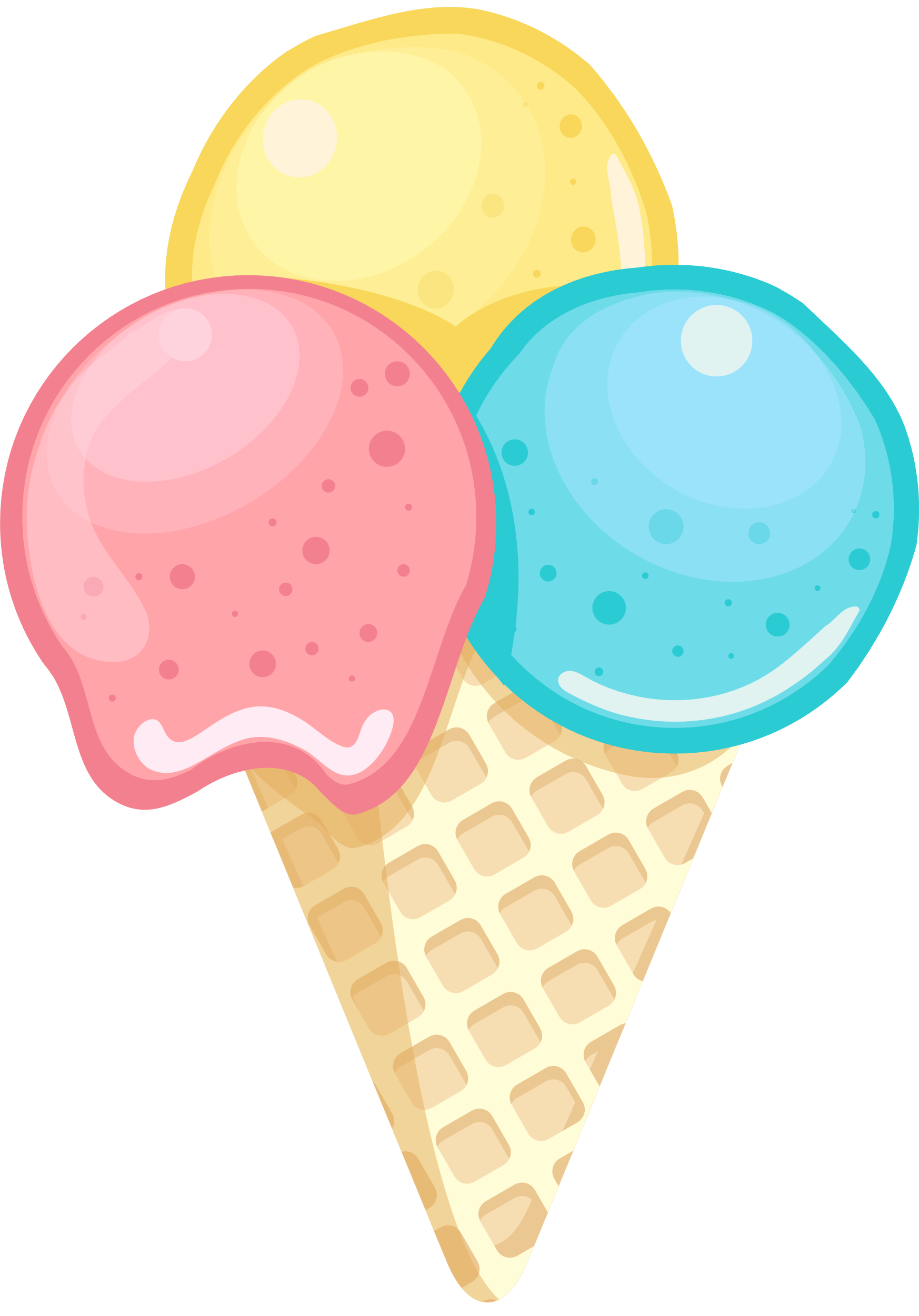 Lemon
Ant
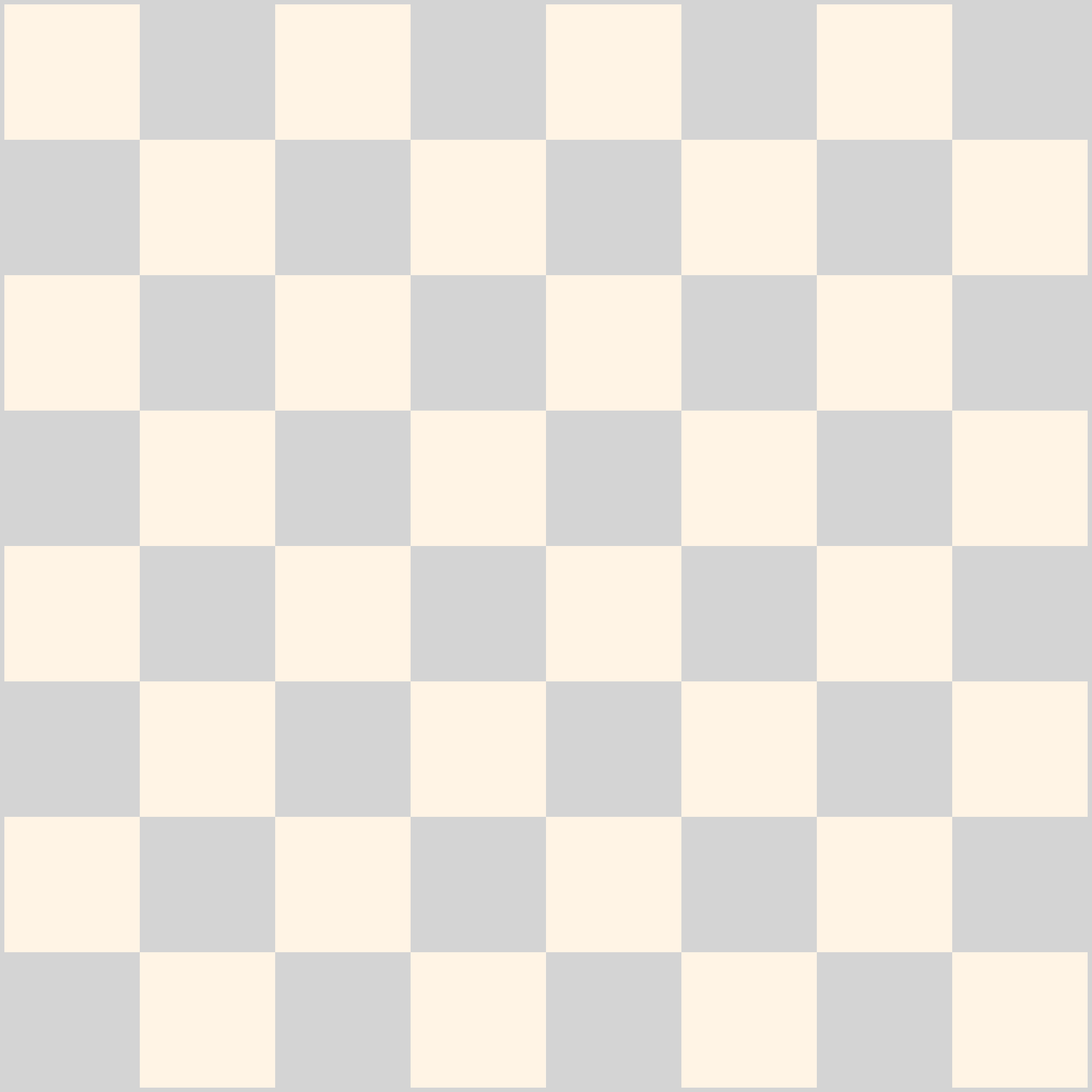 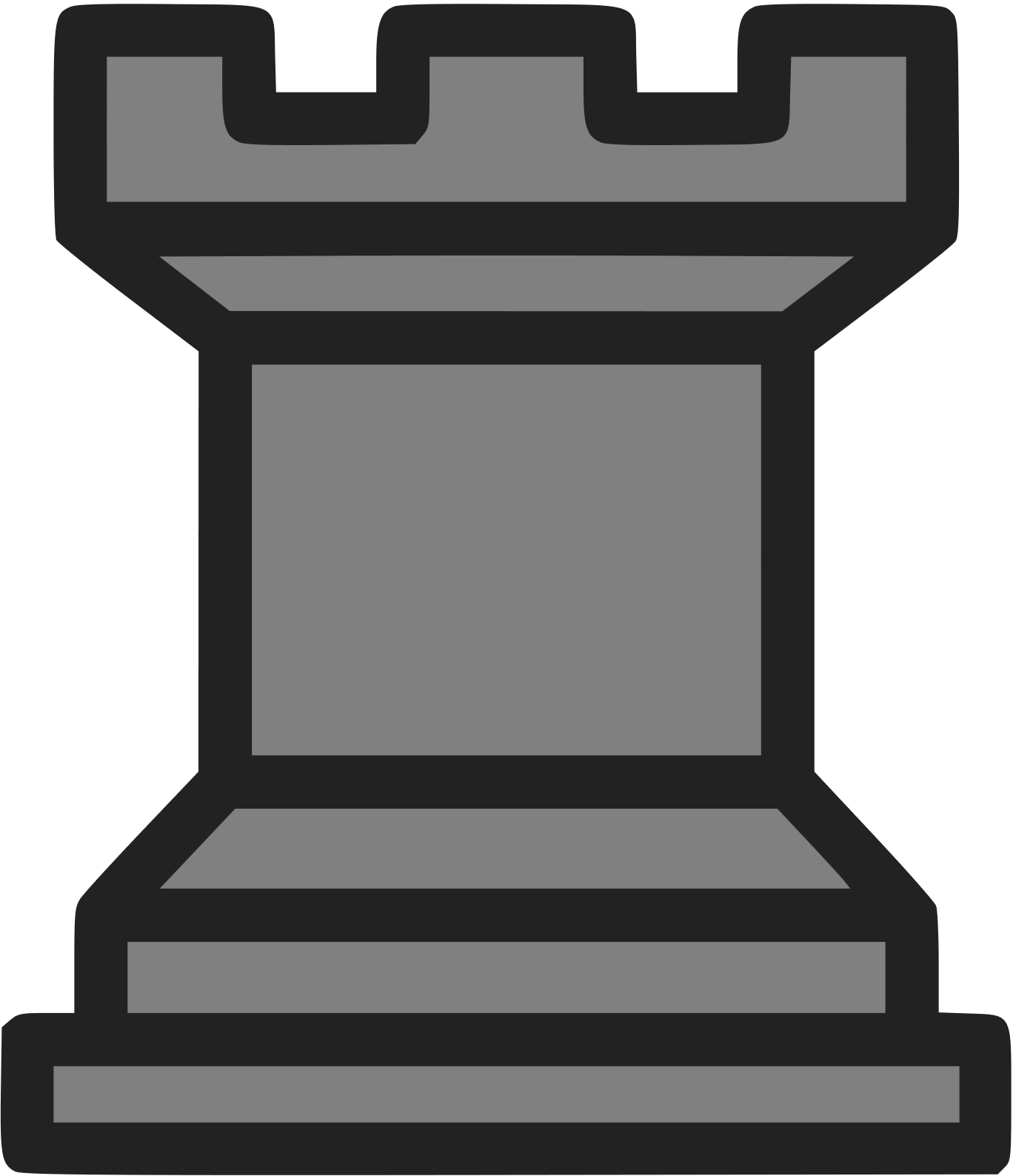 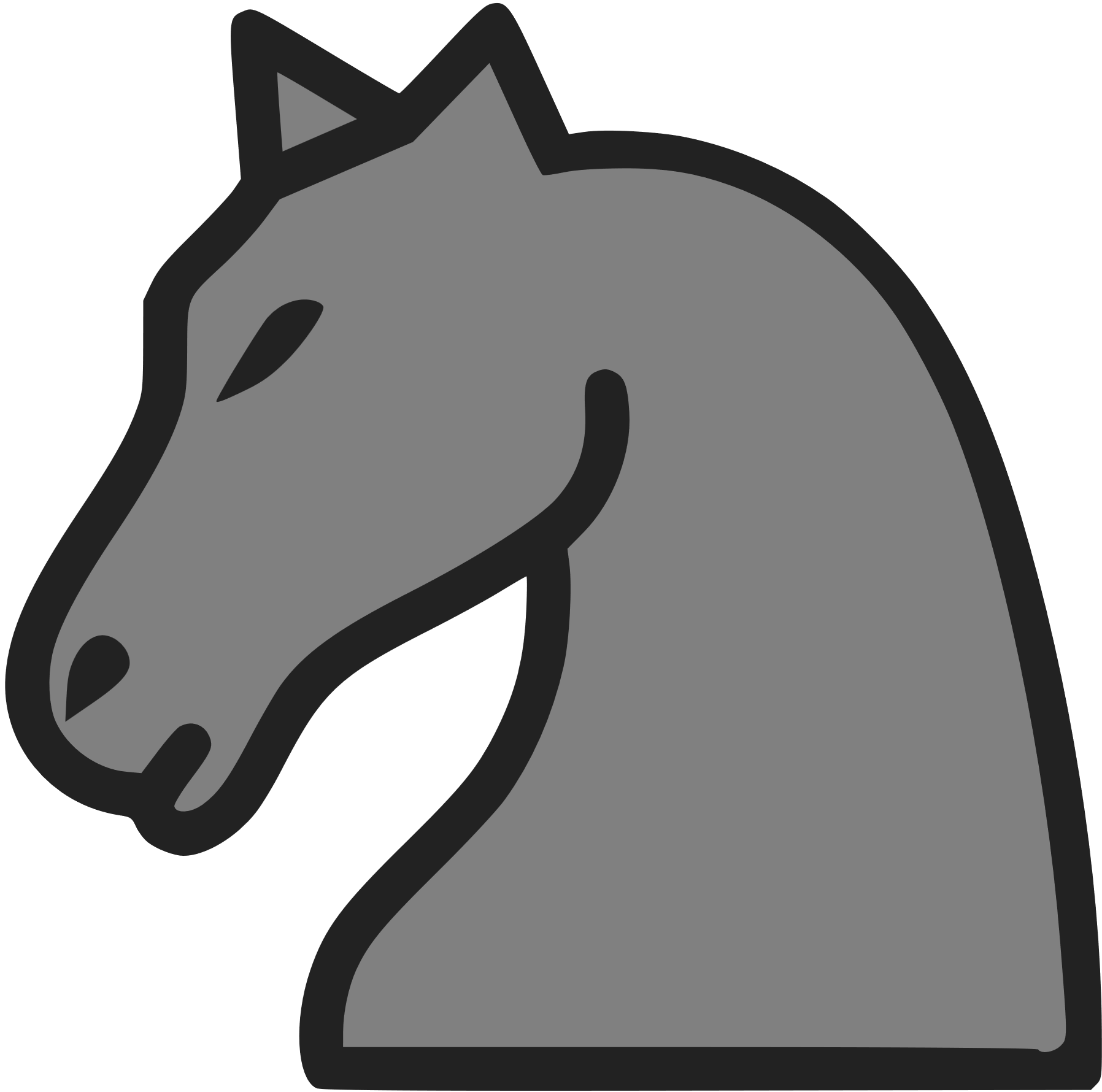 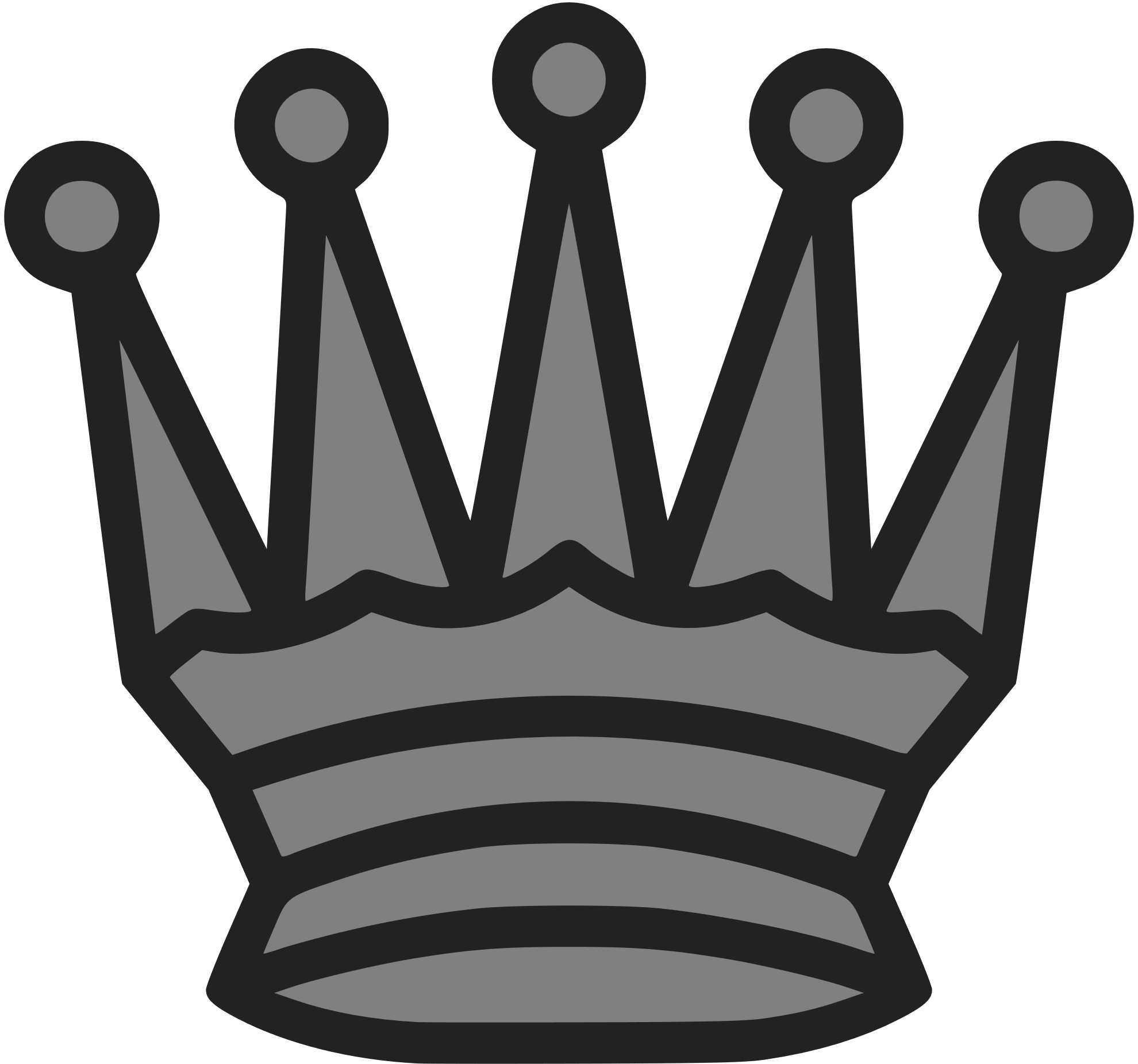 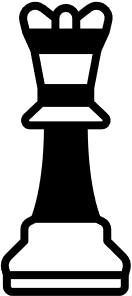 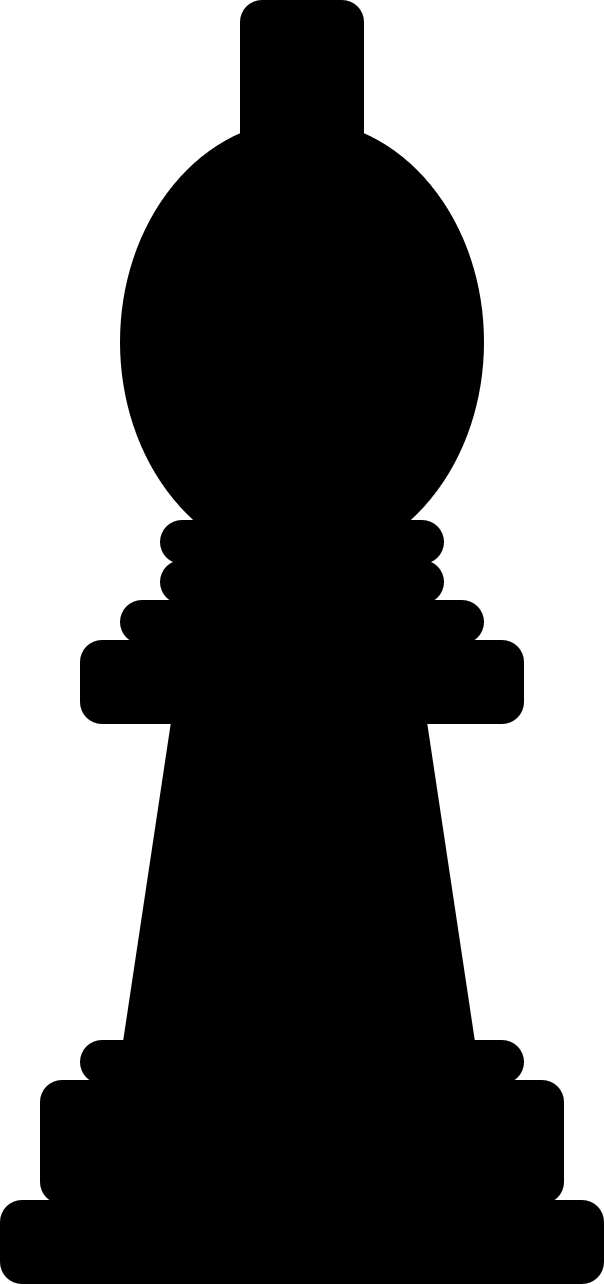 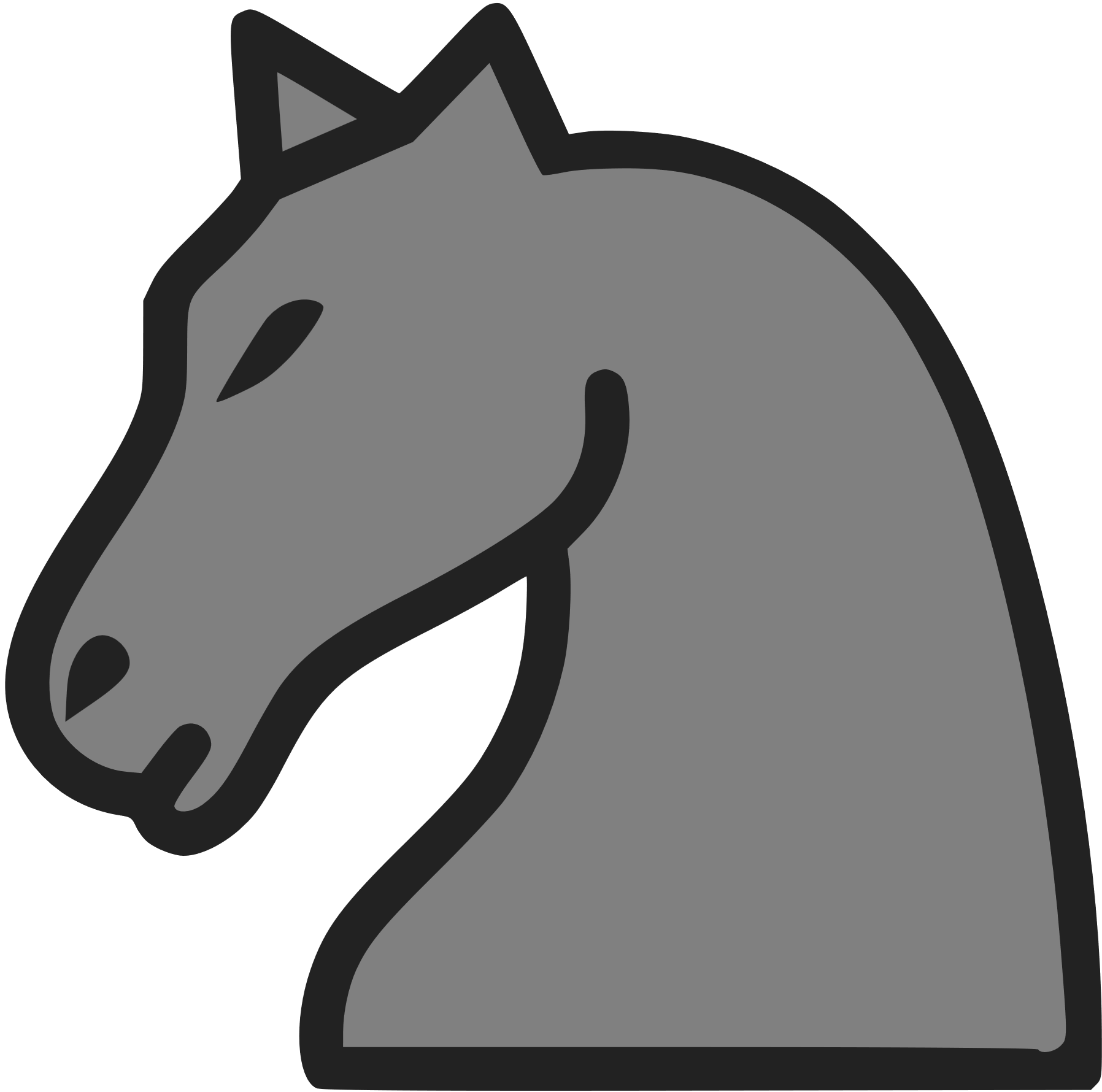 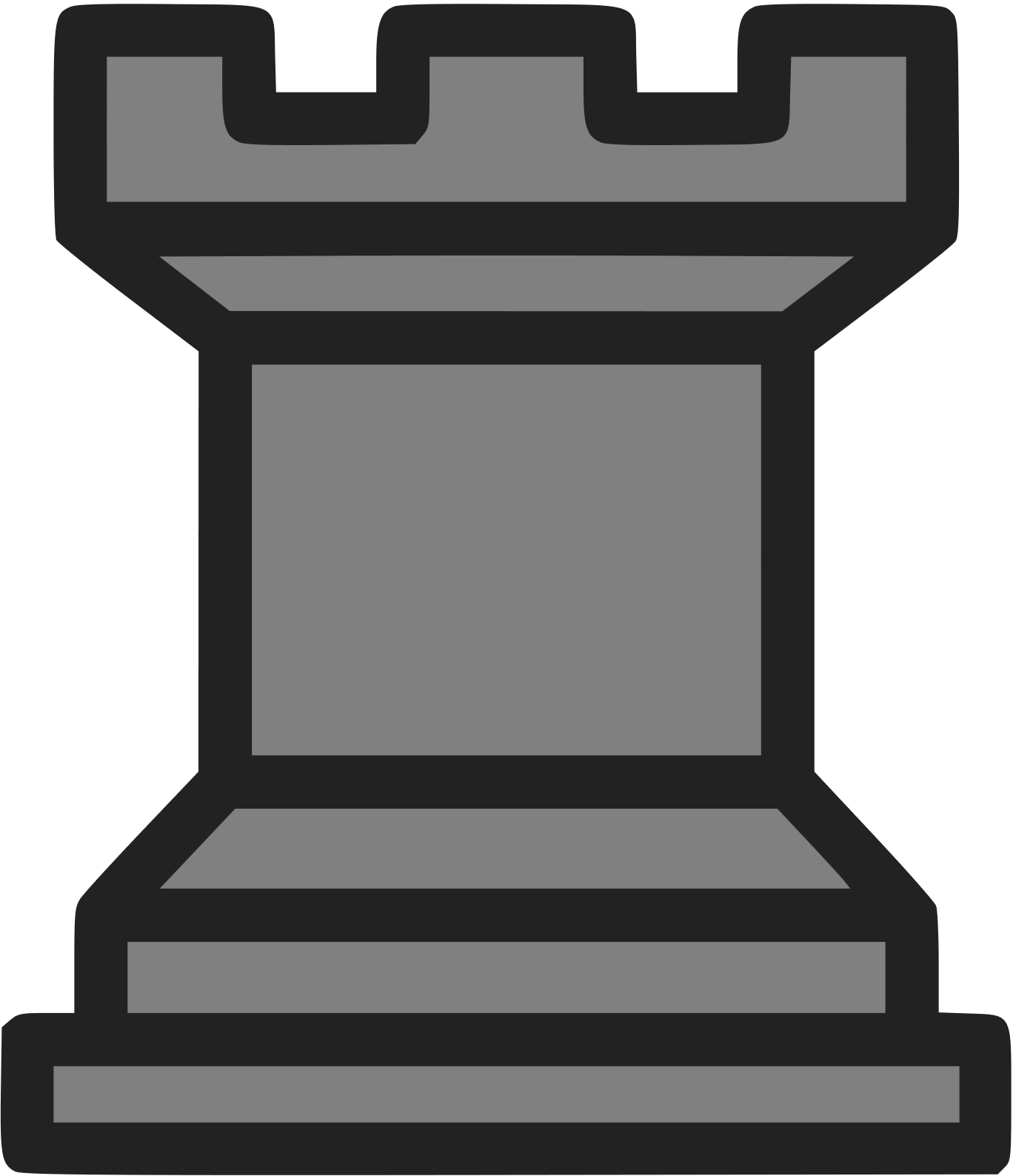 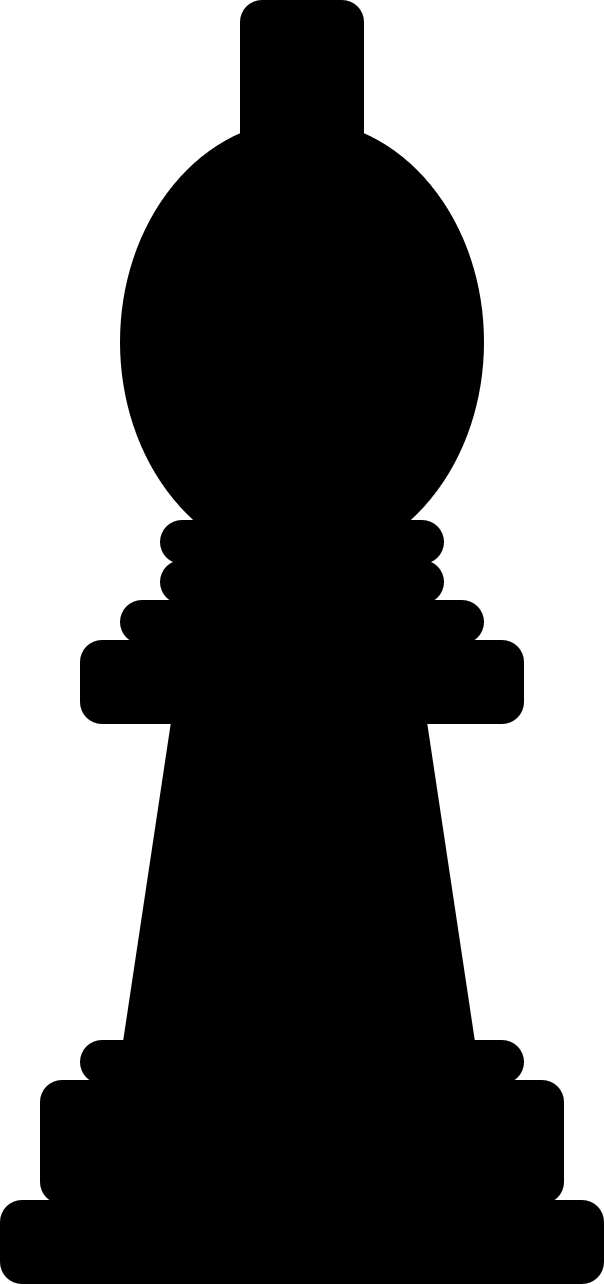 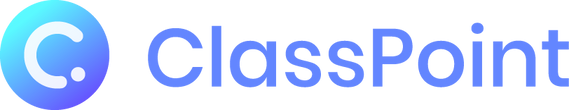 8
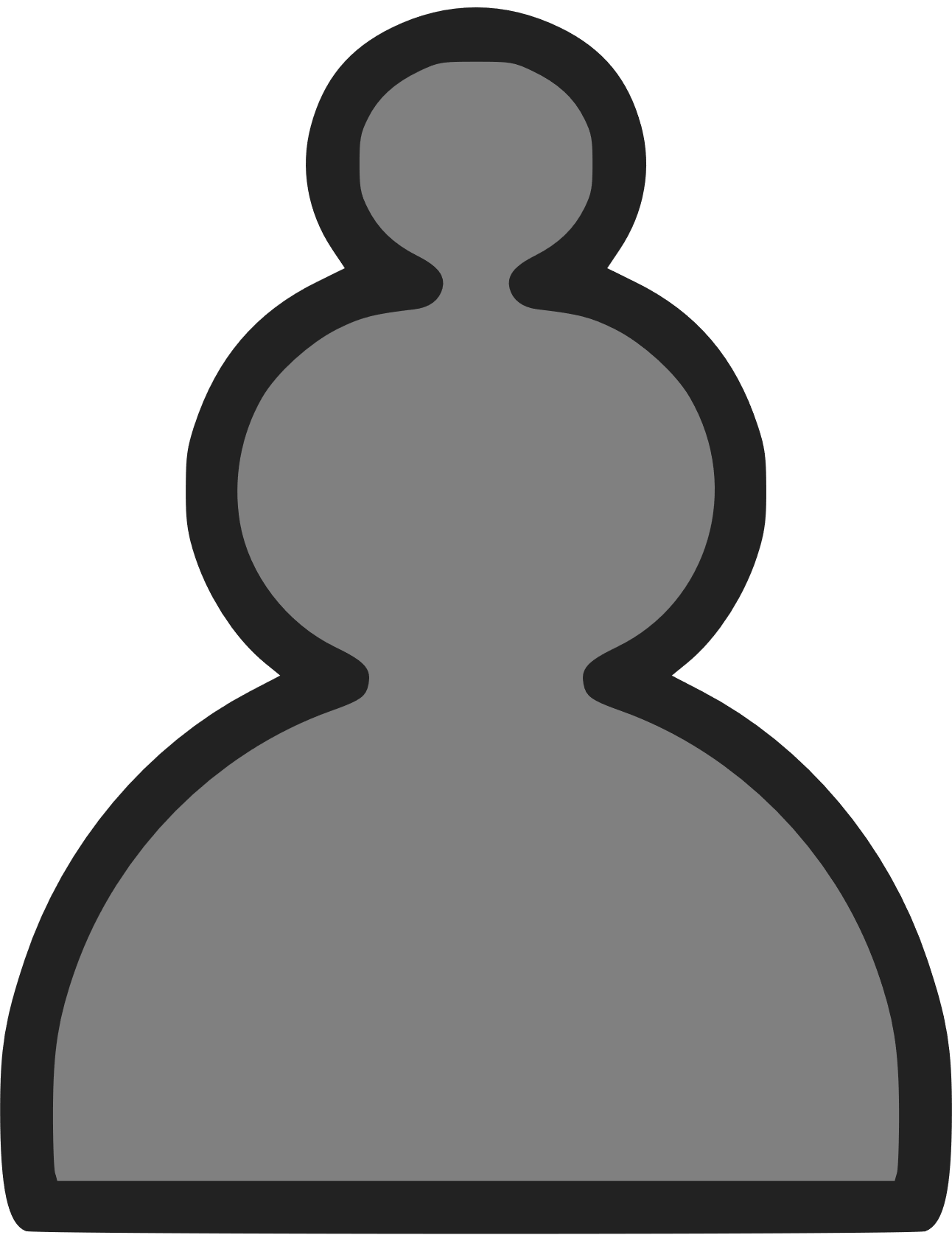 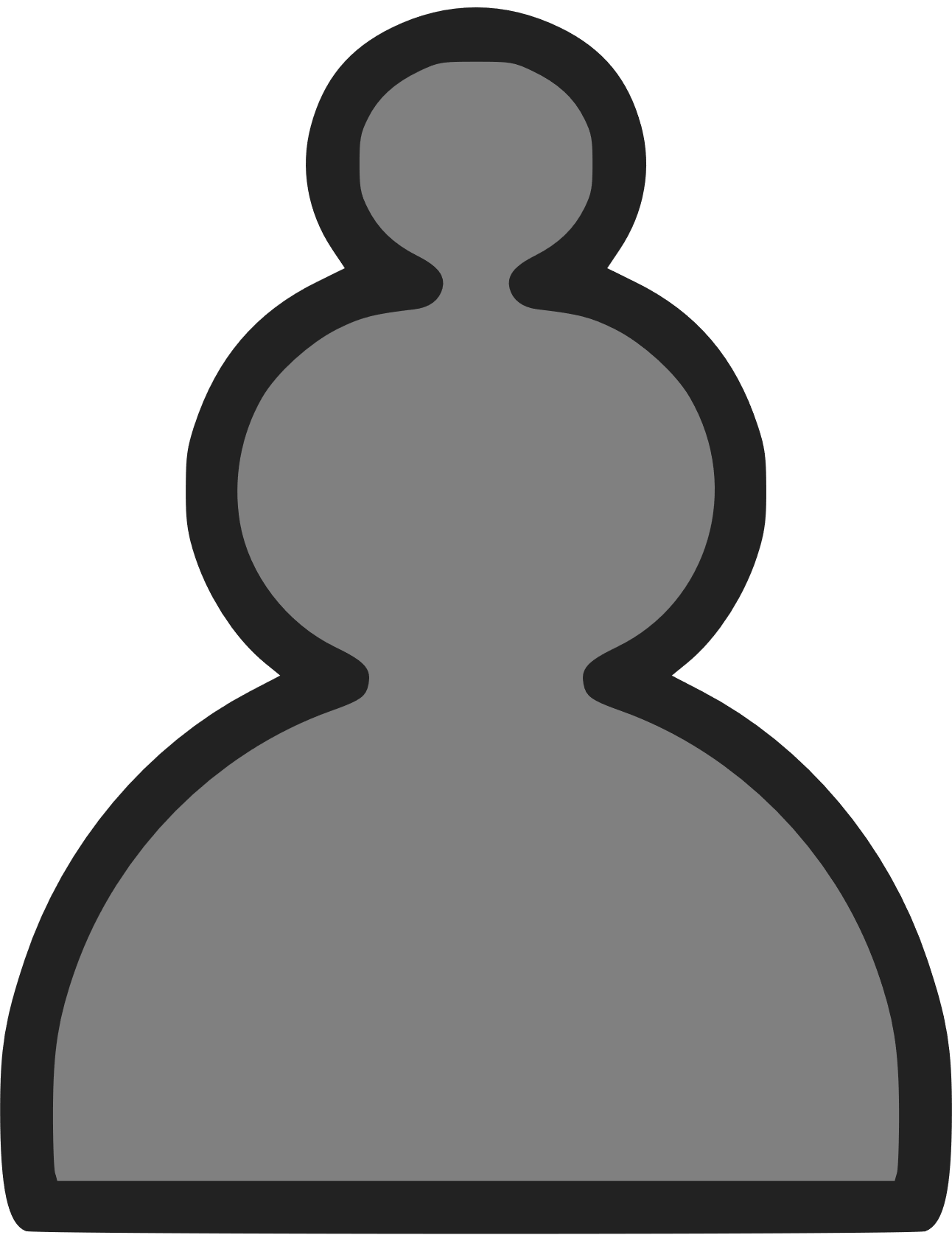 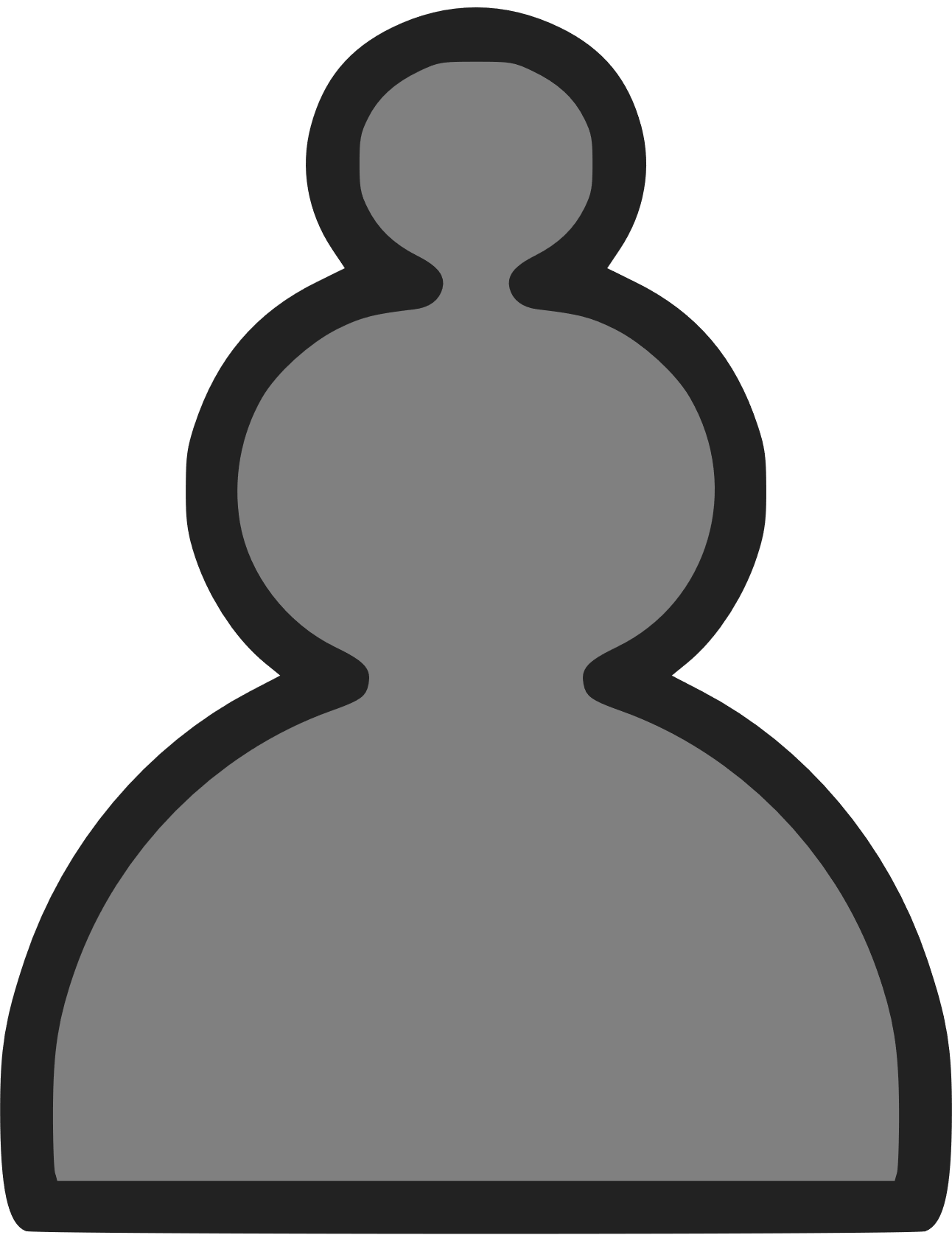 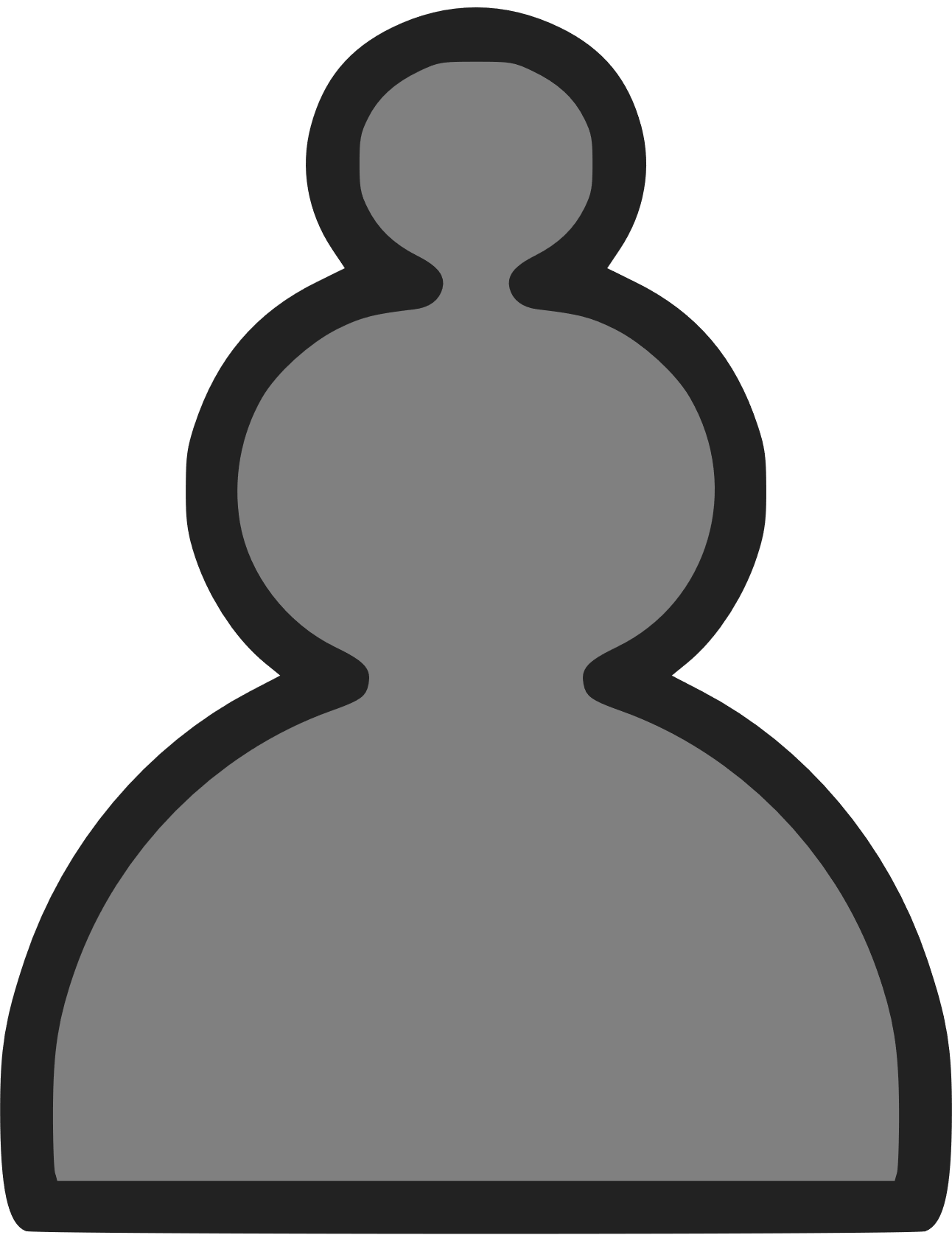 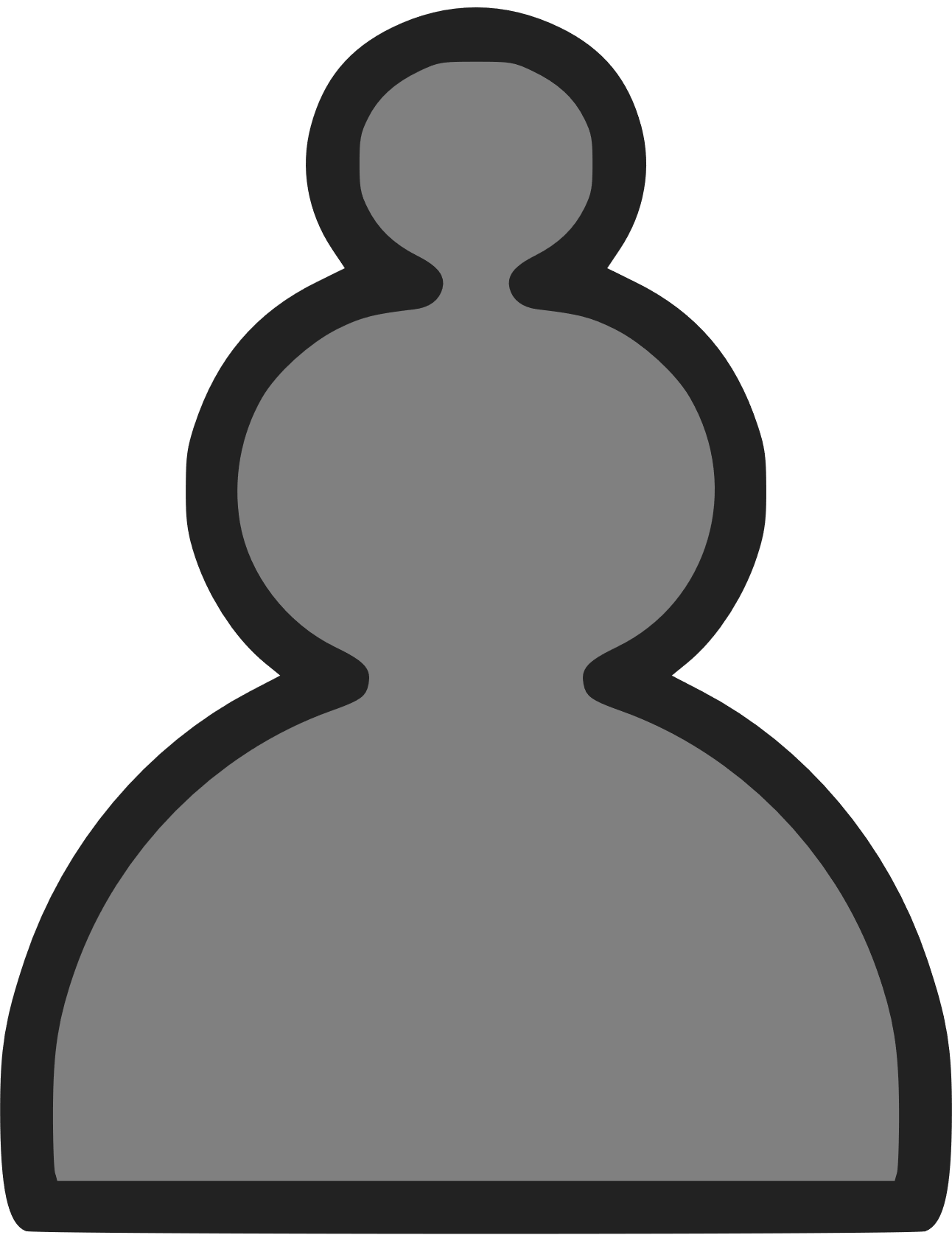 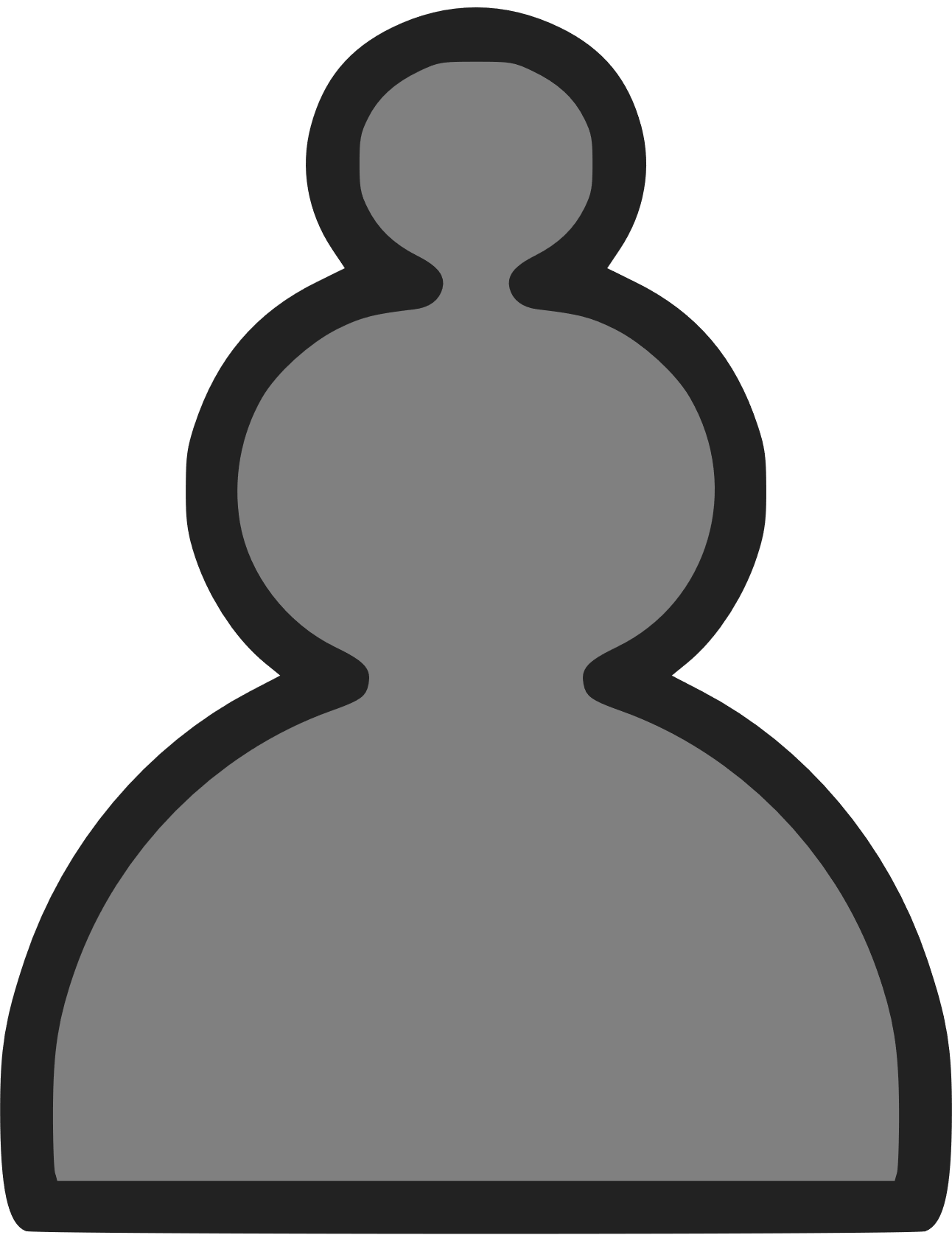 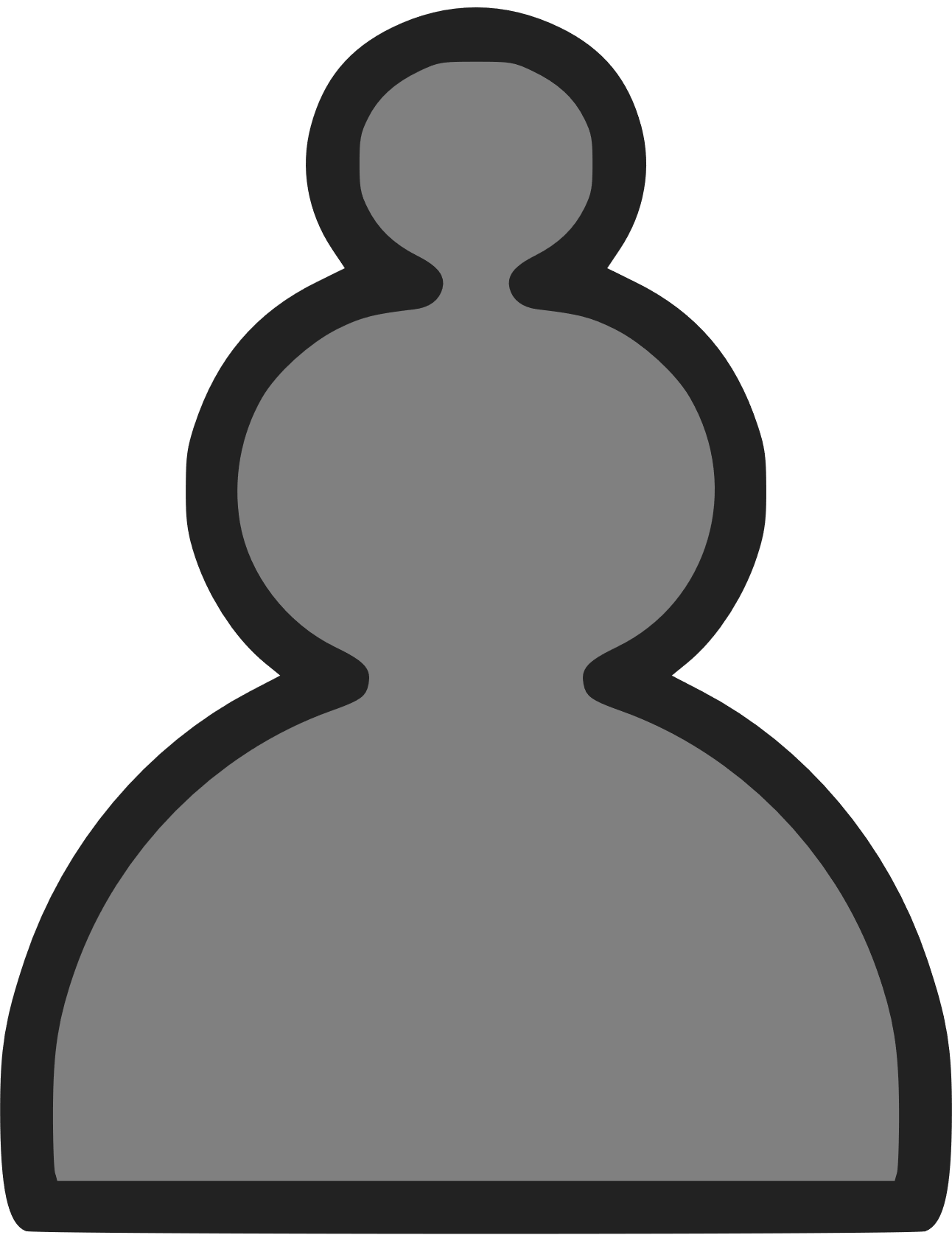 7
6
Group Black
Group white
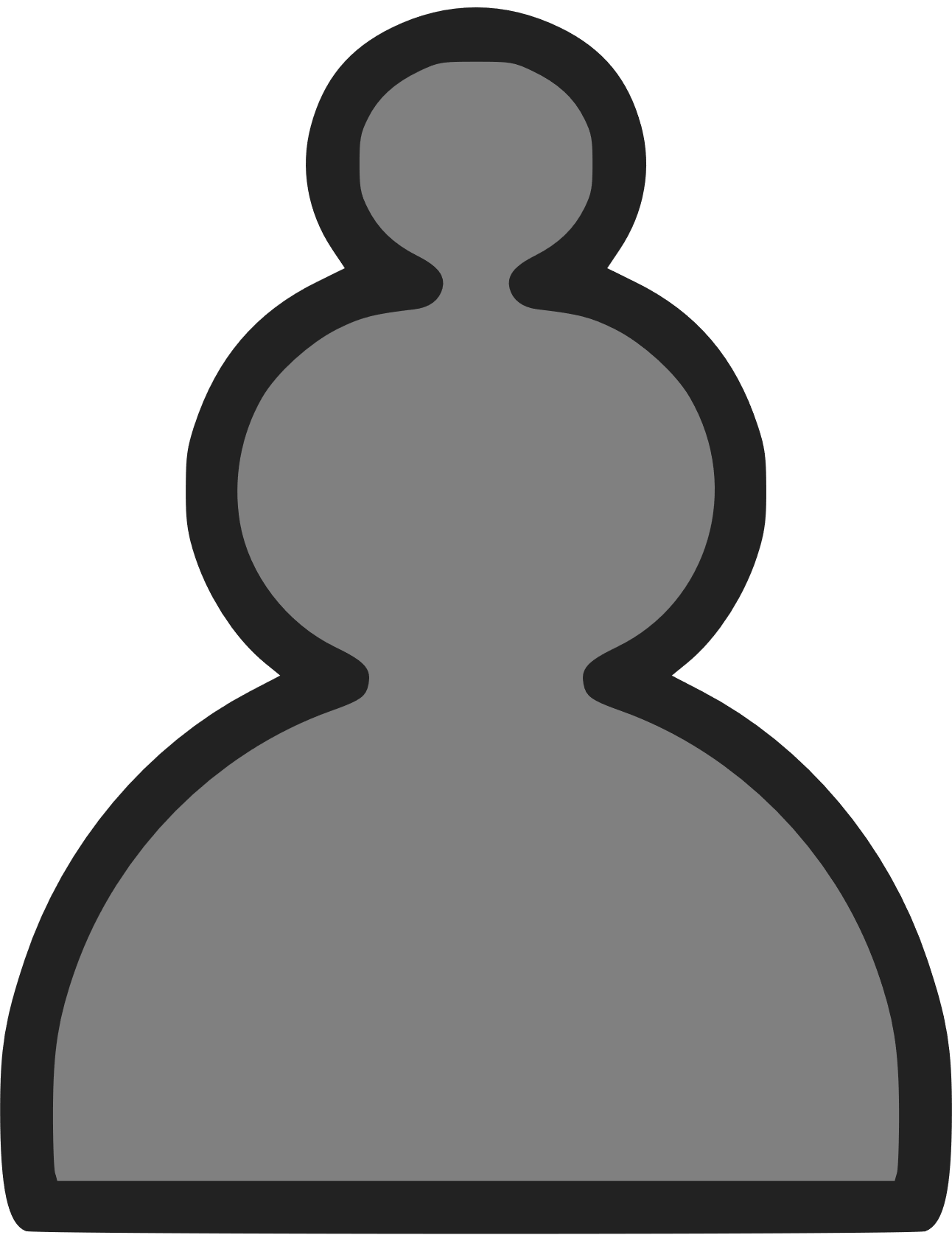 5
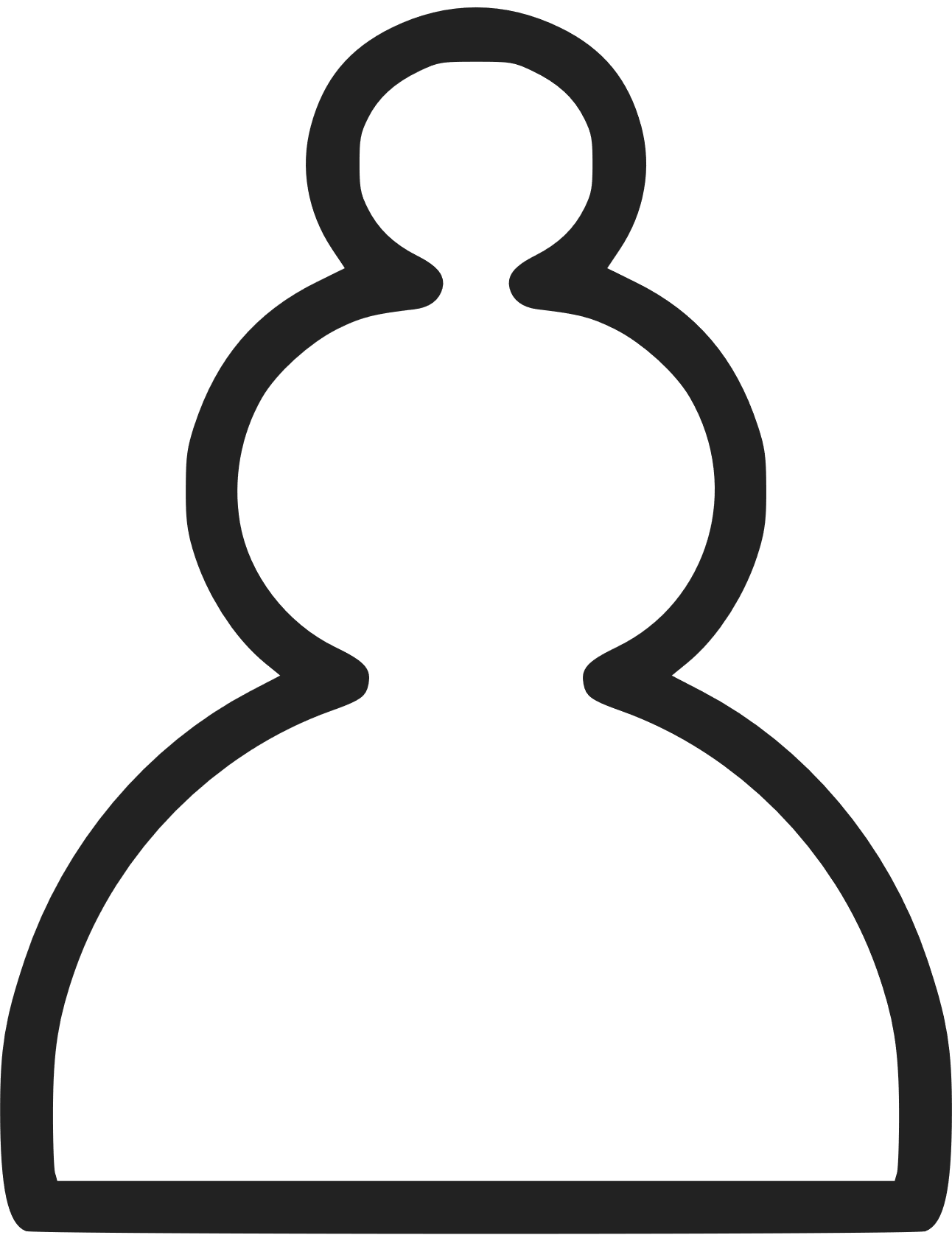 4
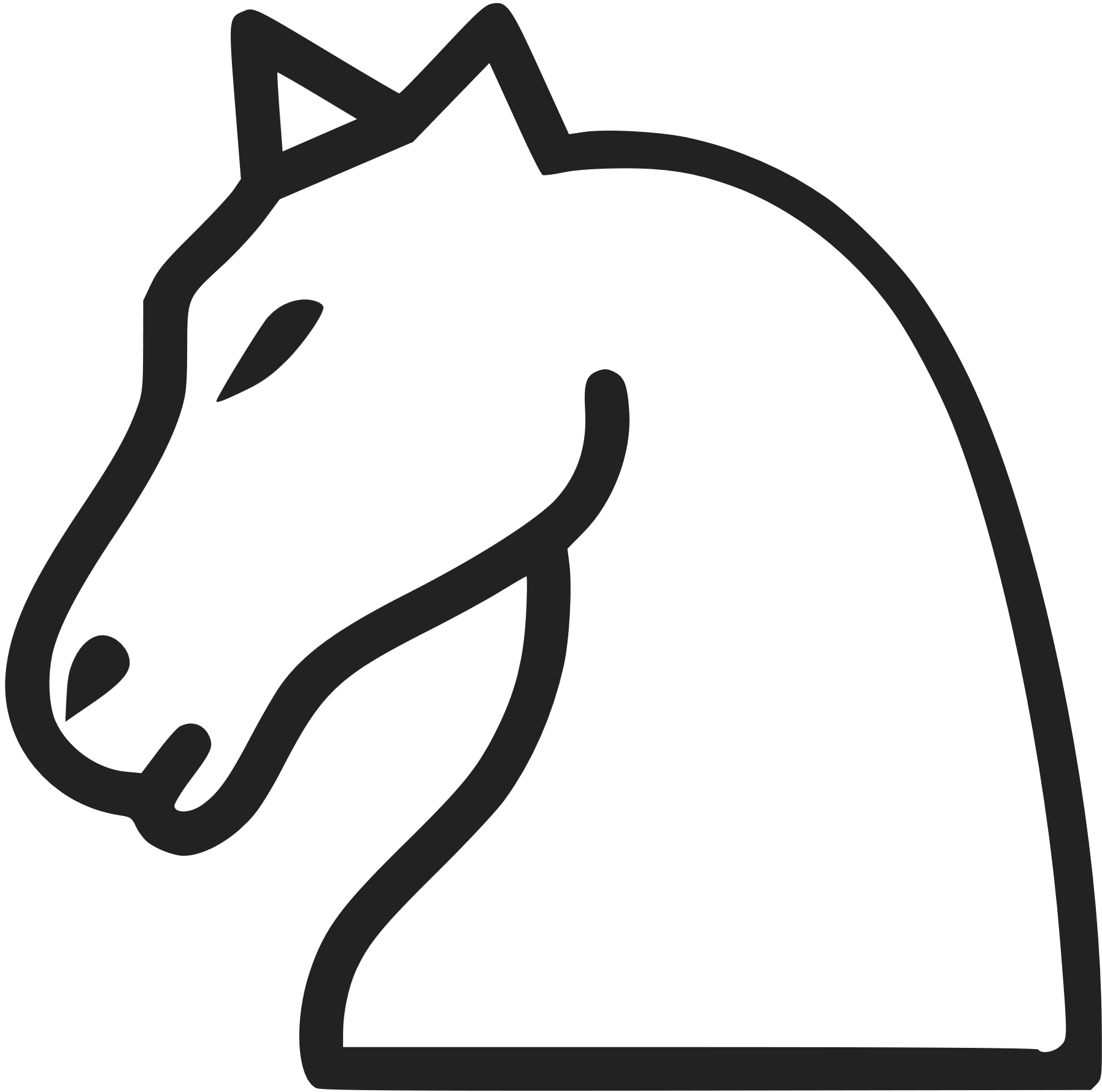 3
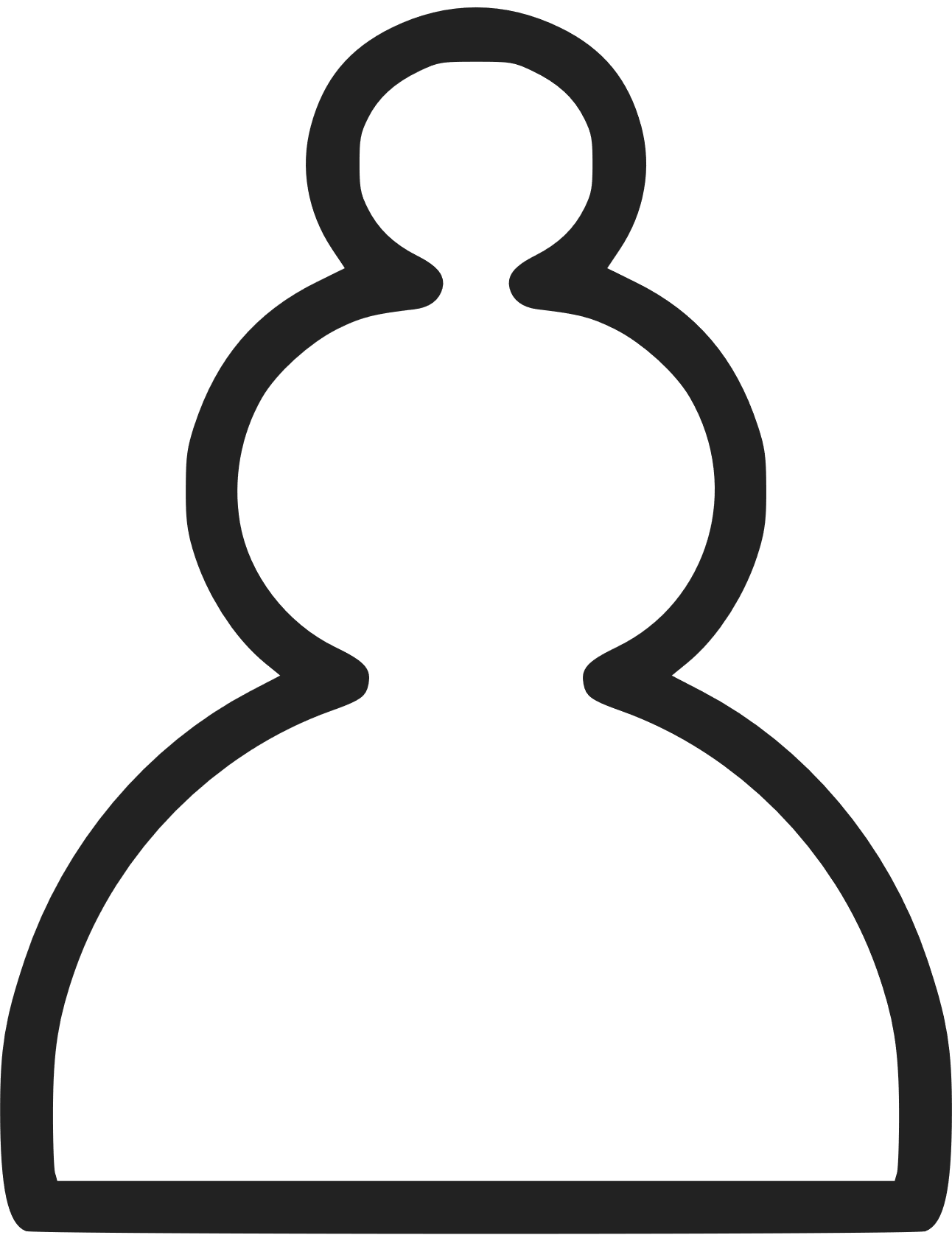 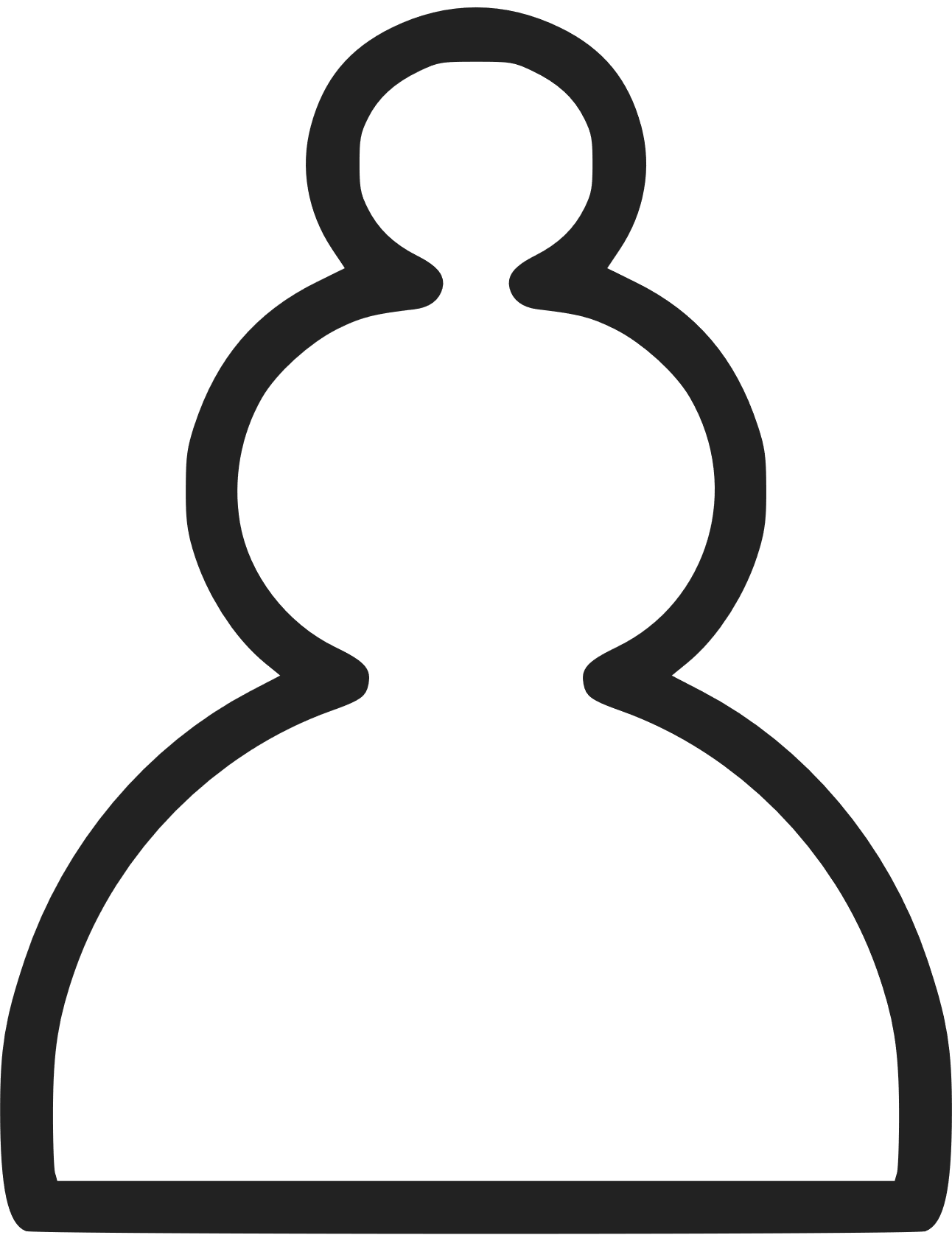 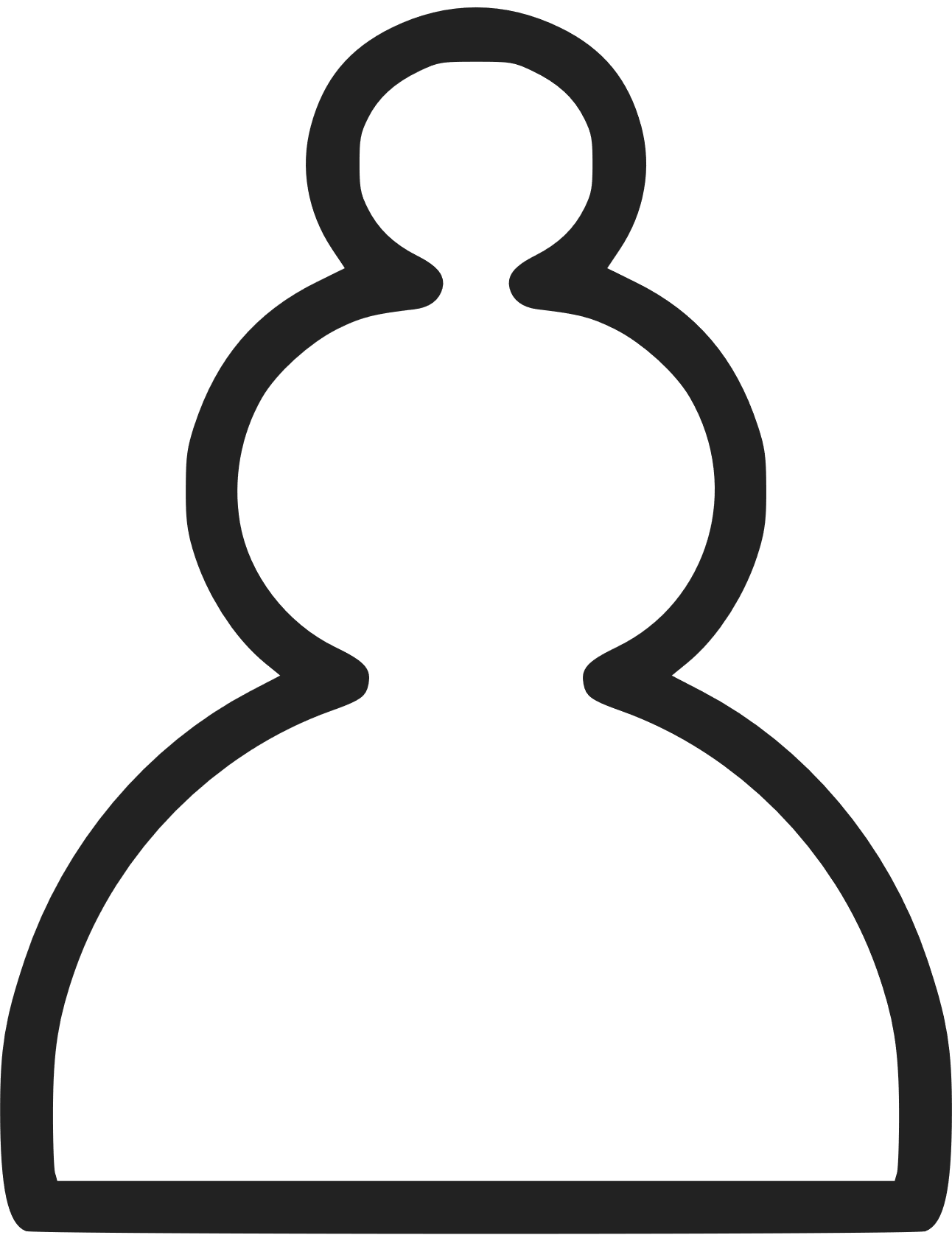 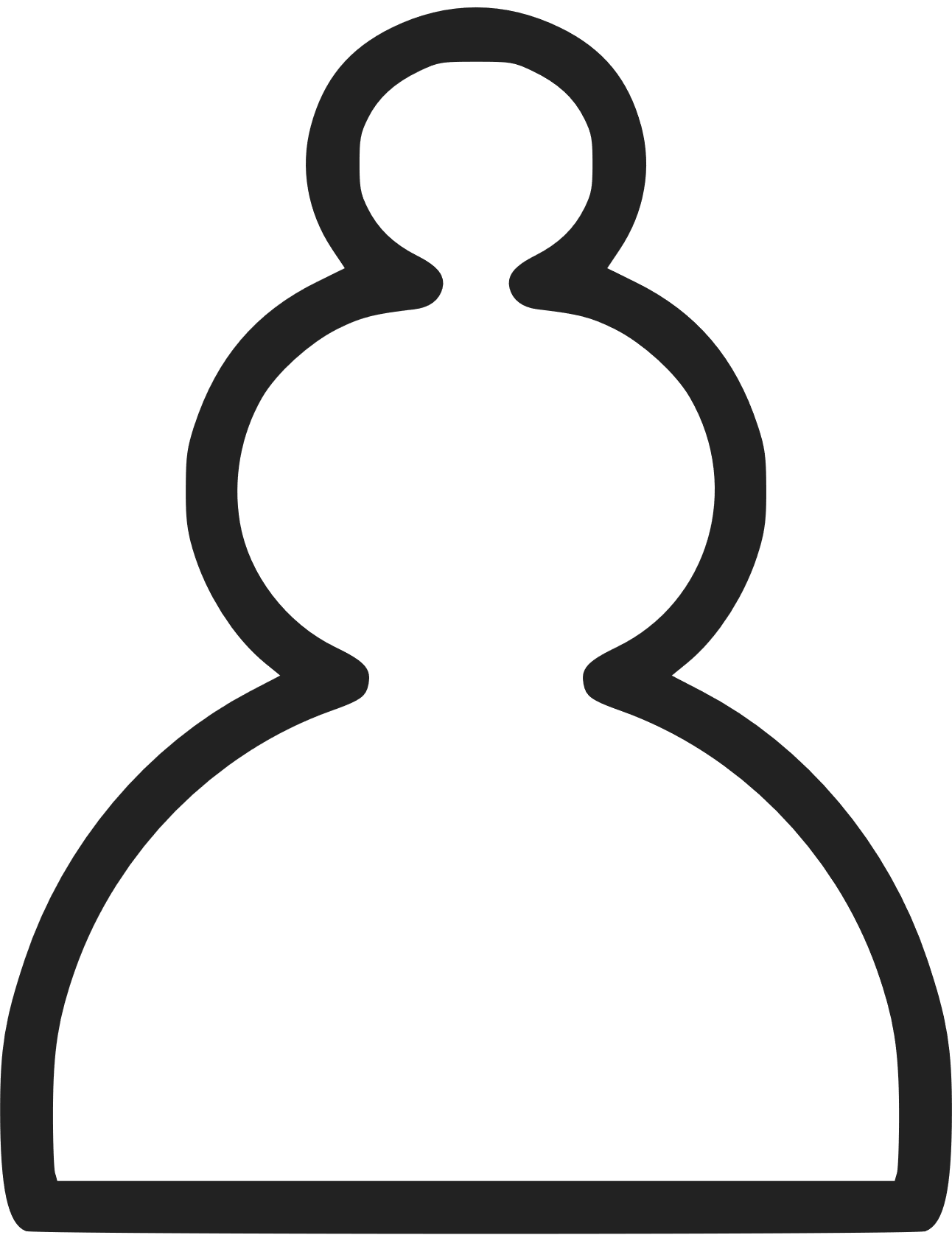 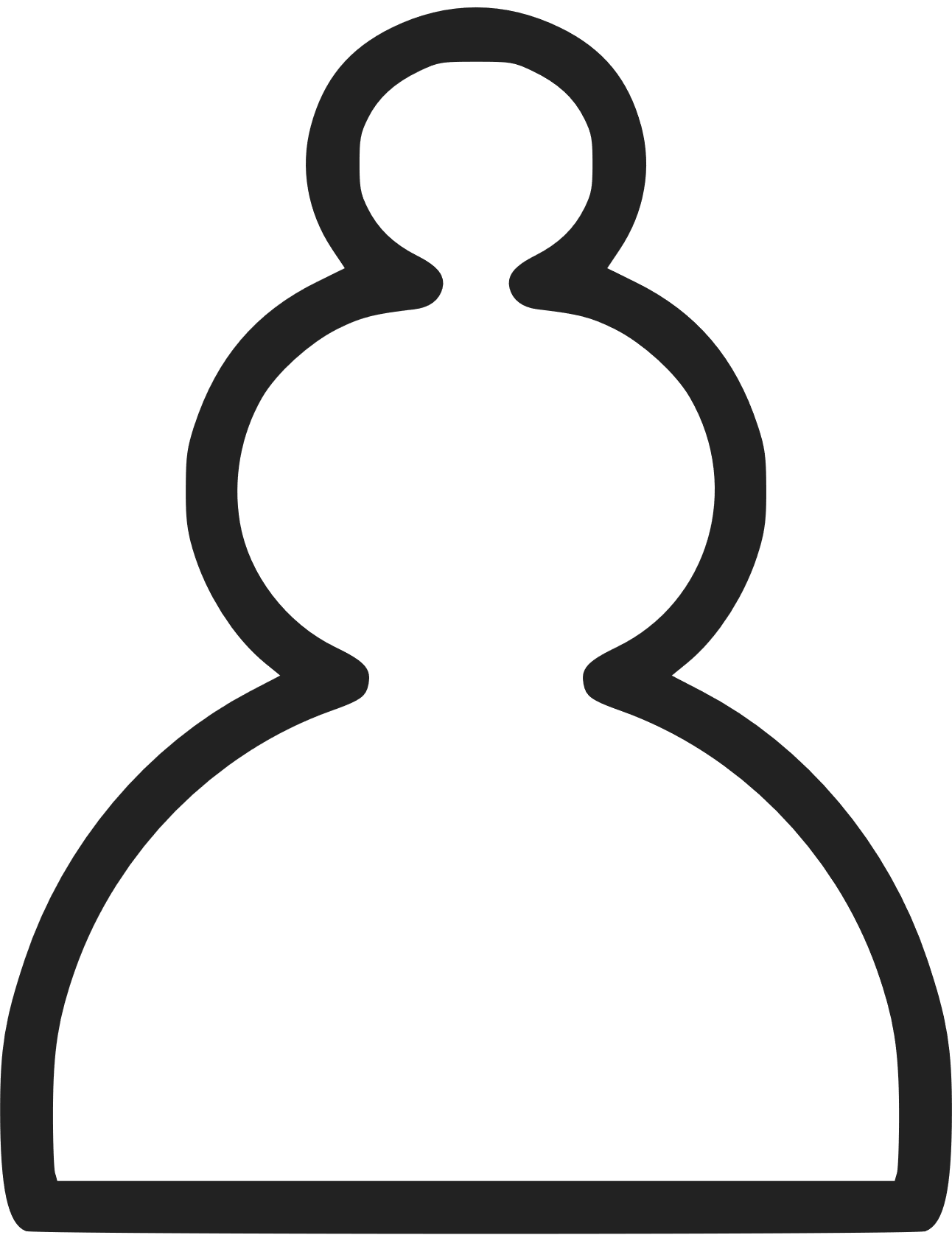 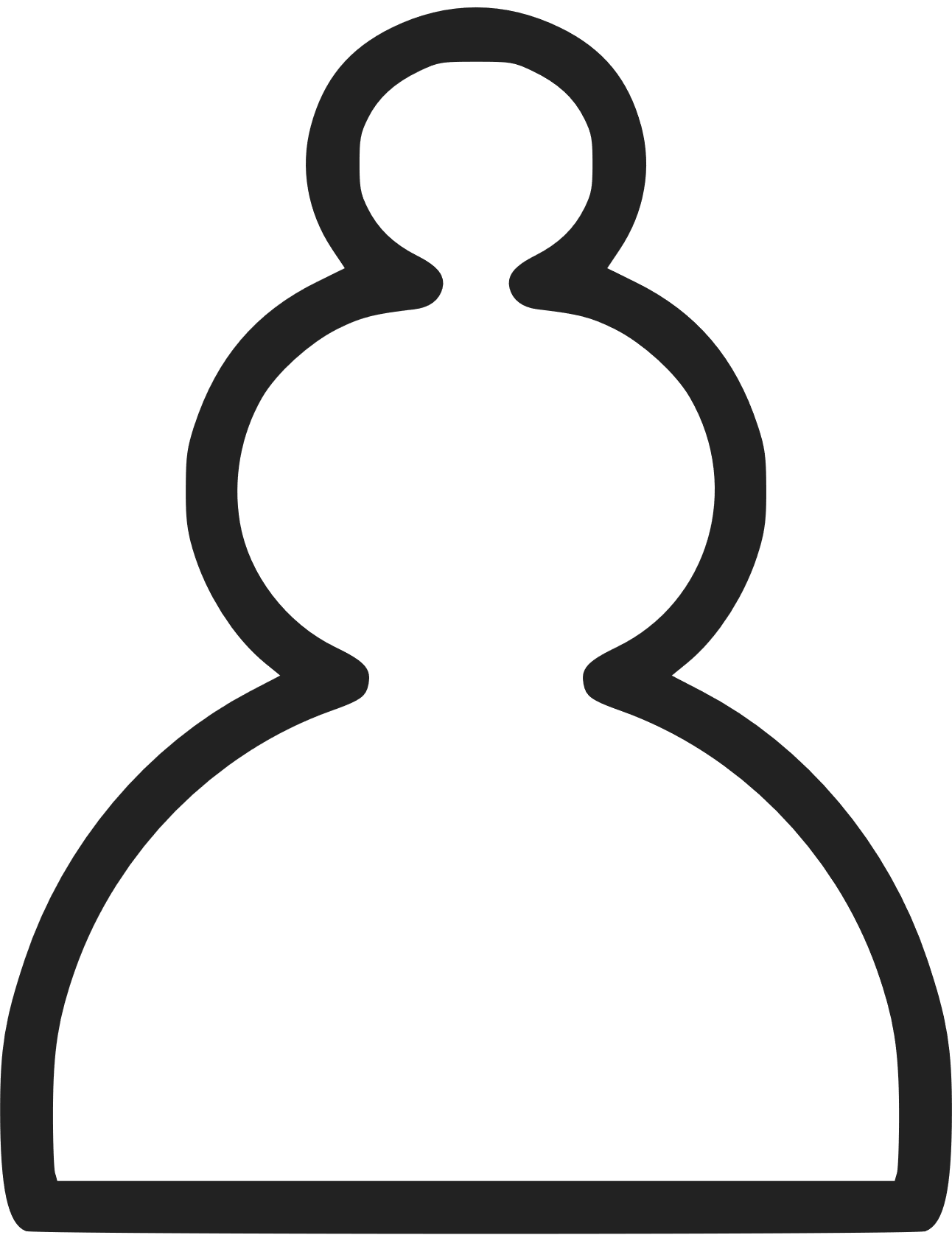 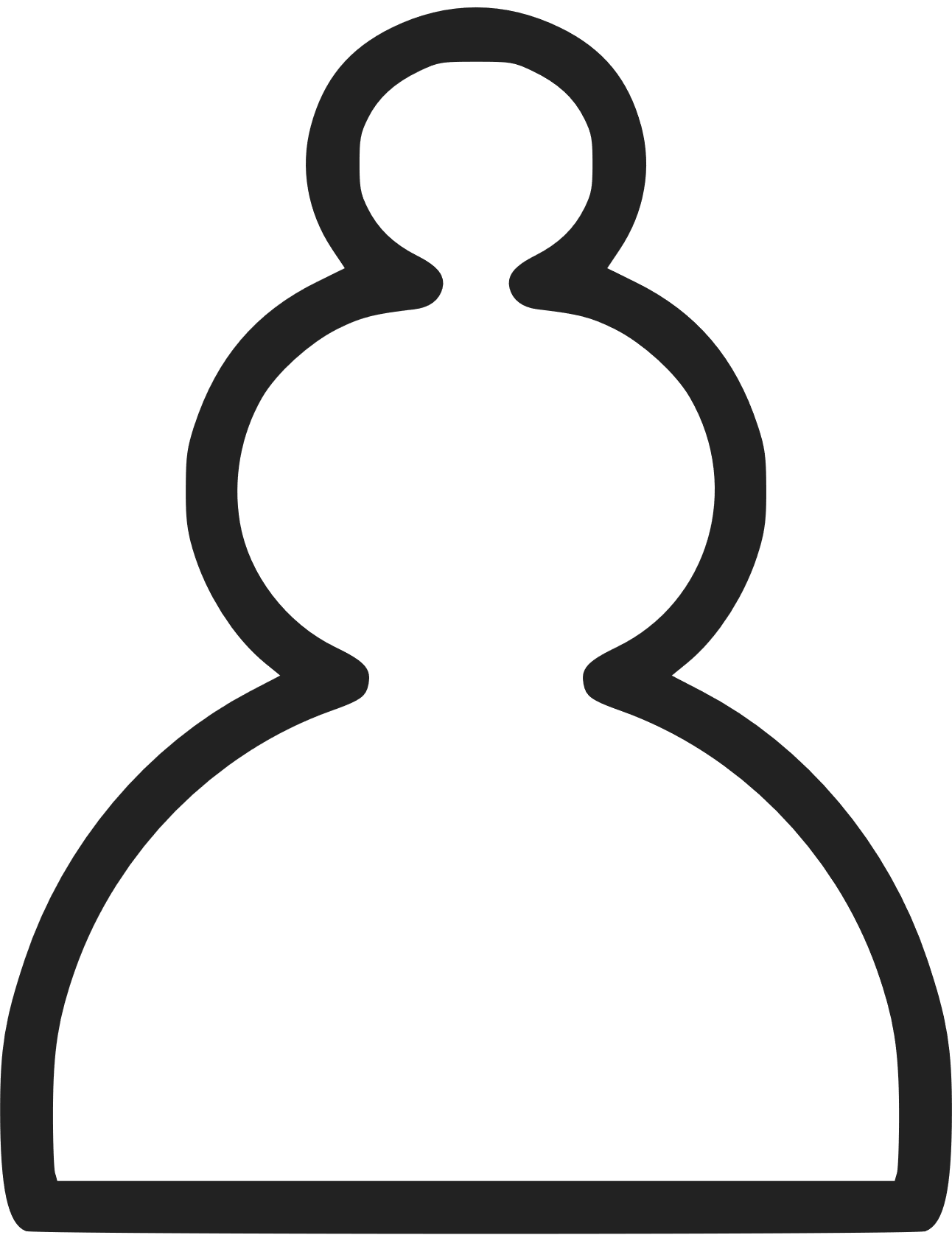 2
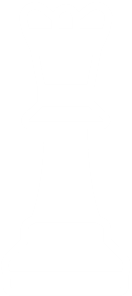 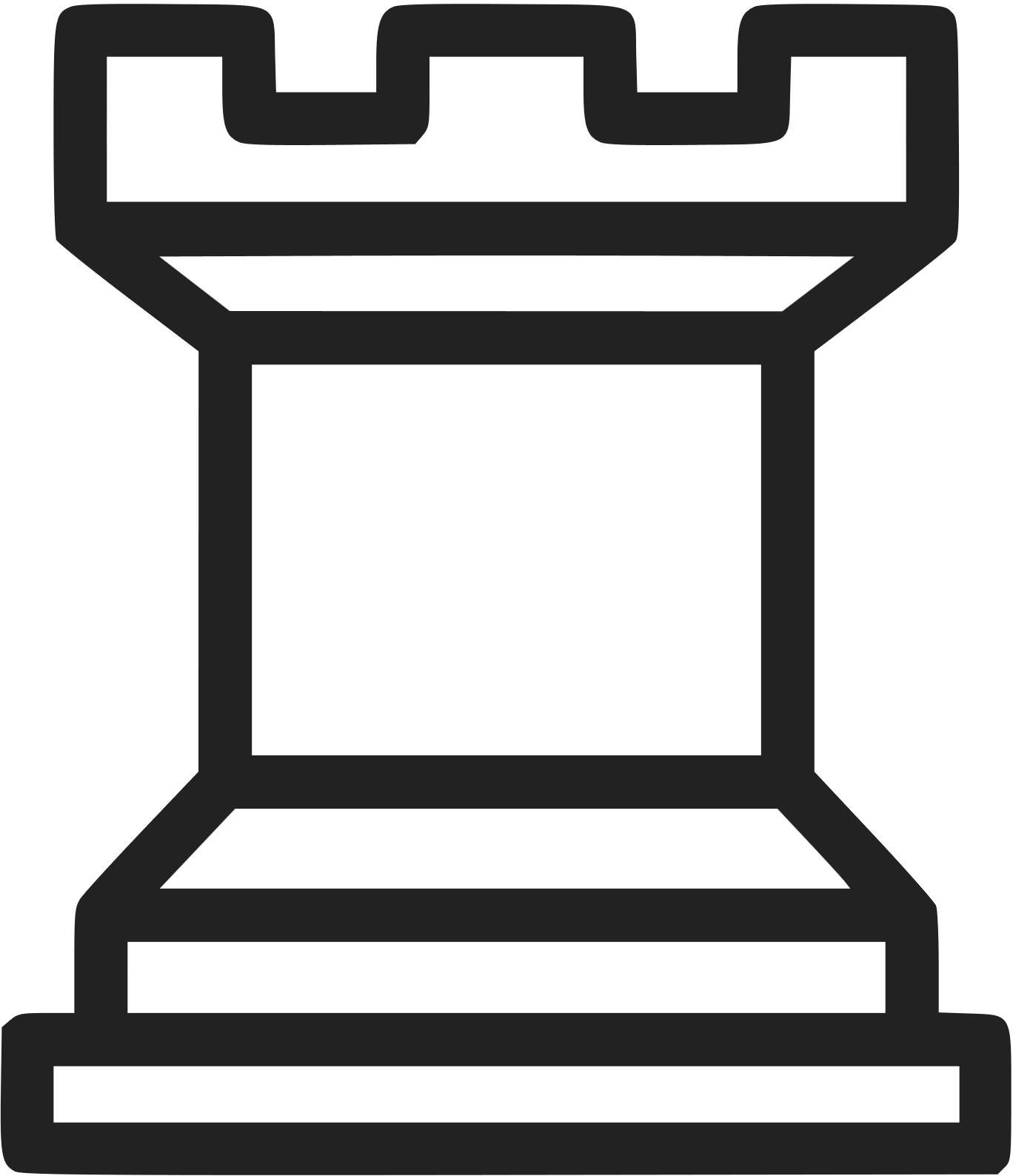 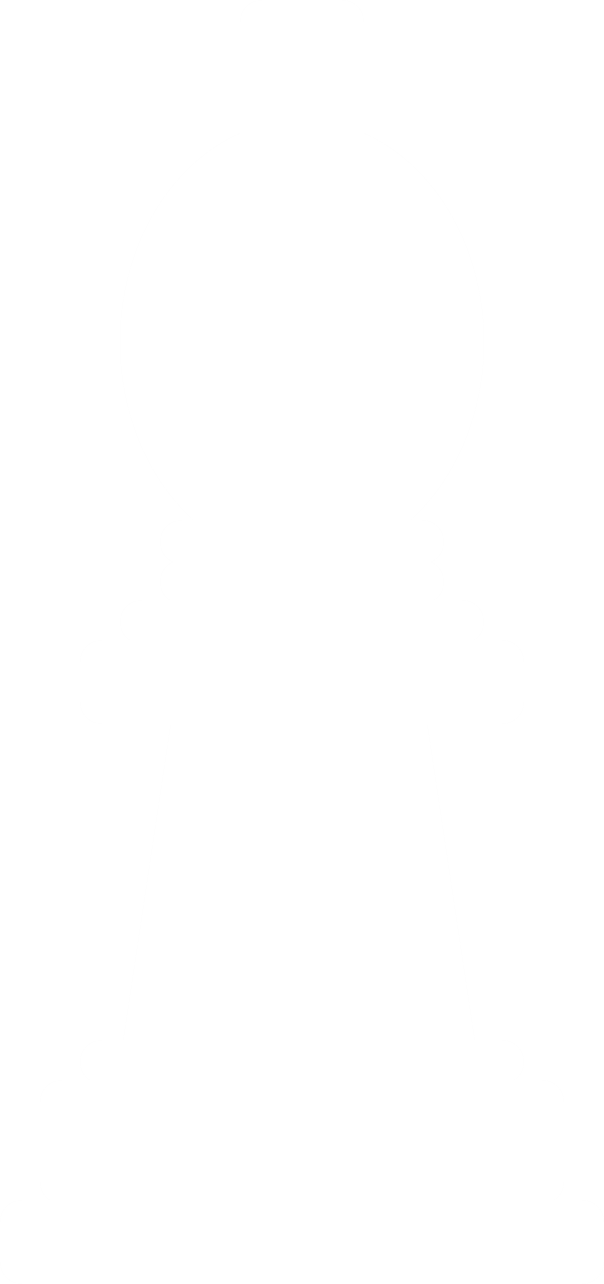 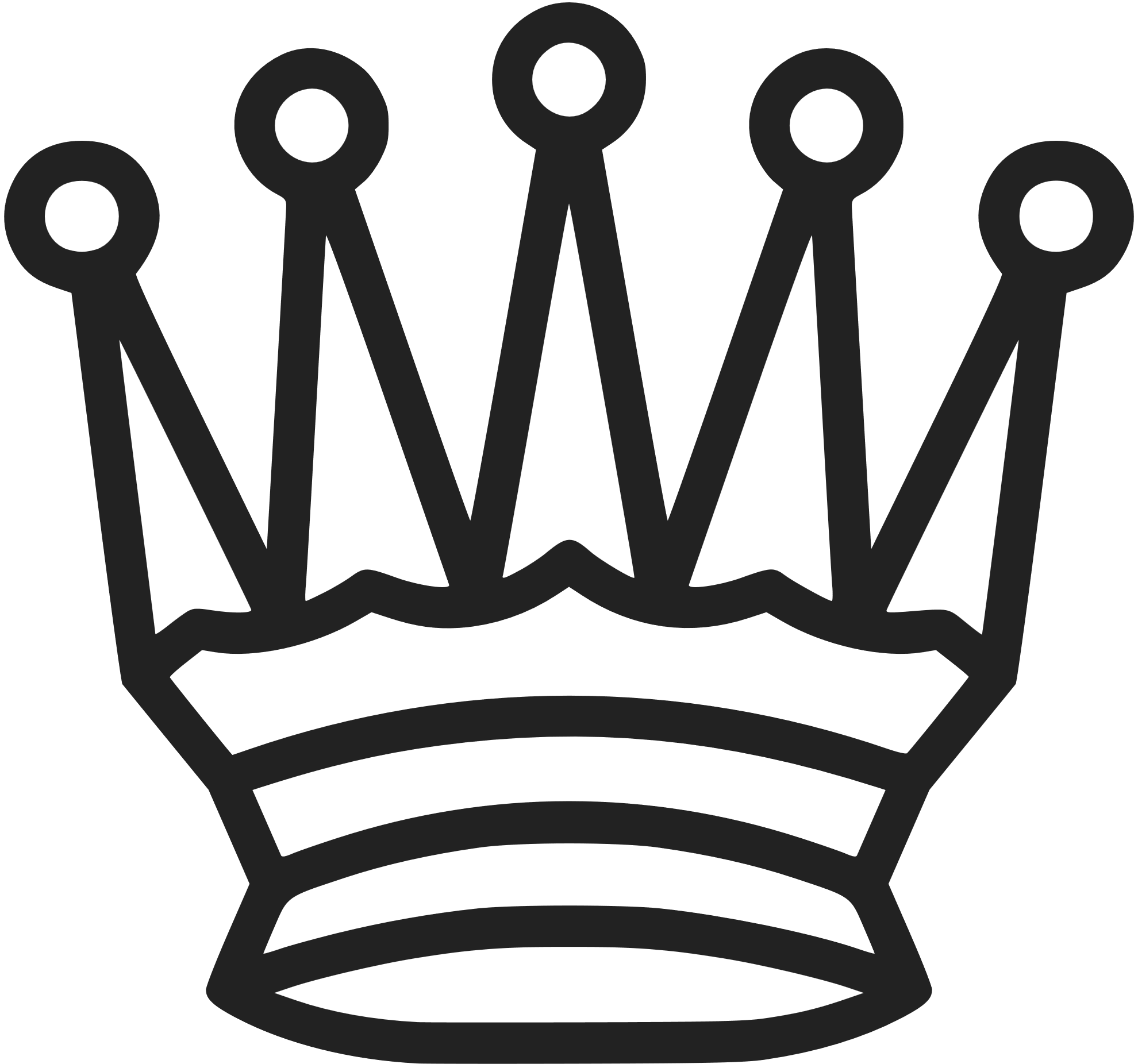 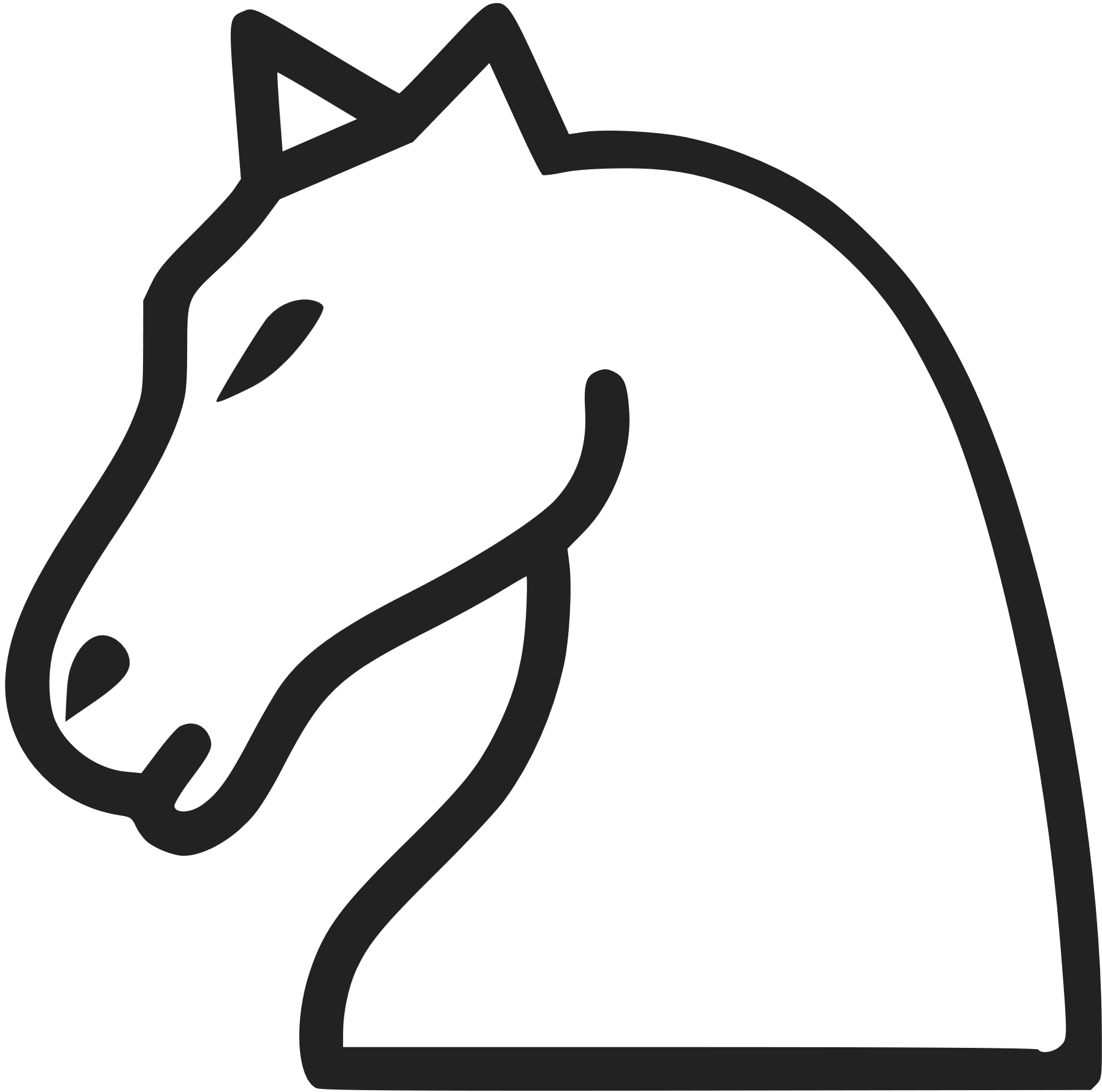 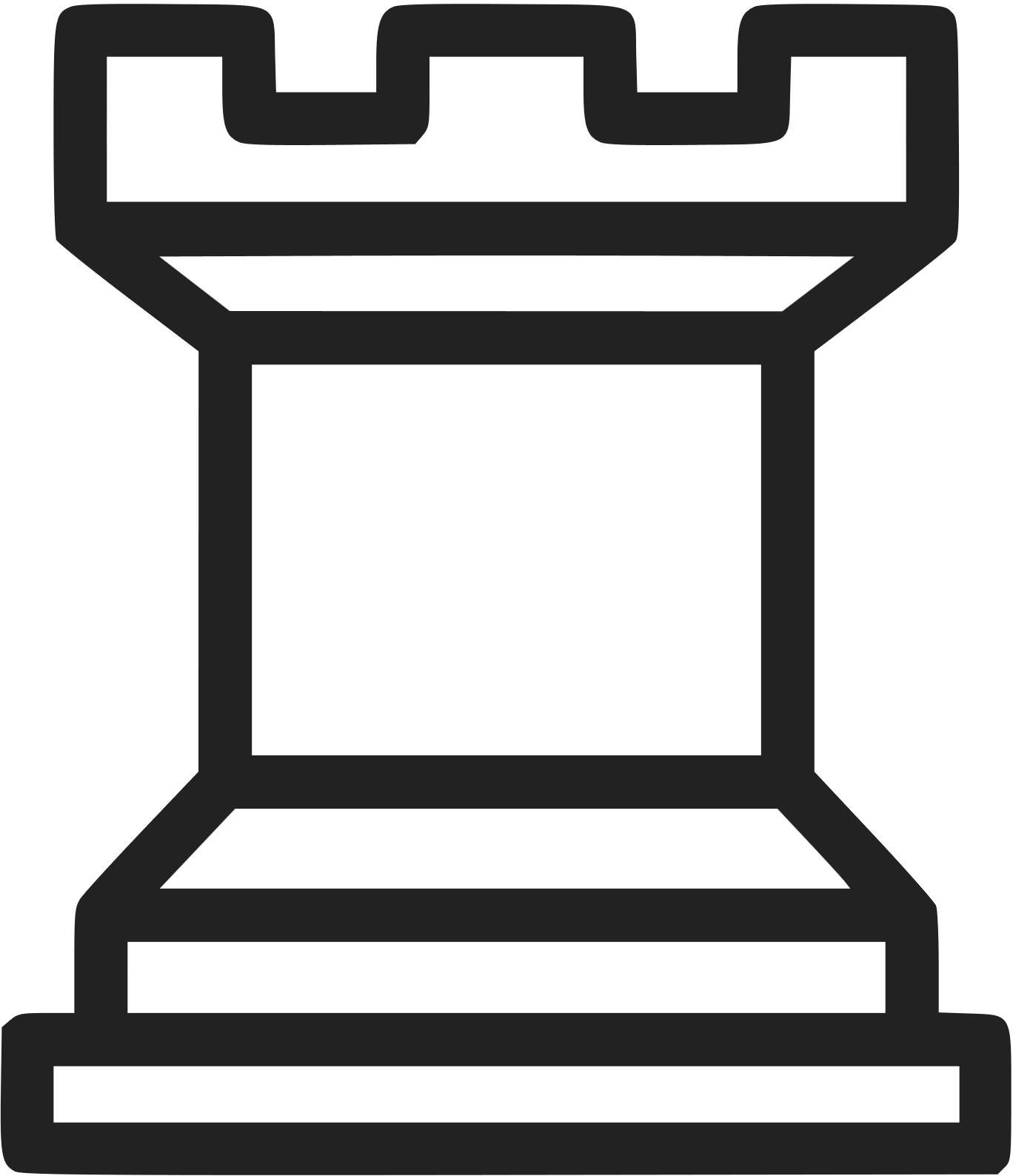 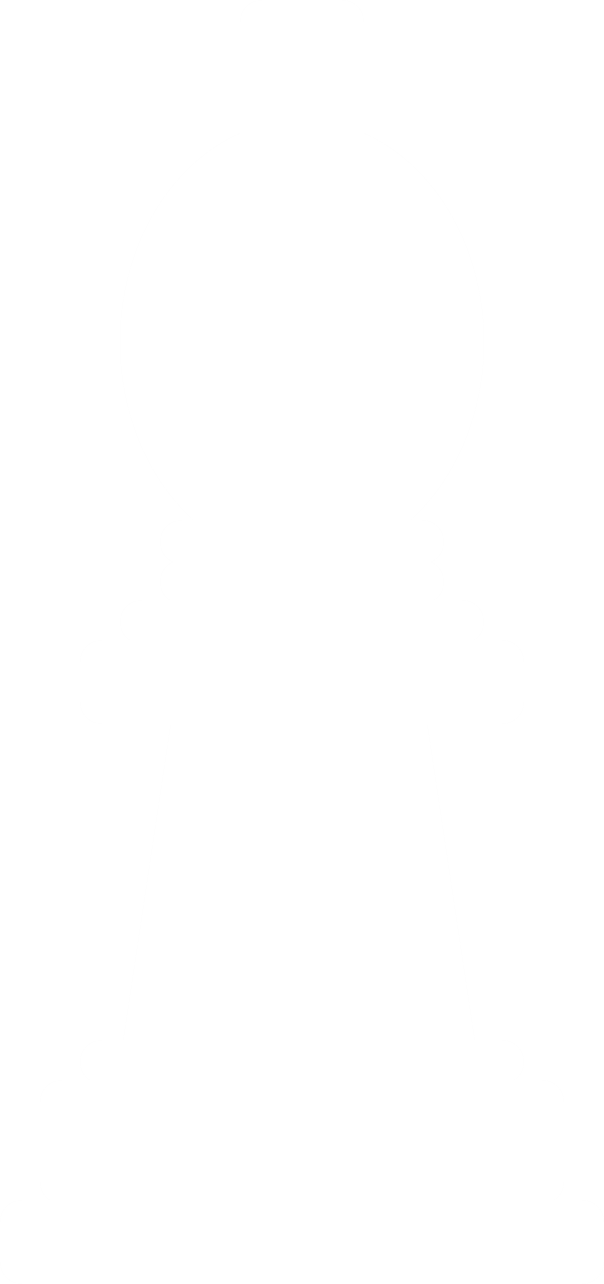 1
A
B
C
D
E
F
G
H
فكر في حل المسألة
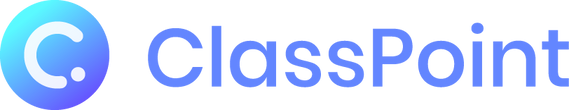 6    (5    1)
x
+
/
العبث بممتلكات المدرسة أو الكتابة على الجدران
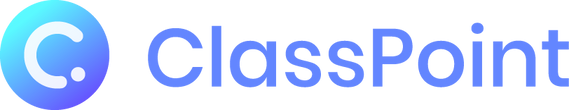 اشعال النار داخل المدرسة
الاندفاع لركوب الحافلة قبل توقفها تماماً
عدم إخراج اليد أو الرأس من نافذة الحافلة
عدم وضع الحقائب في الممرات
مغادرة الحافلة بهدوء وتجنب التزاحم
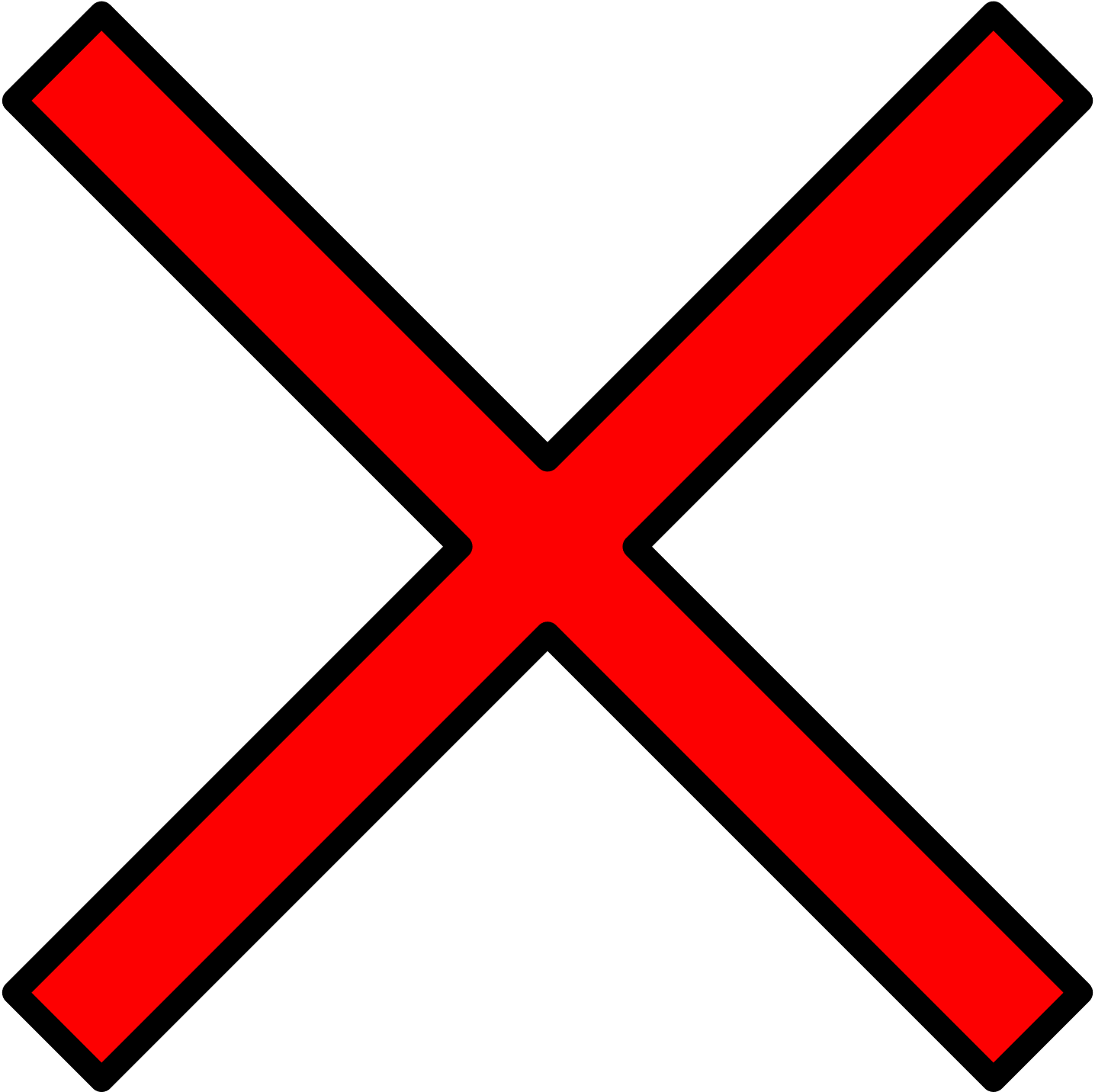 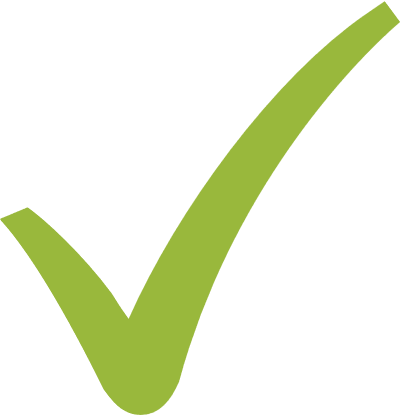 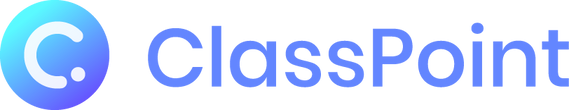 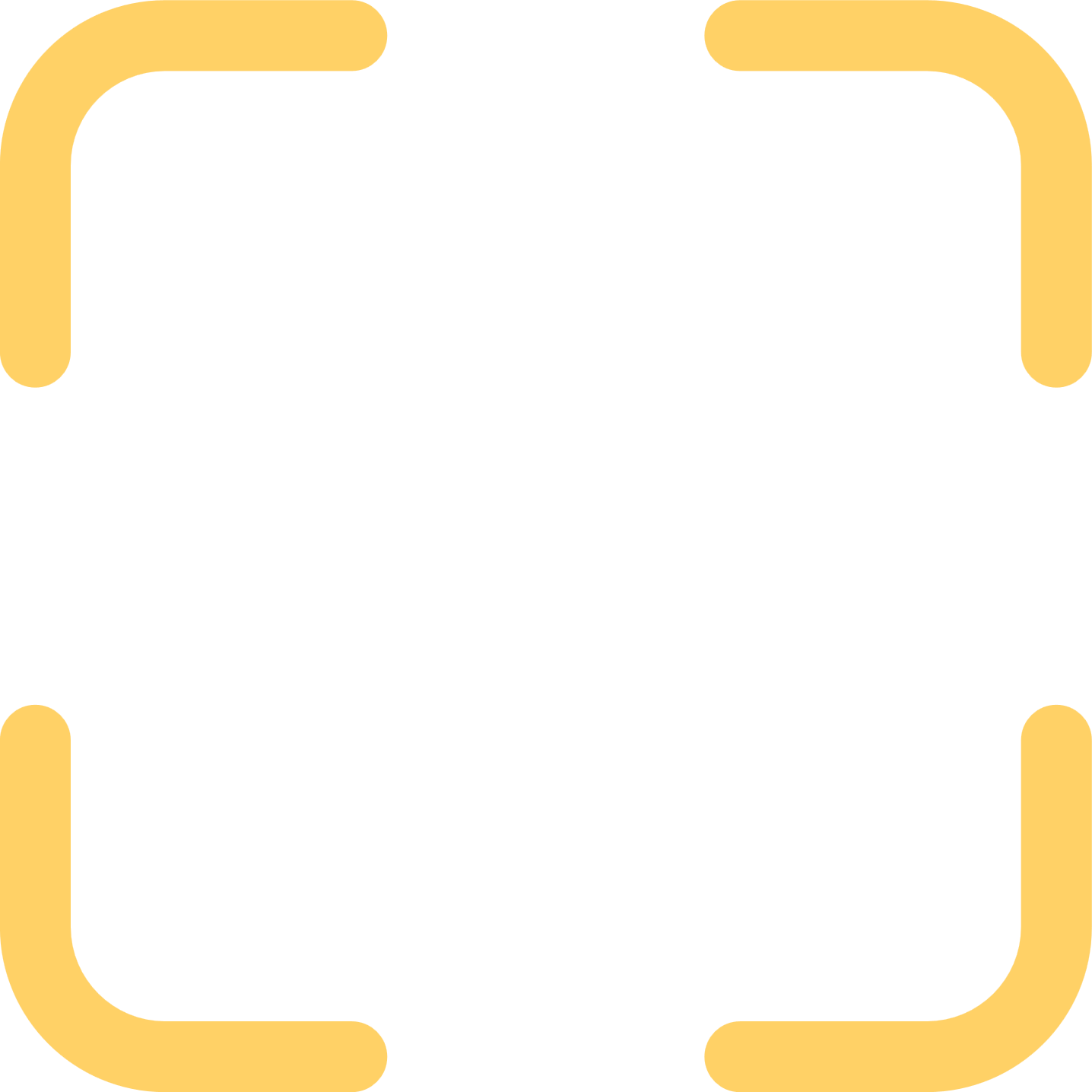 للمزيد من التحديثات تابعنا على مواقع التواصل الإجتماعي الخاصة بكلاسبوينت بالعربي
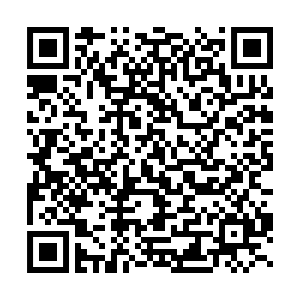 Scan
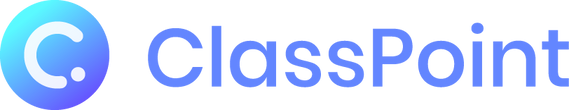 شكرا لكم!
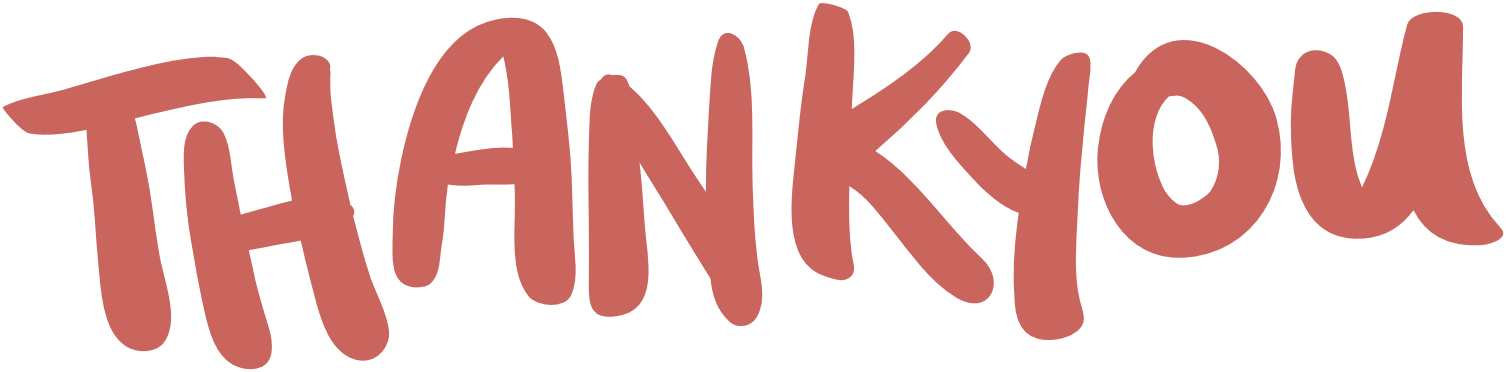